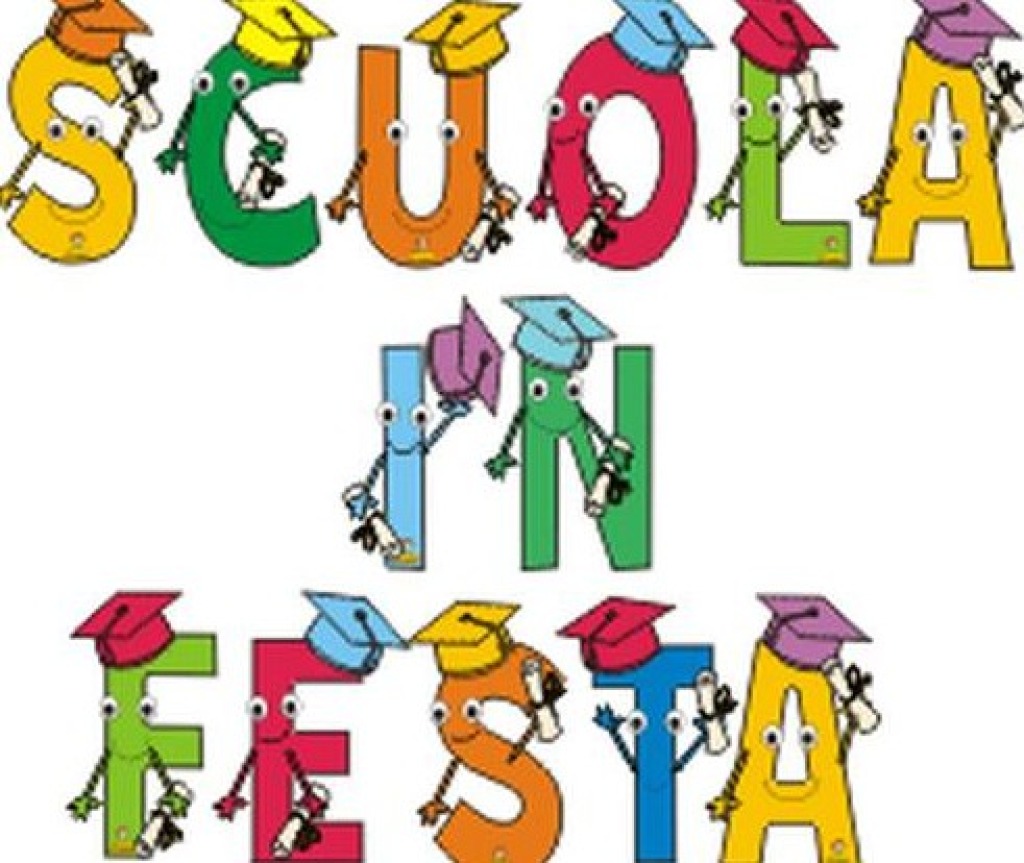 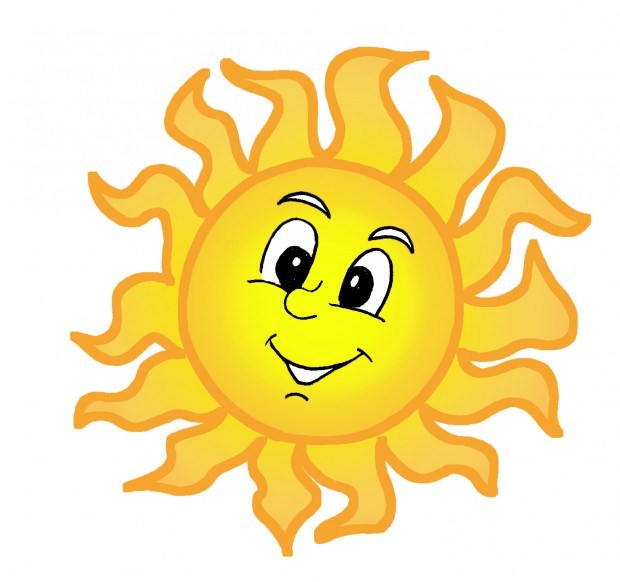 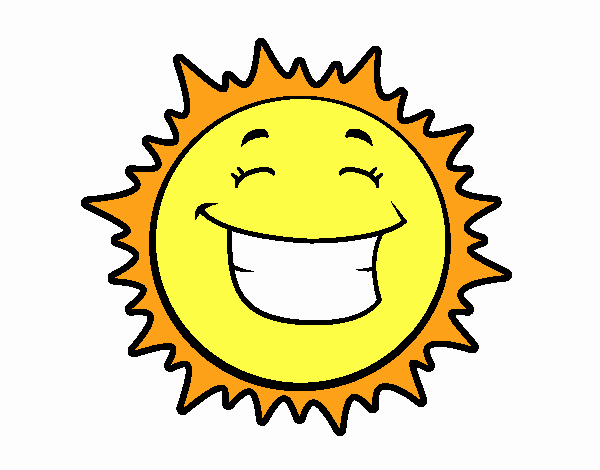 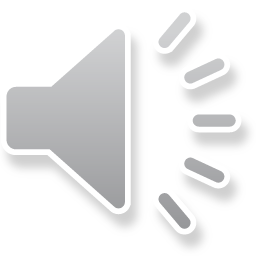 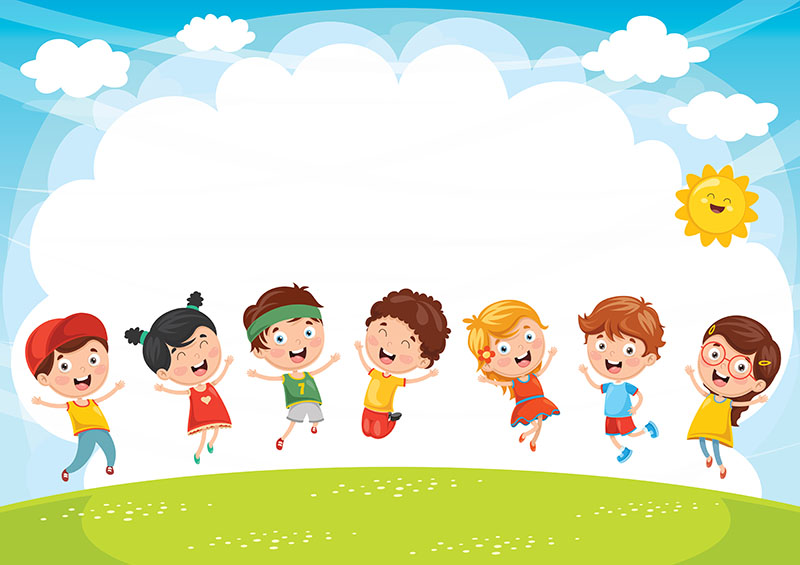 IMPARARE DIVERTENDOSI
ATTIVITA’ PRIMO QUADRIMESTRE
SCUOLA PRIMARIA ‘’VIA DEL SOLE’’
C
L
A
S
S
E
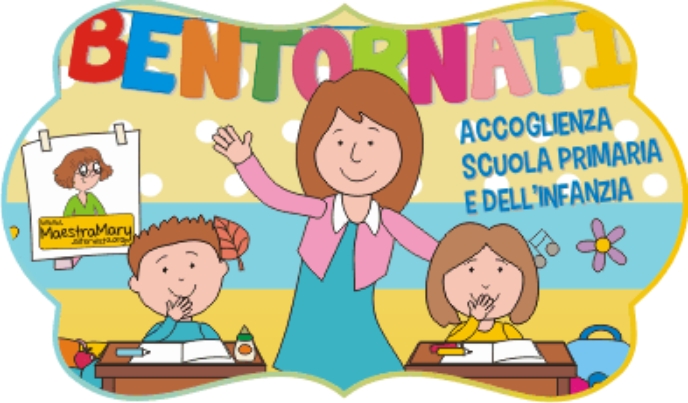 P
R
I
M
A
‘’SORRISI SMAGLIANTI’’
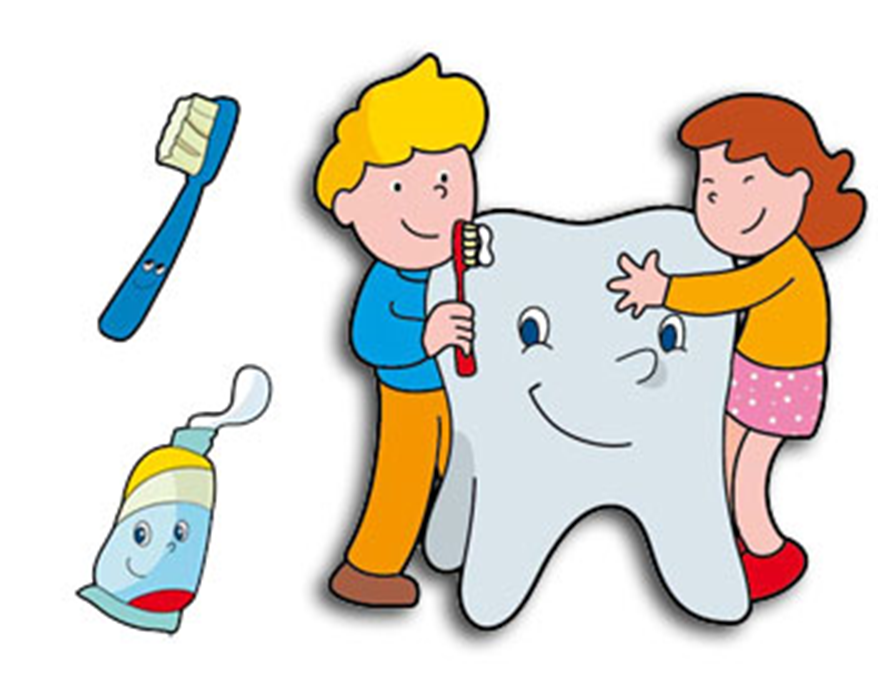 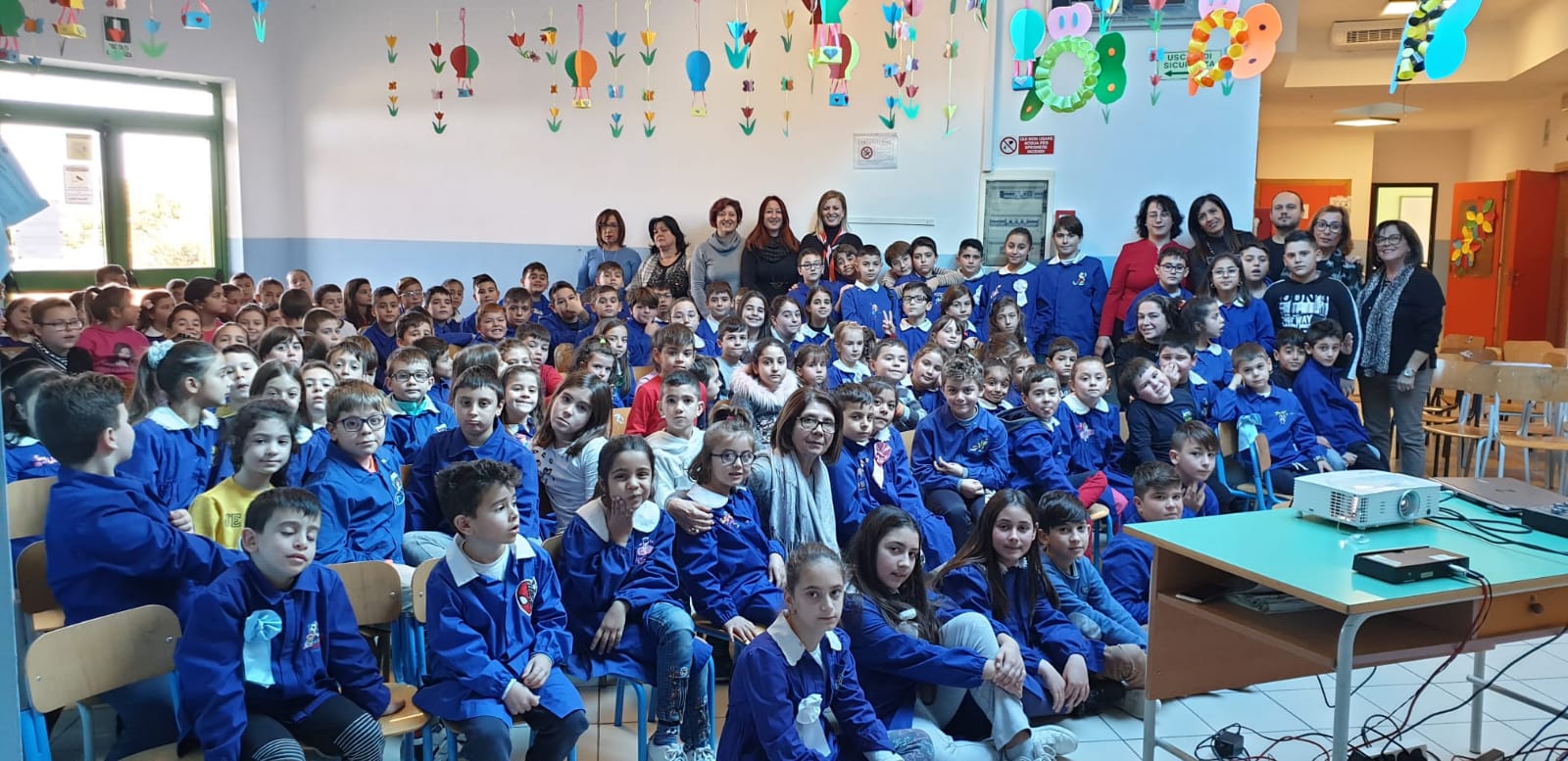 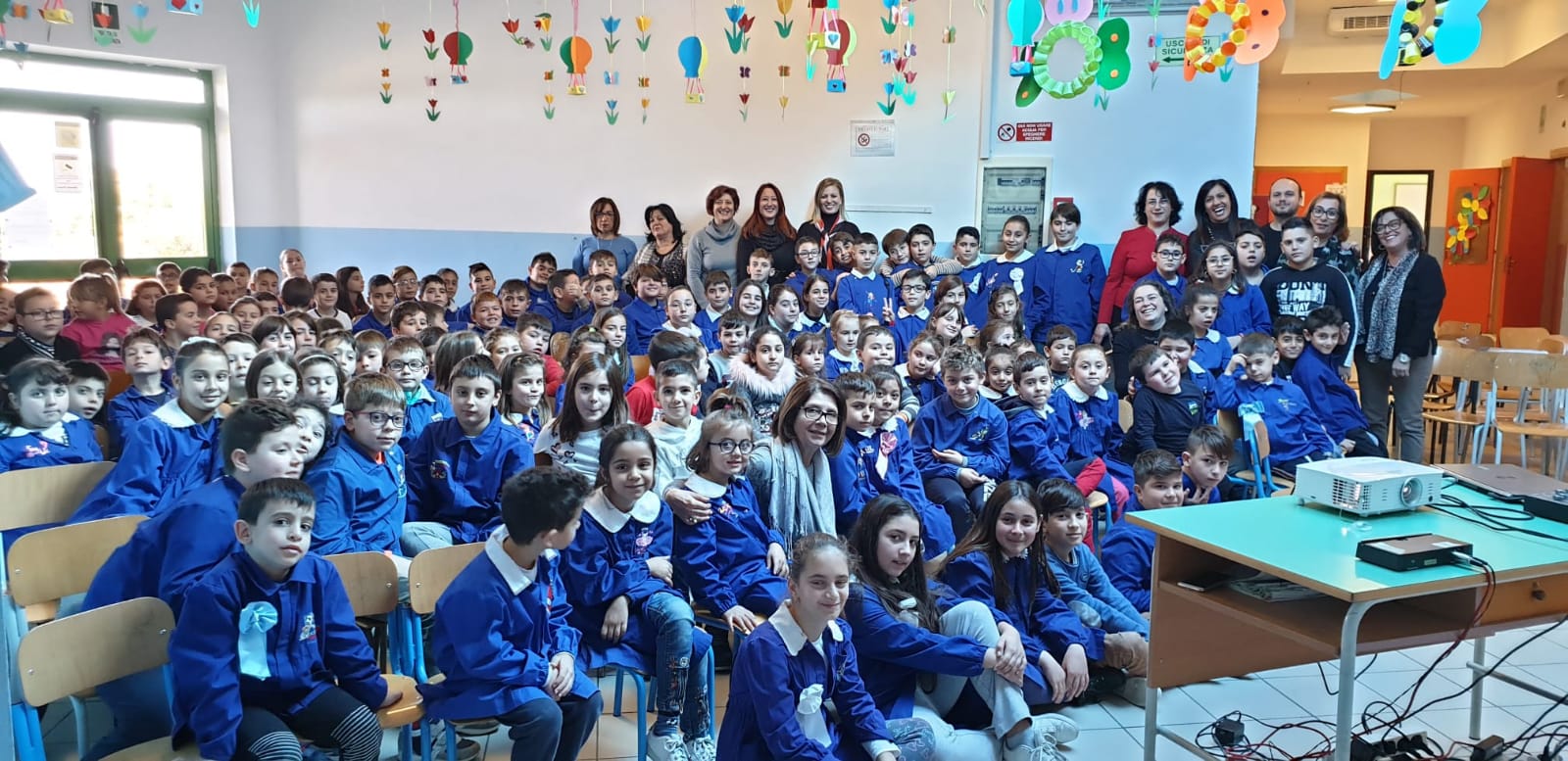 BUONGIORNO A GESÙ
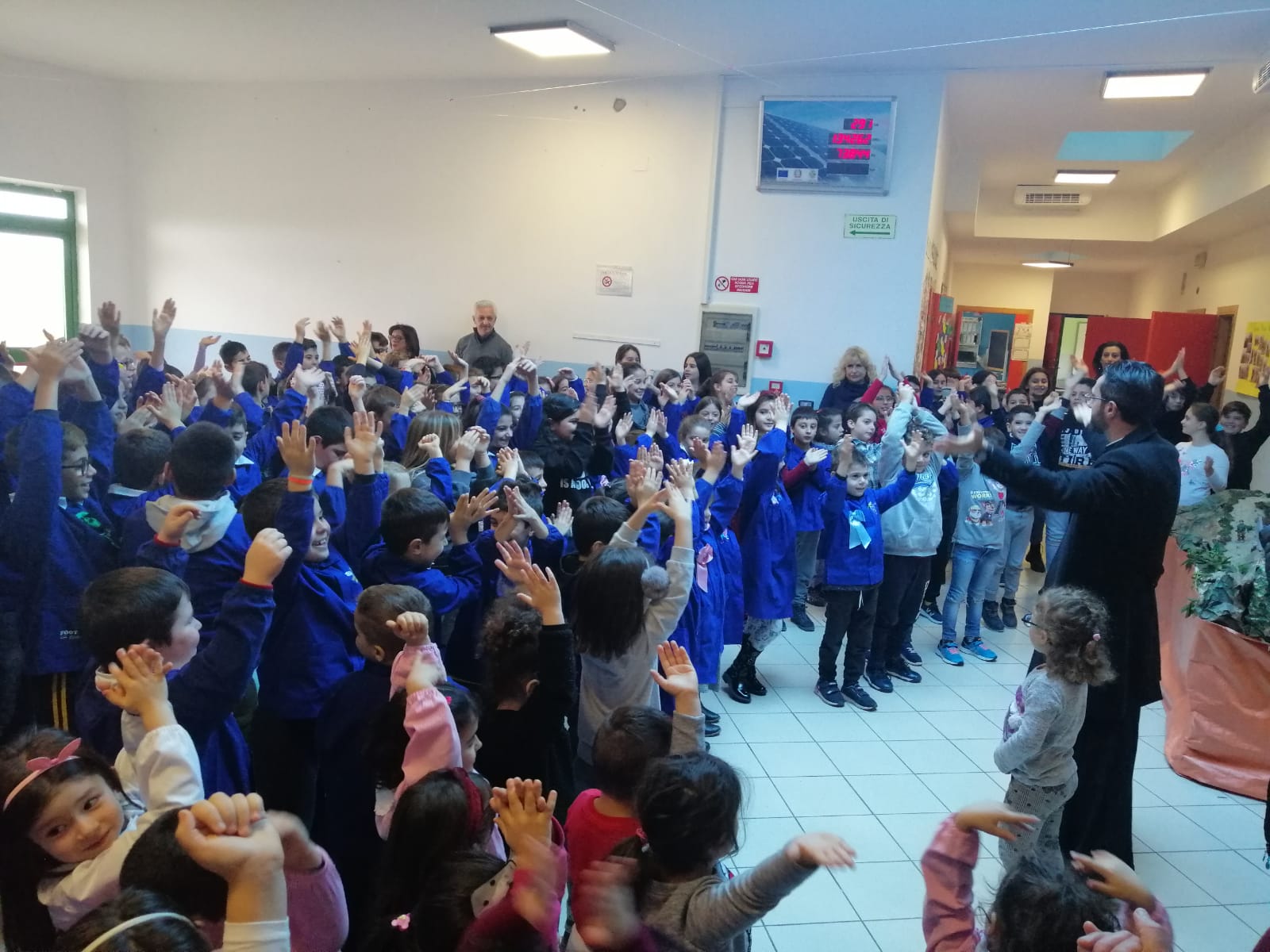 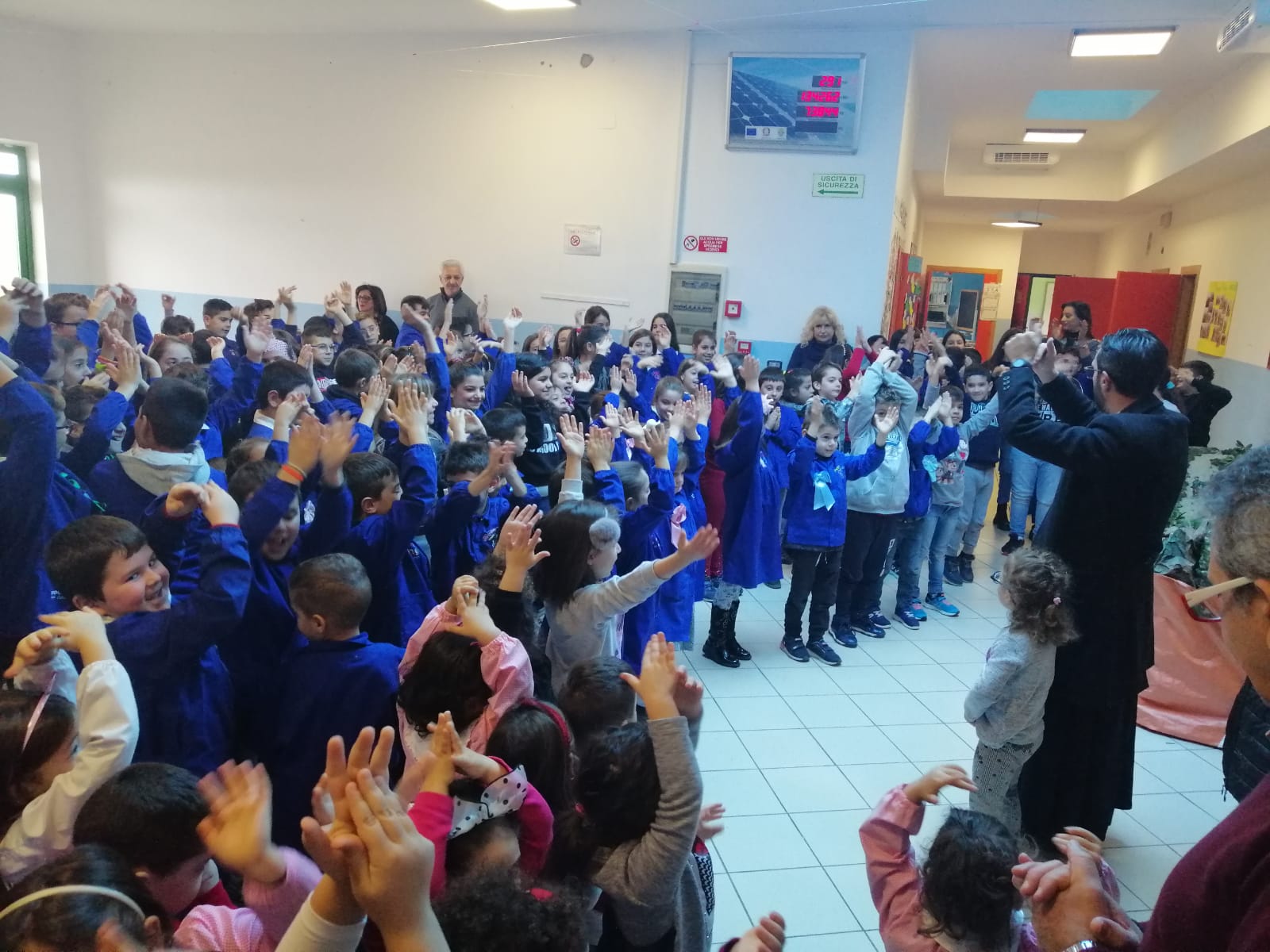 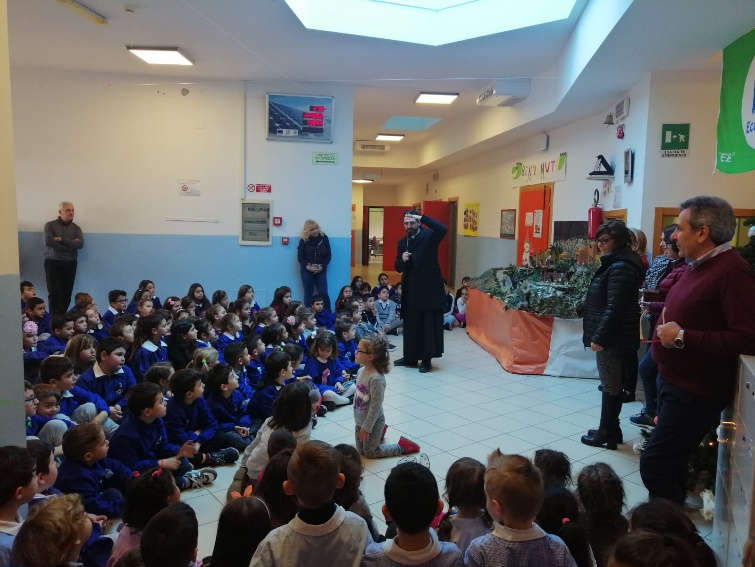 ‘’PLASTIC FREE’’ PER SALVARE L’AMBIENTE
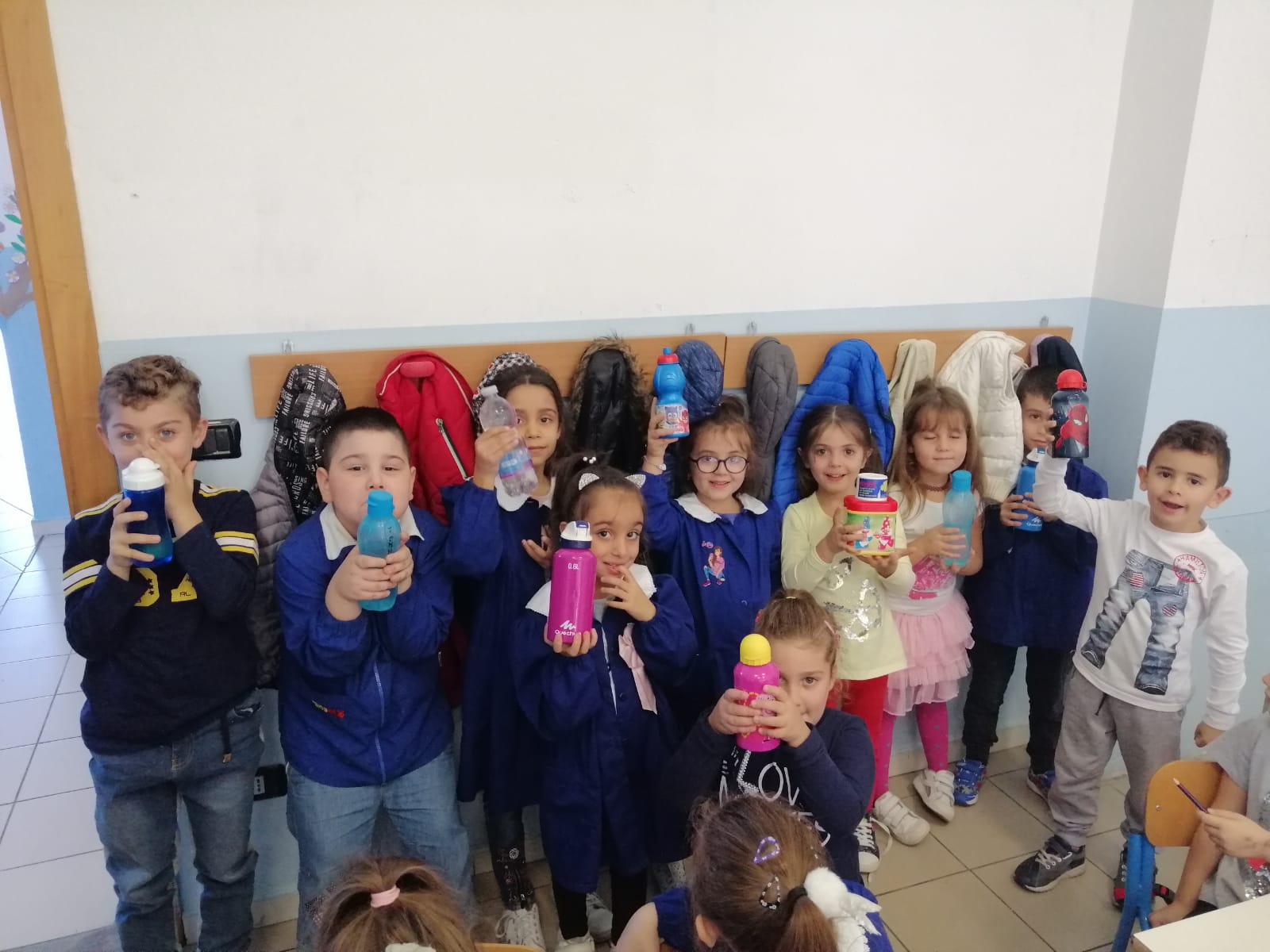 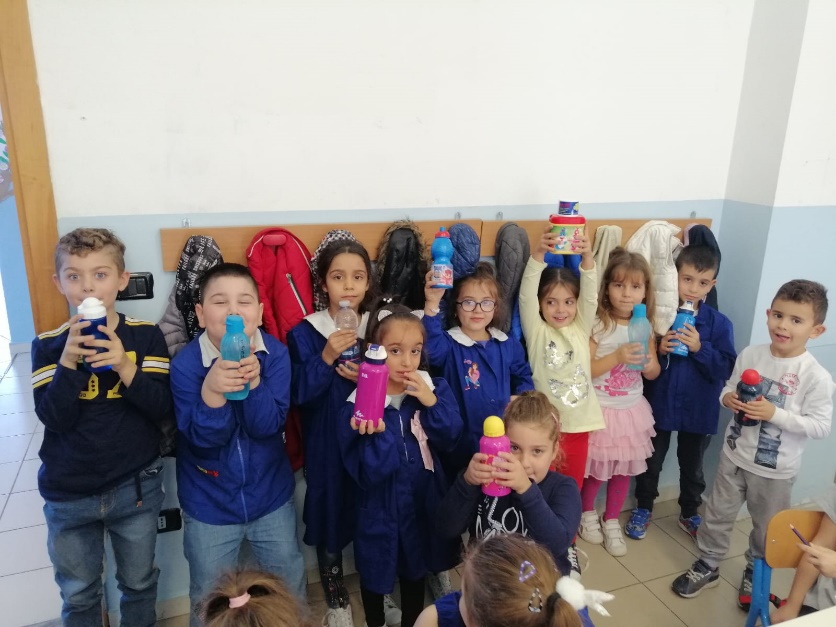 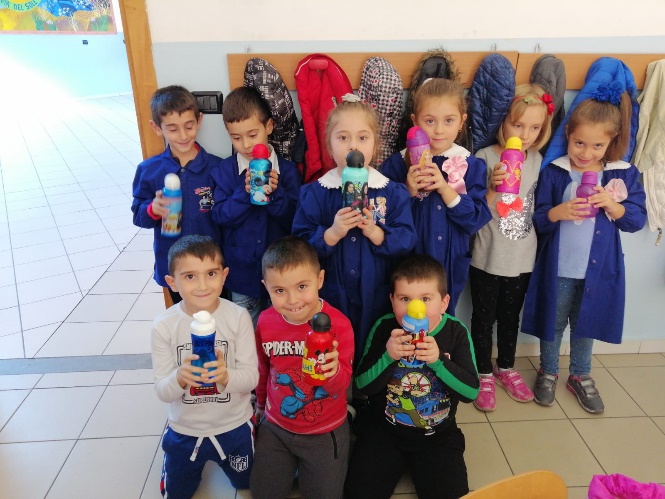 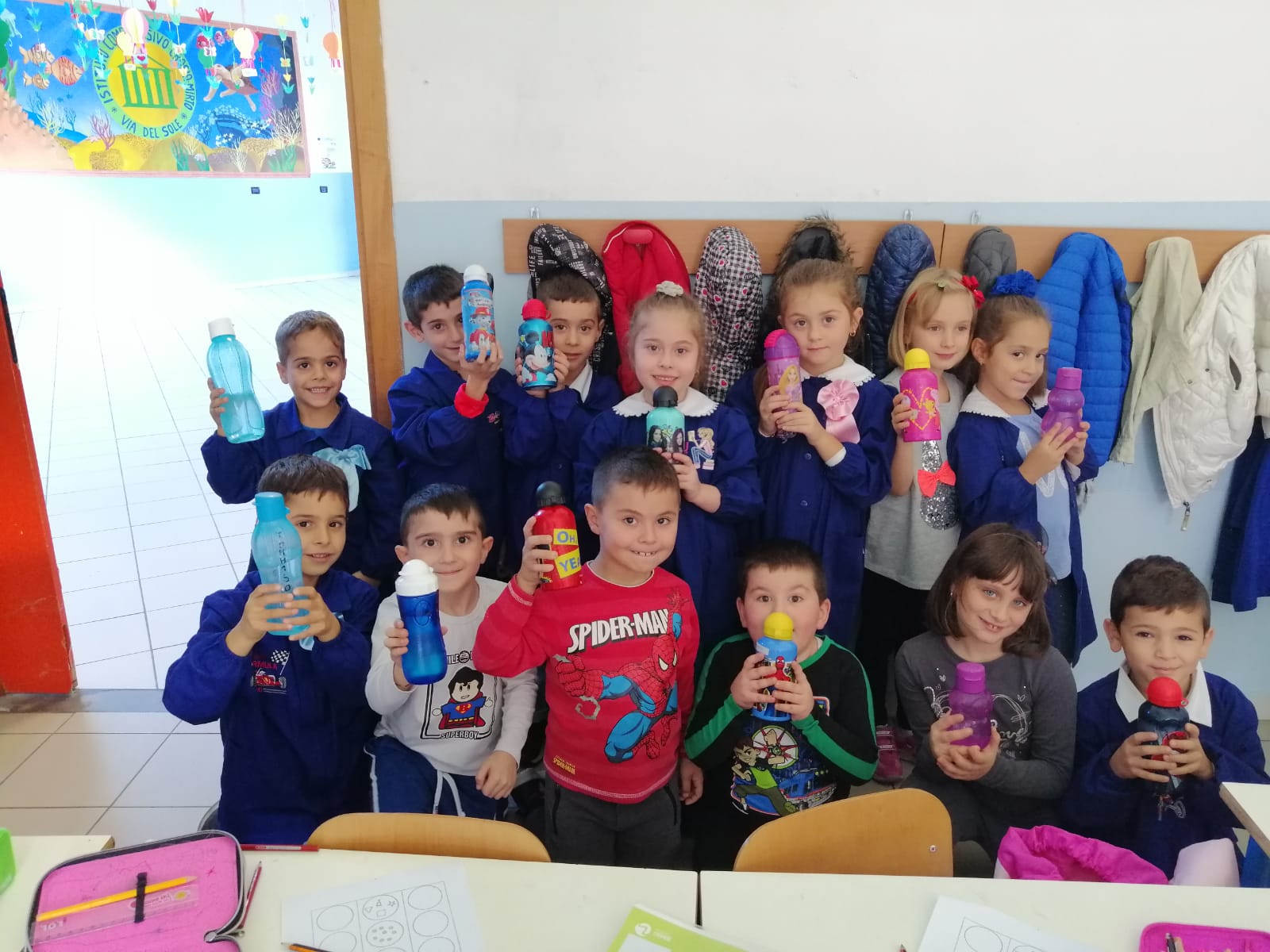 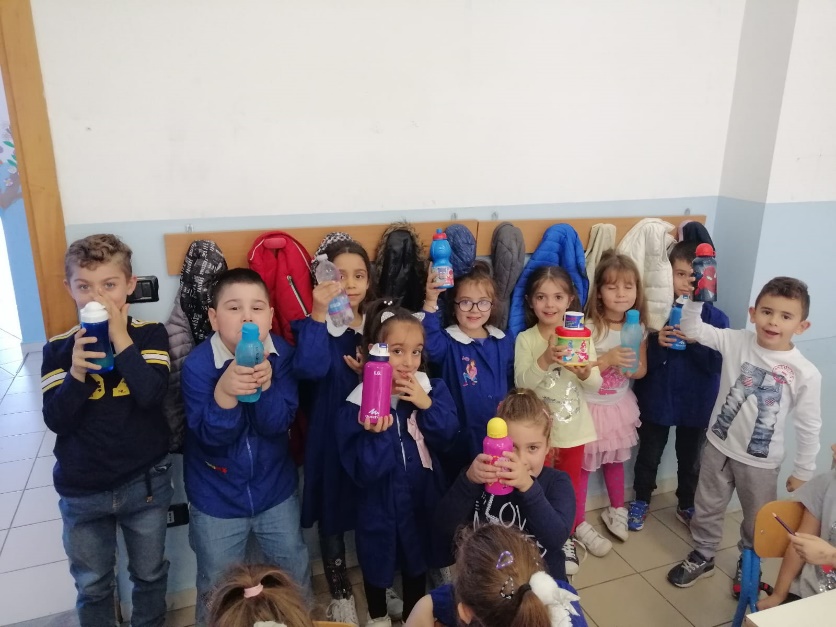 ‘’PREPARIAMOCI AL NATALE’’
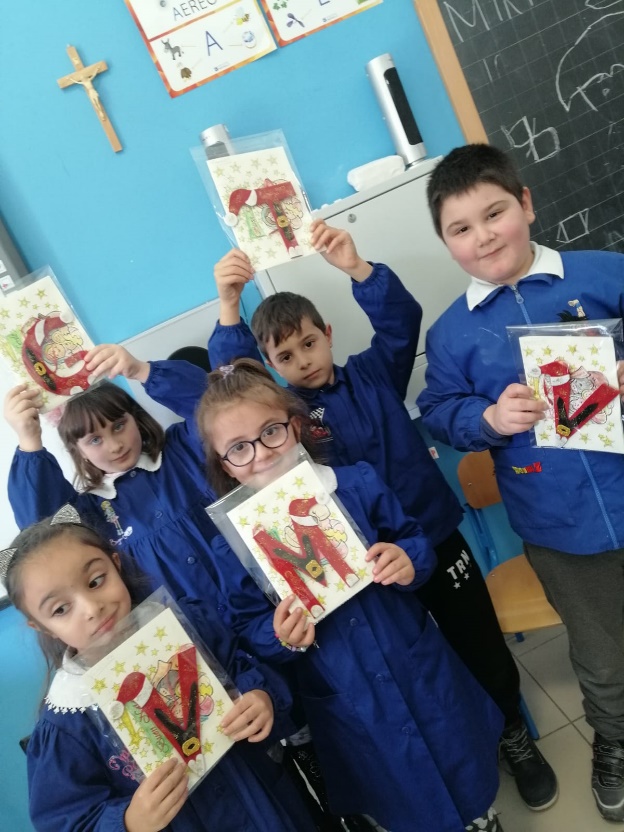 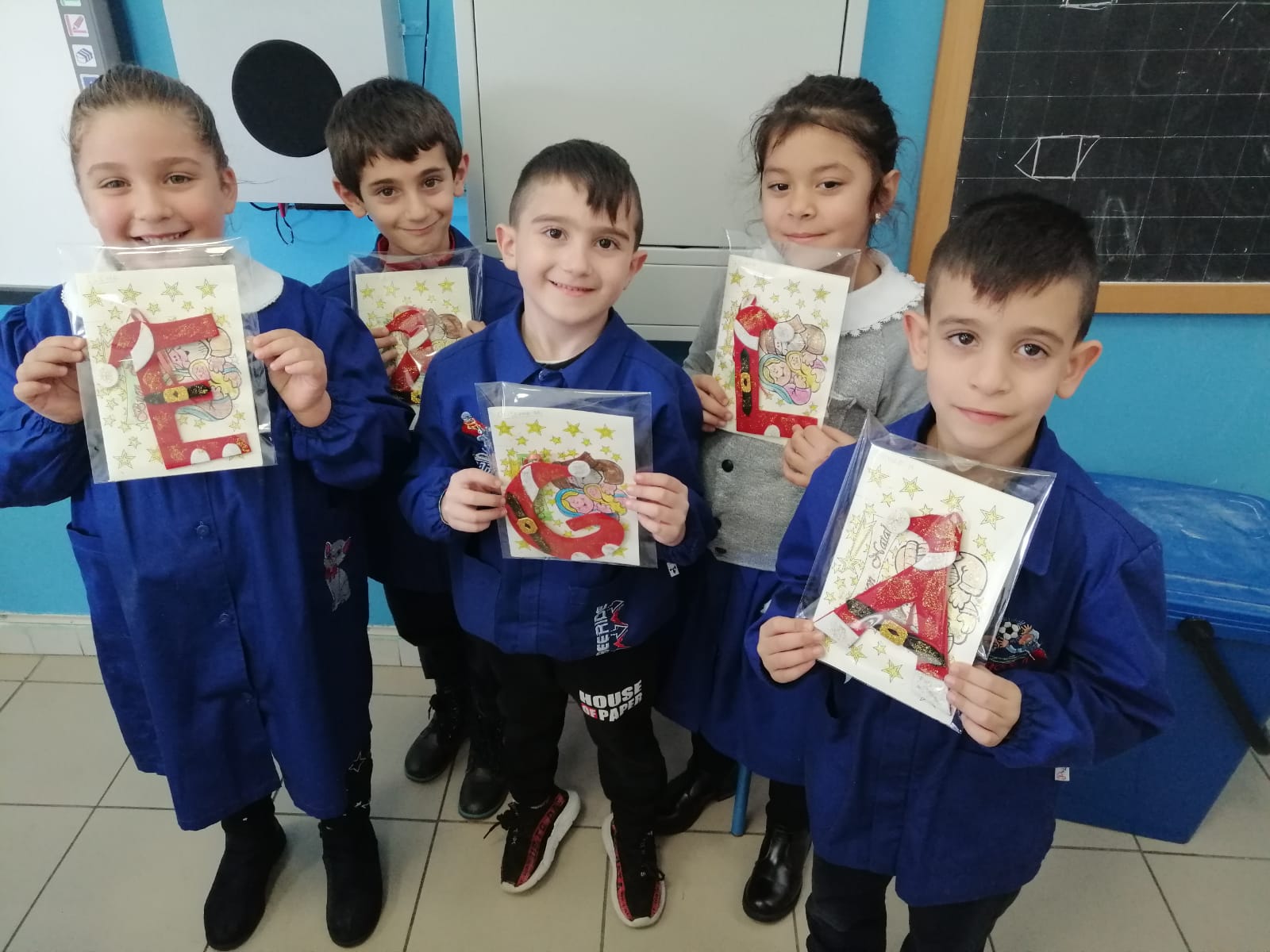 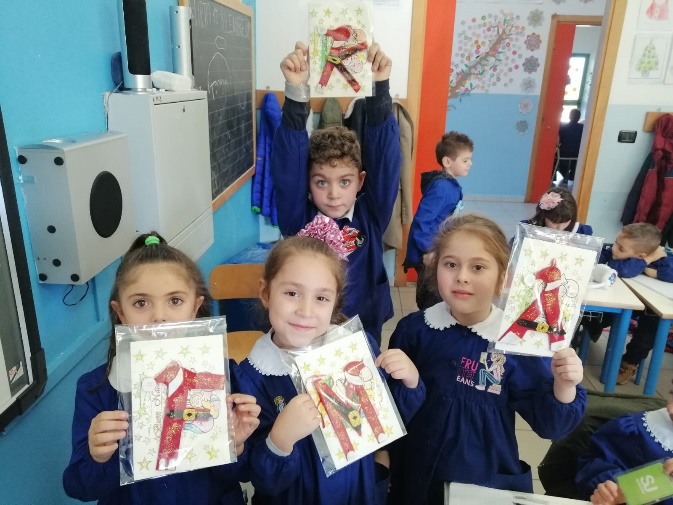 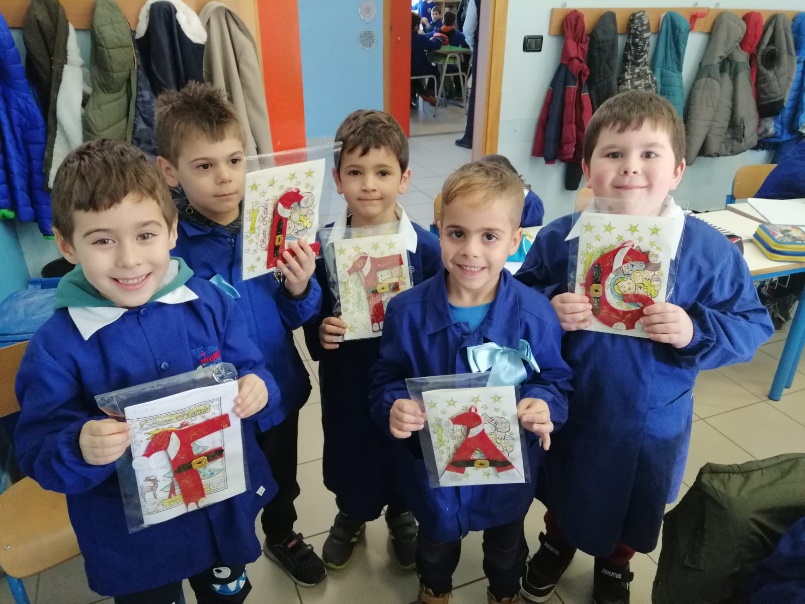 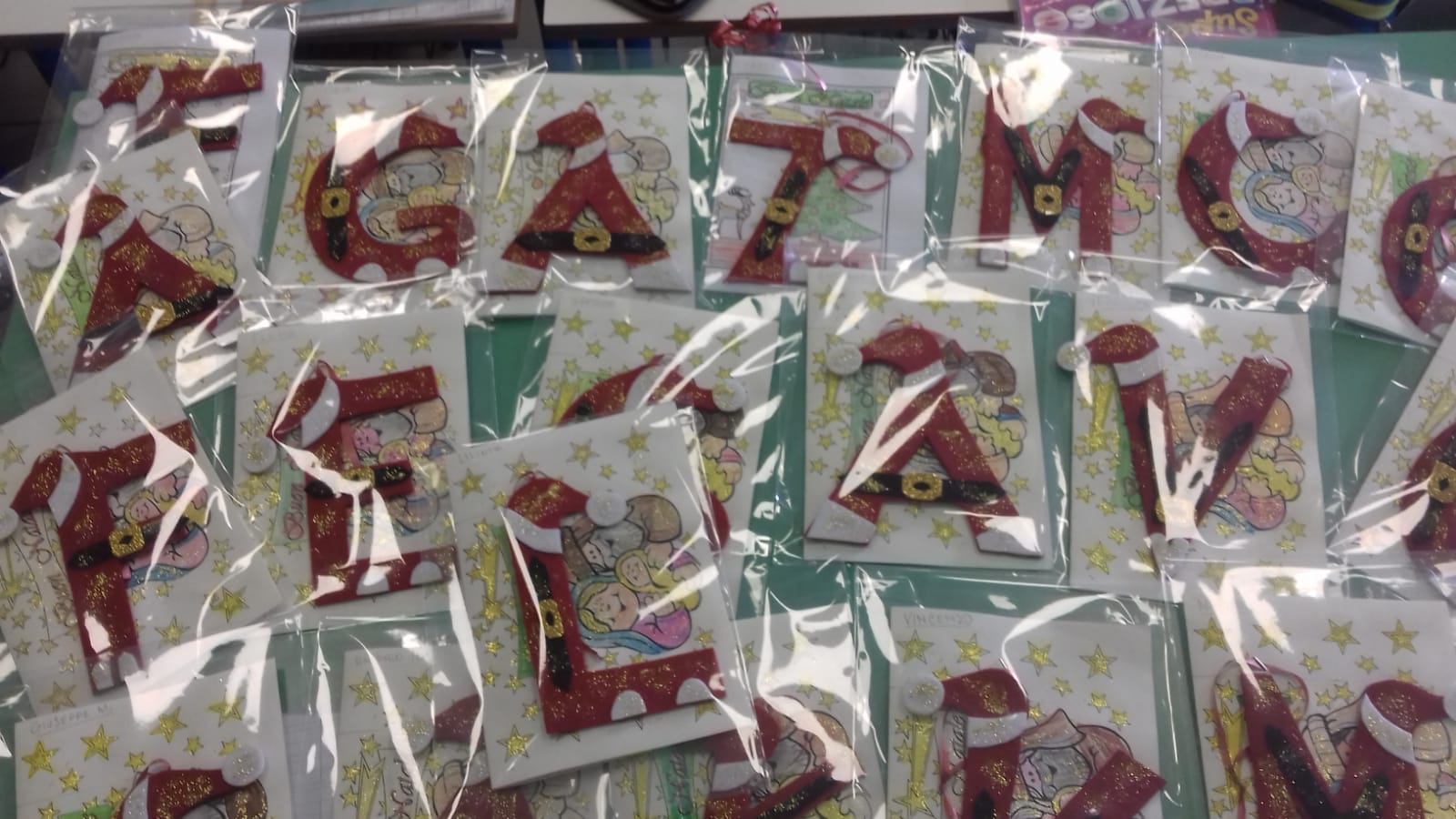 LA NOSTRA PRIMA RECITA . . .
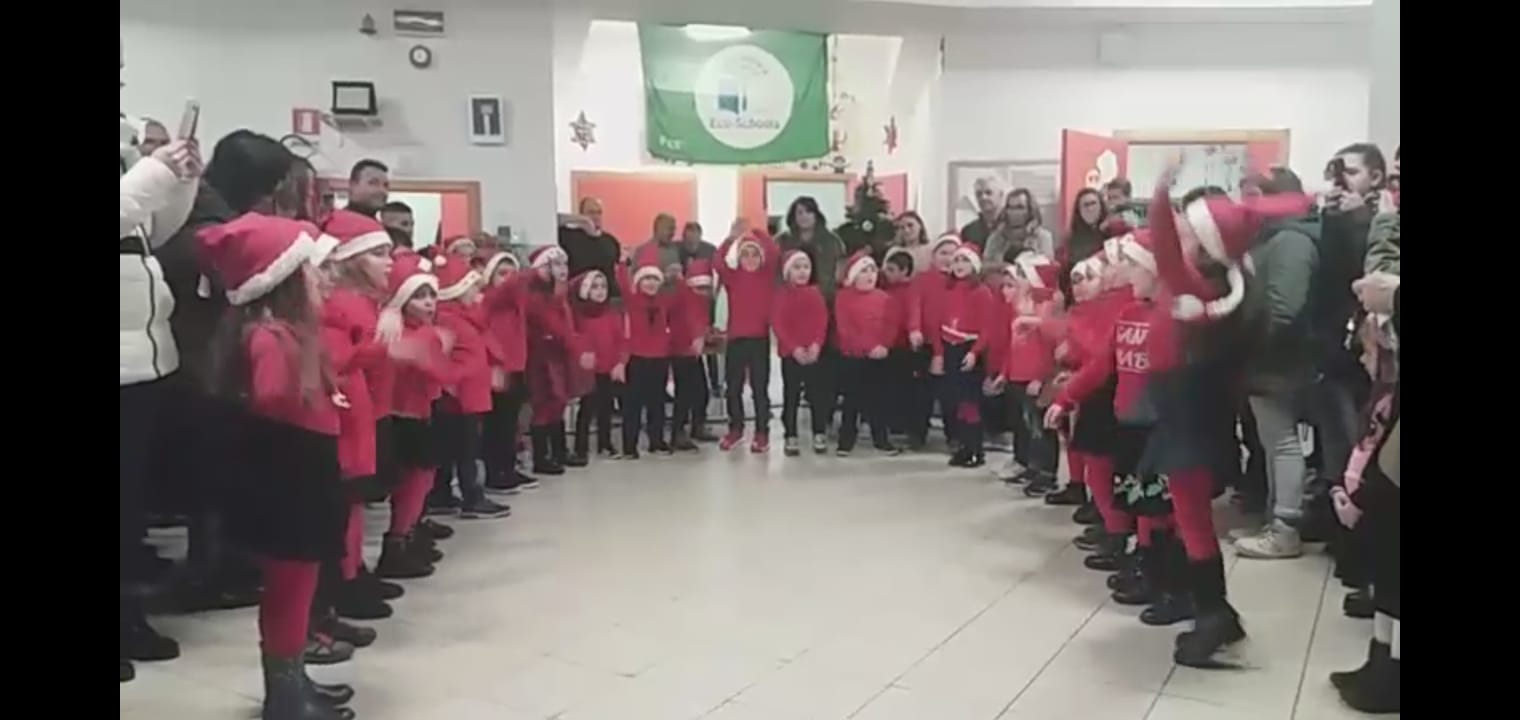 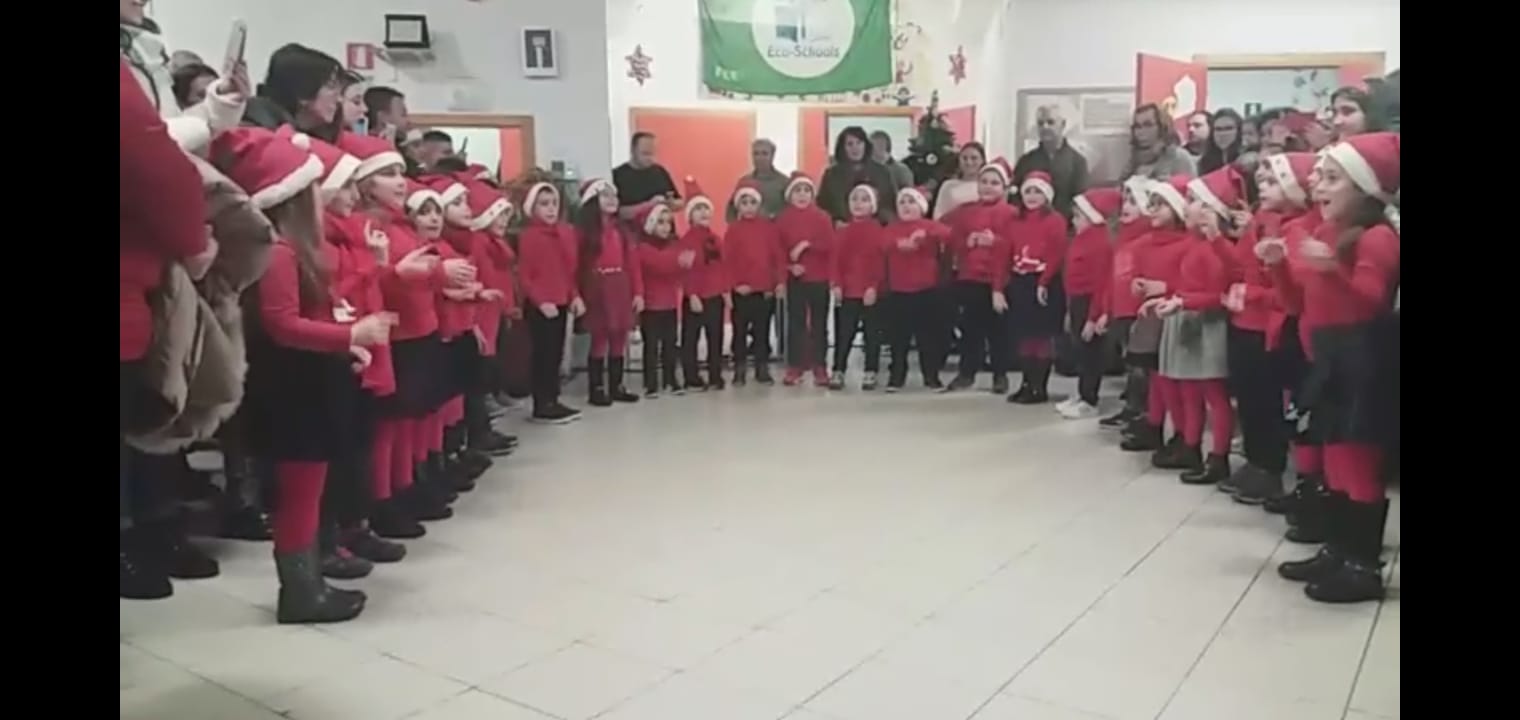 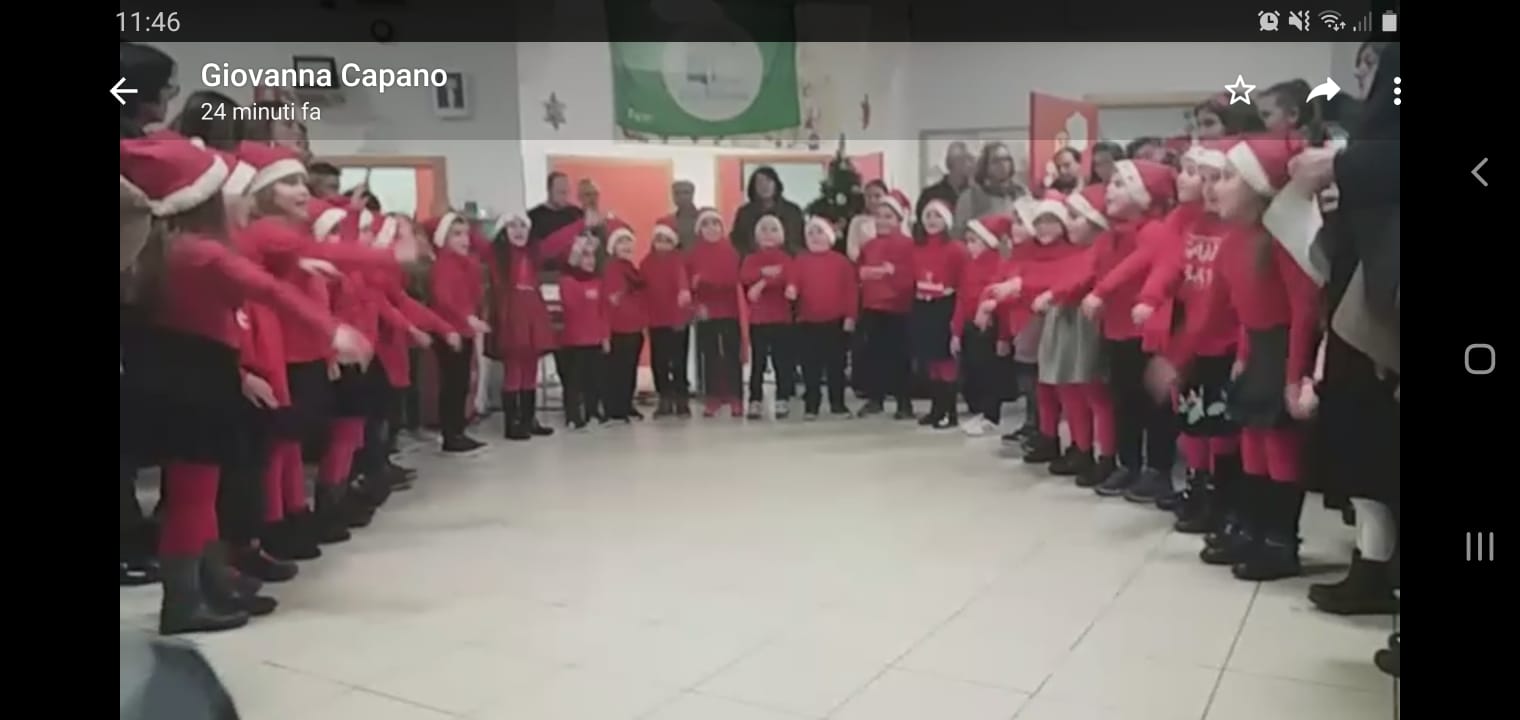 ACCOGLIENZA
C
L
A
S
S
E
S
E
C
O
N
D
A
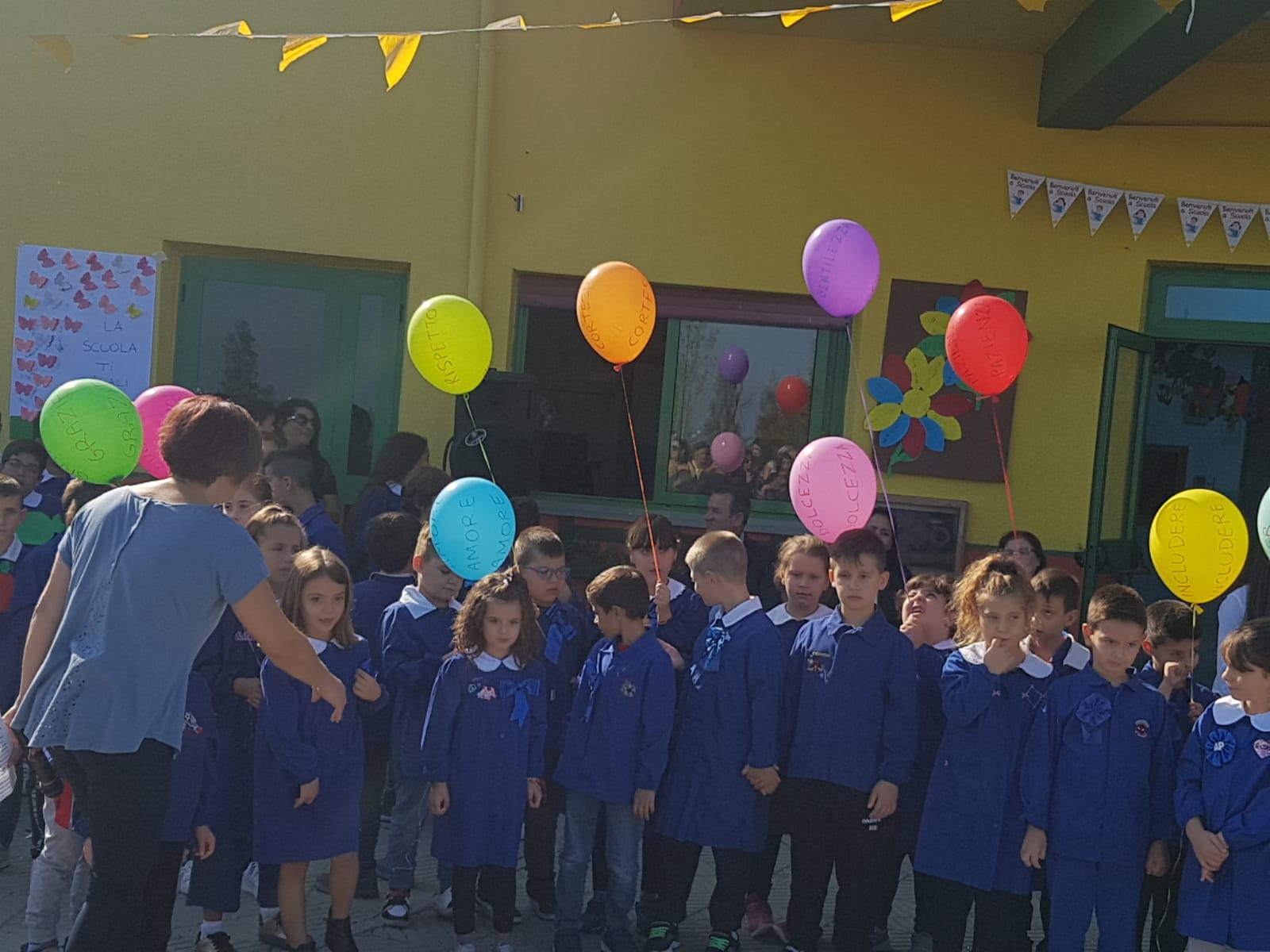 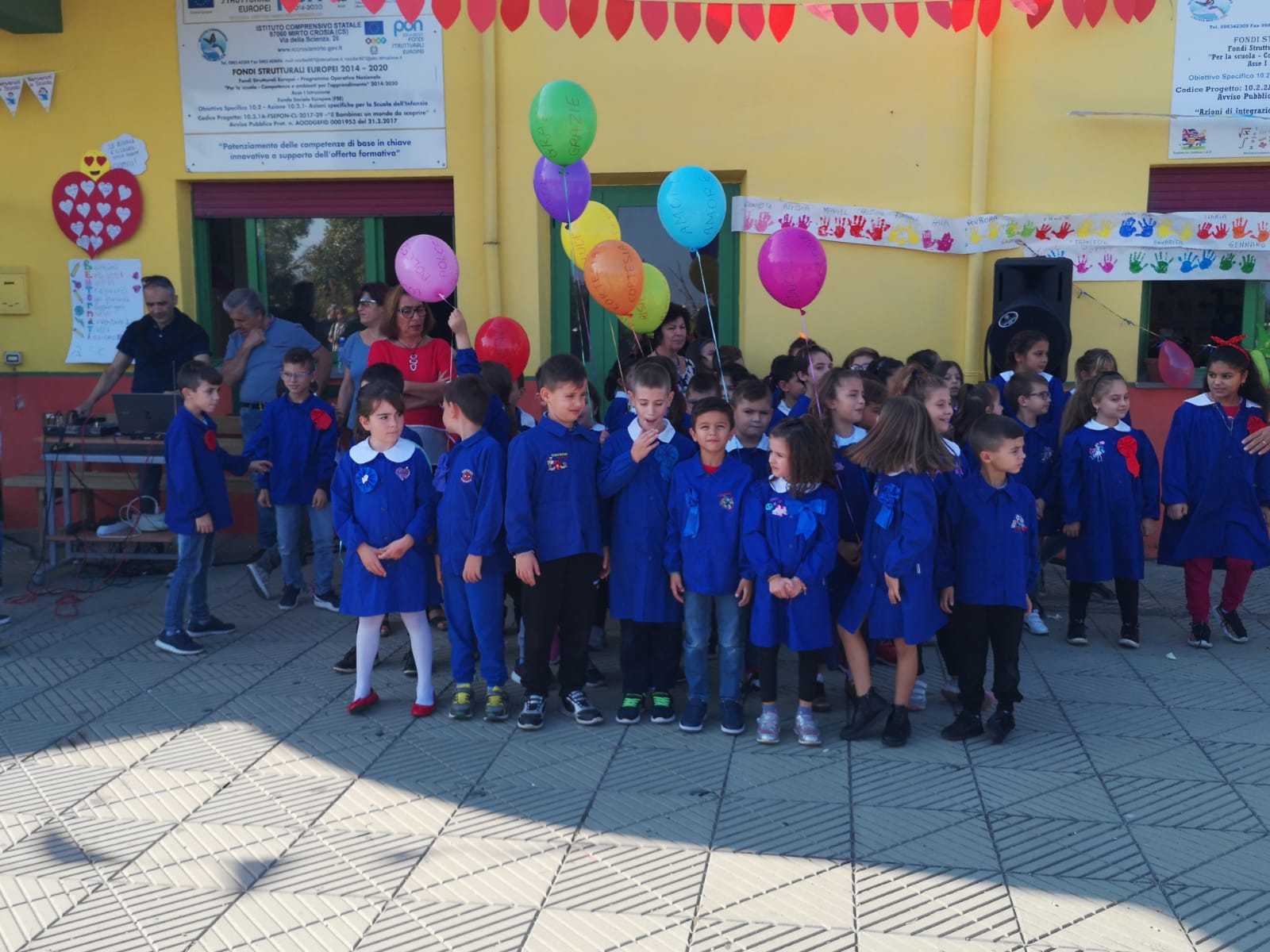 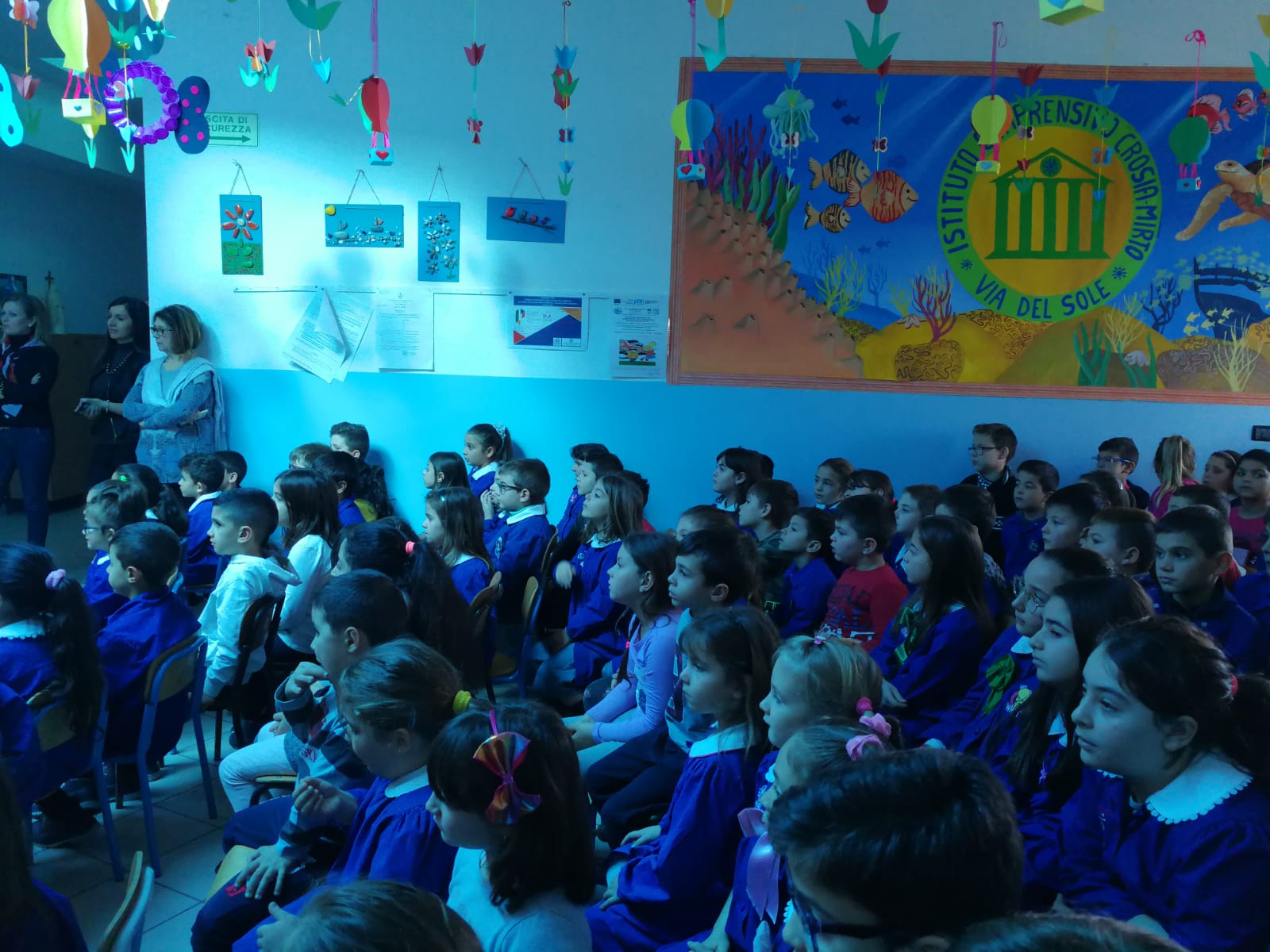 SMAGLIANTI
SORRISI
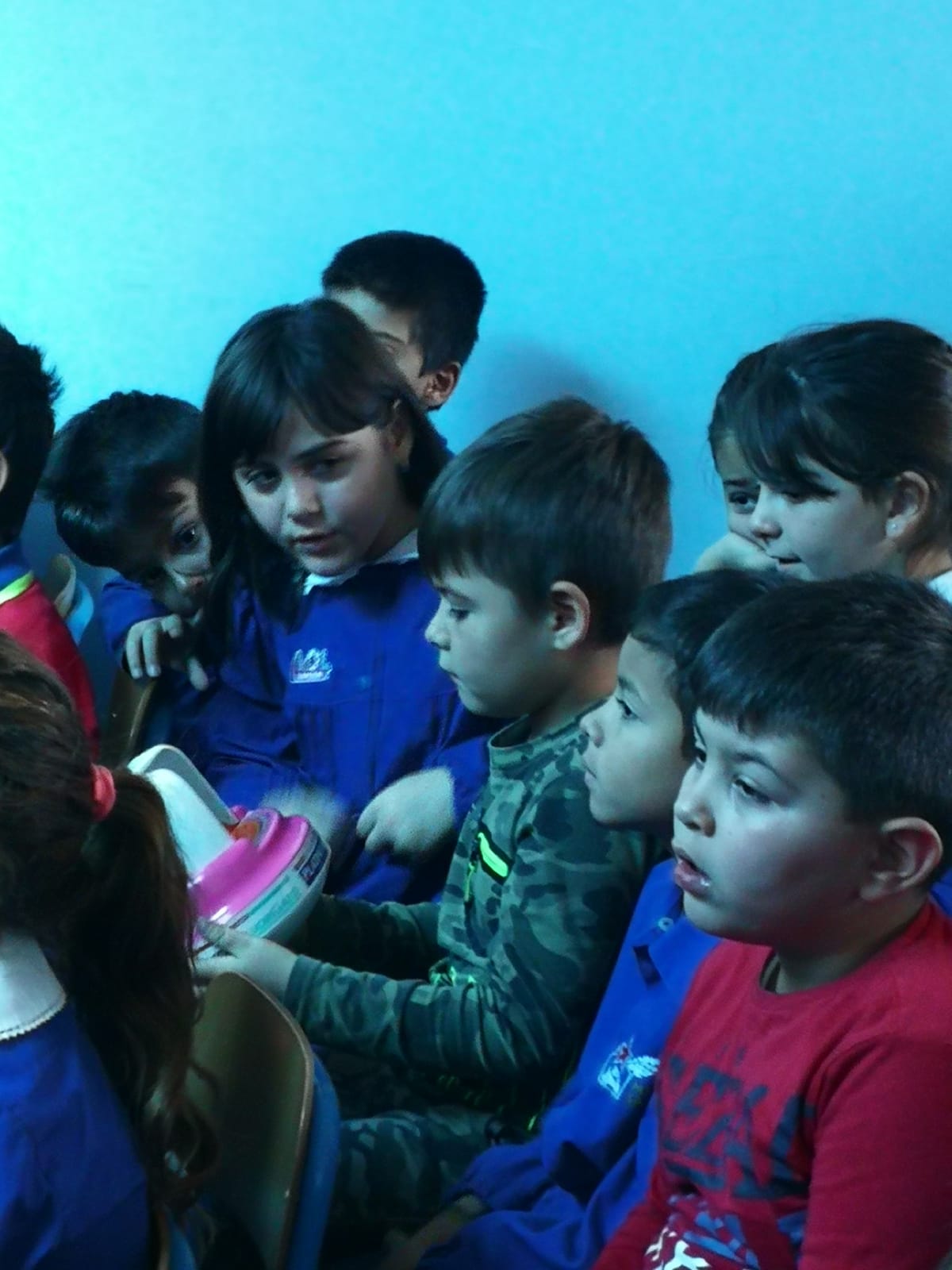 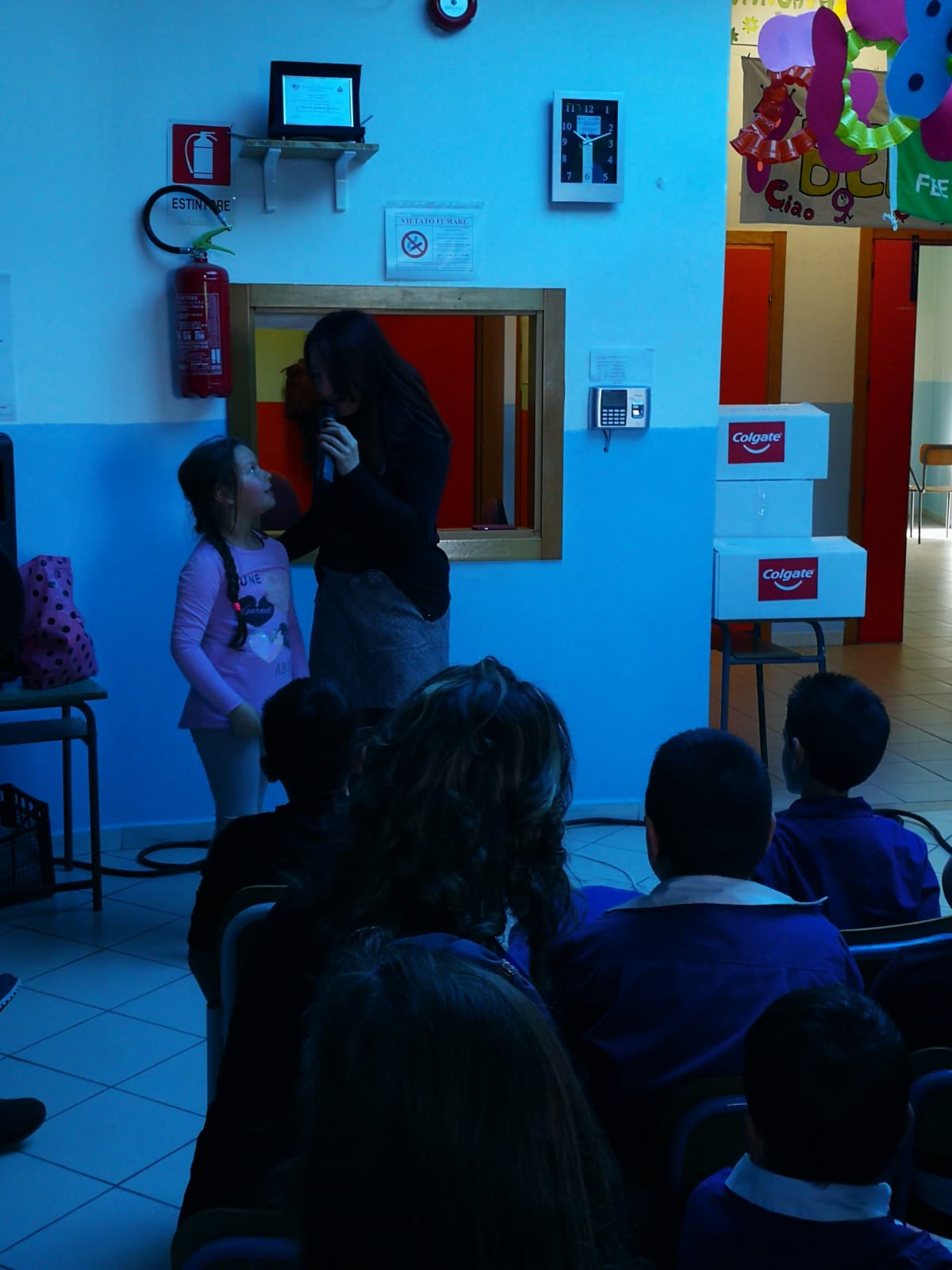 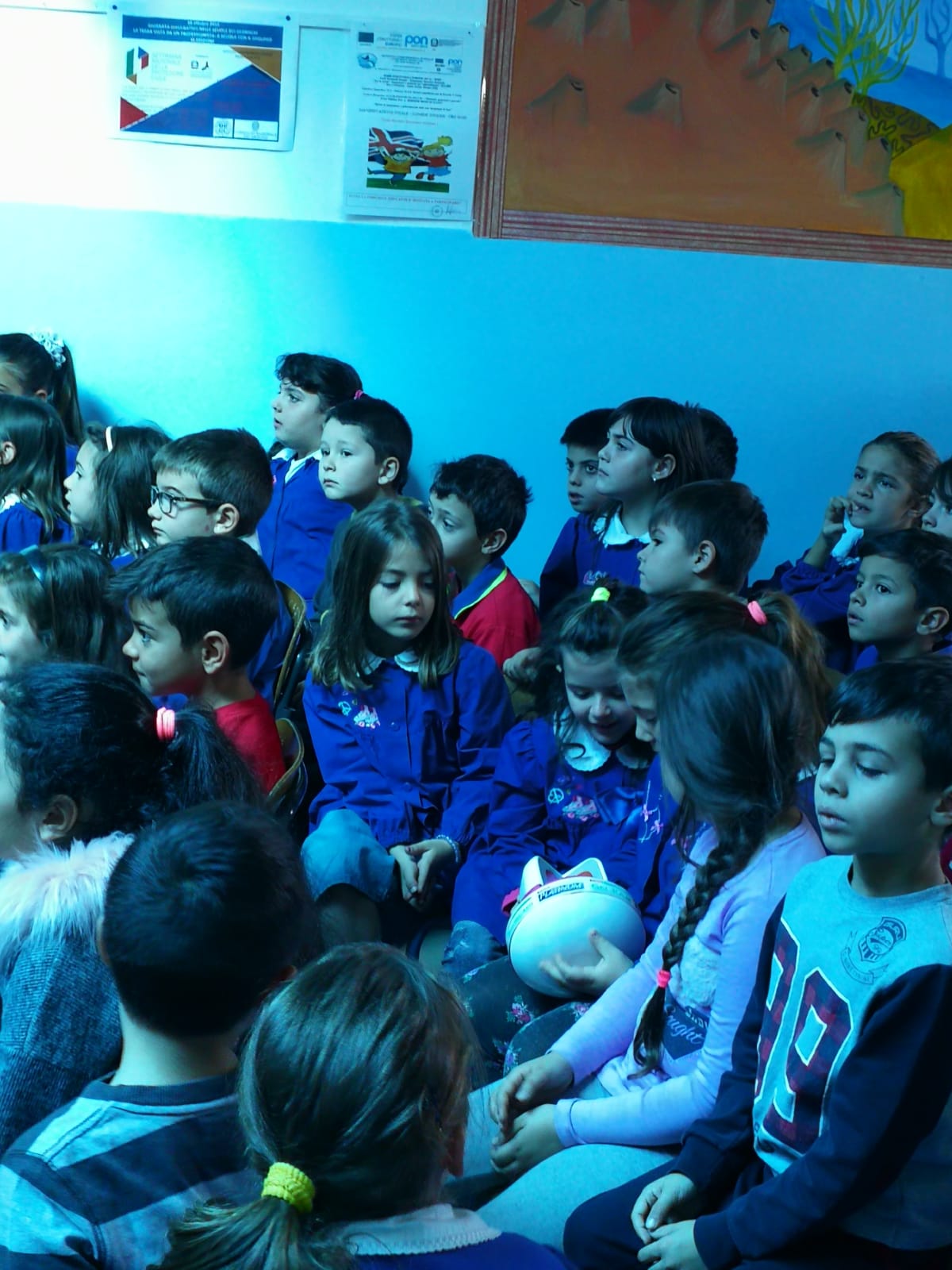 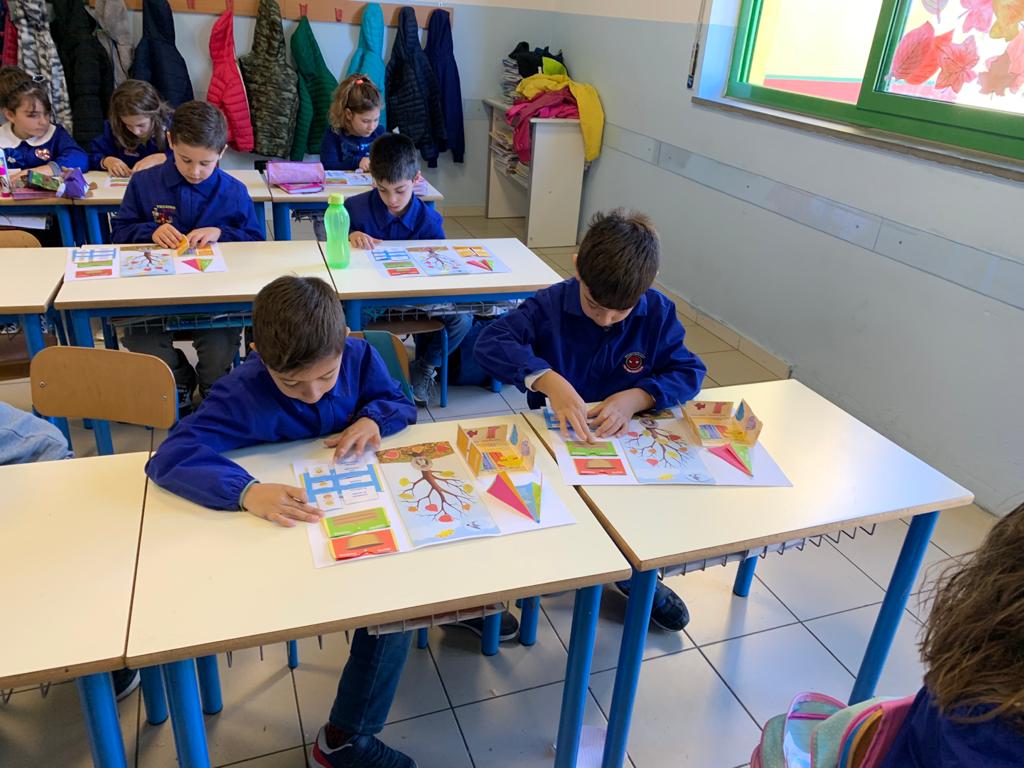 DIDATTICA
                                    LABORATORIALE
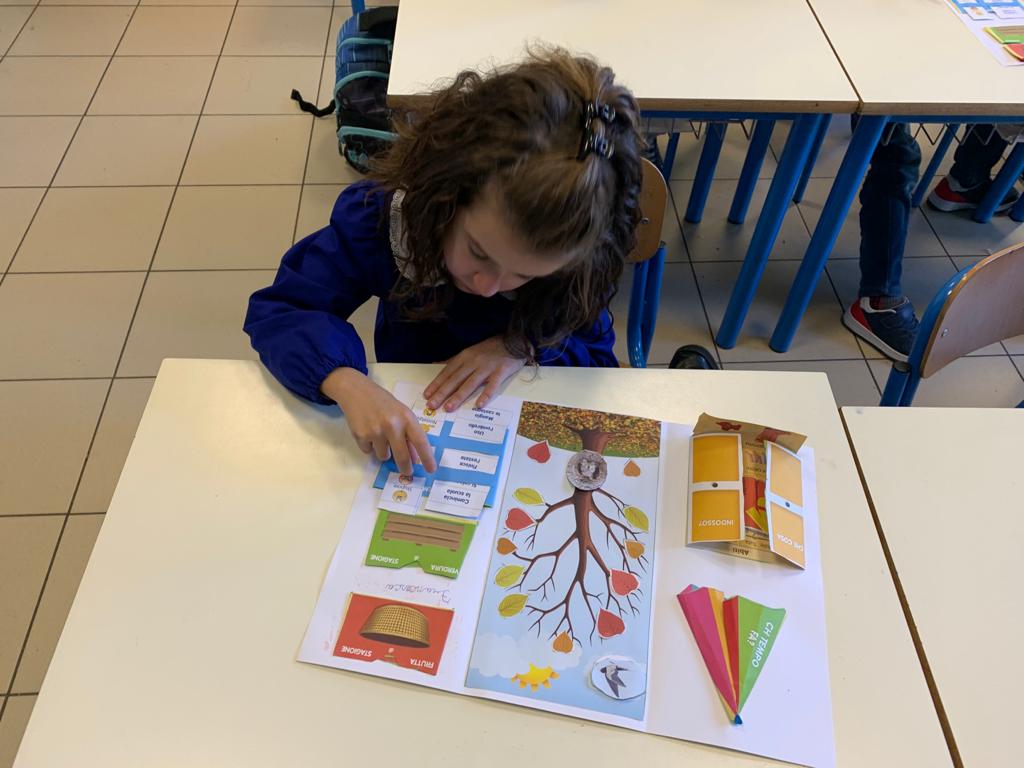 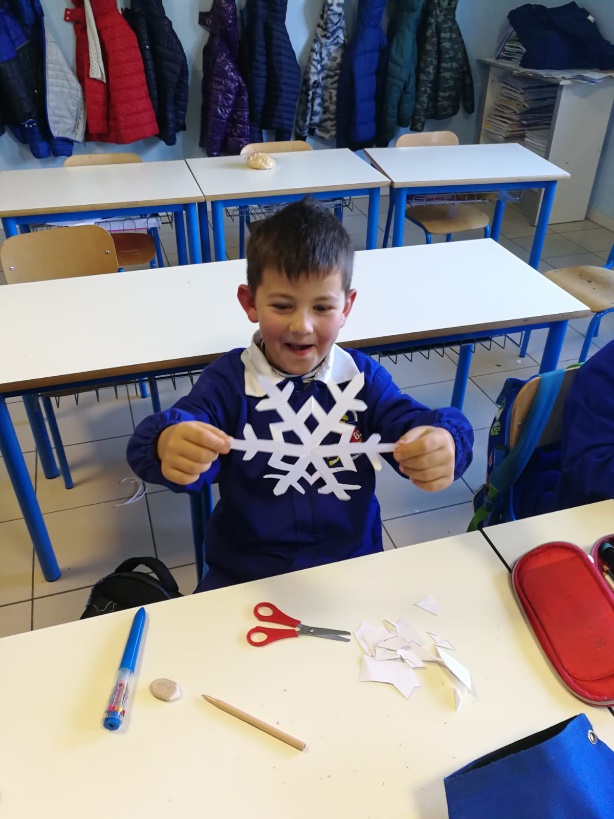 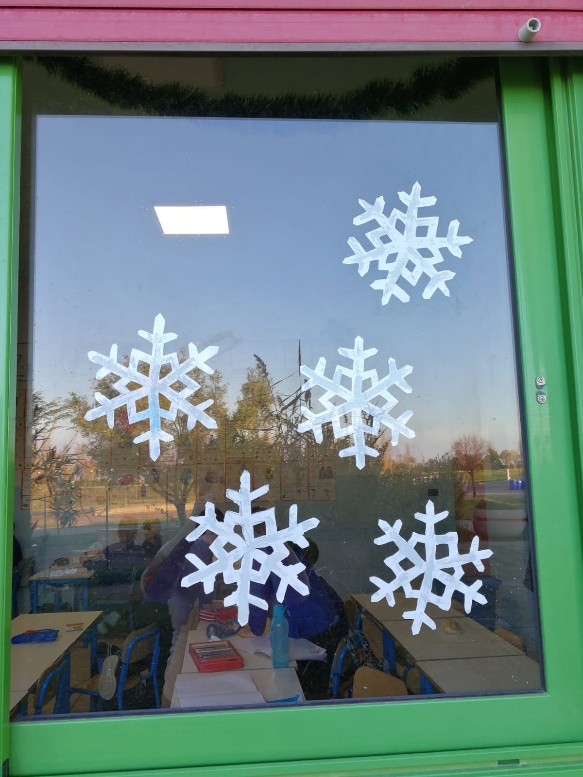 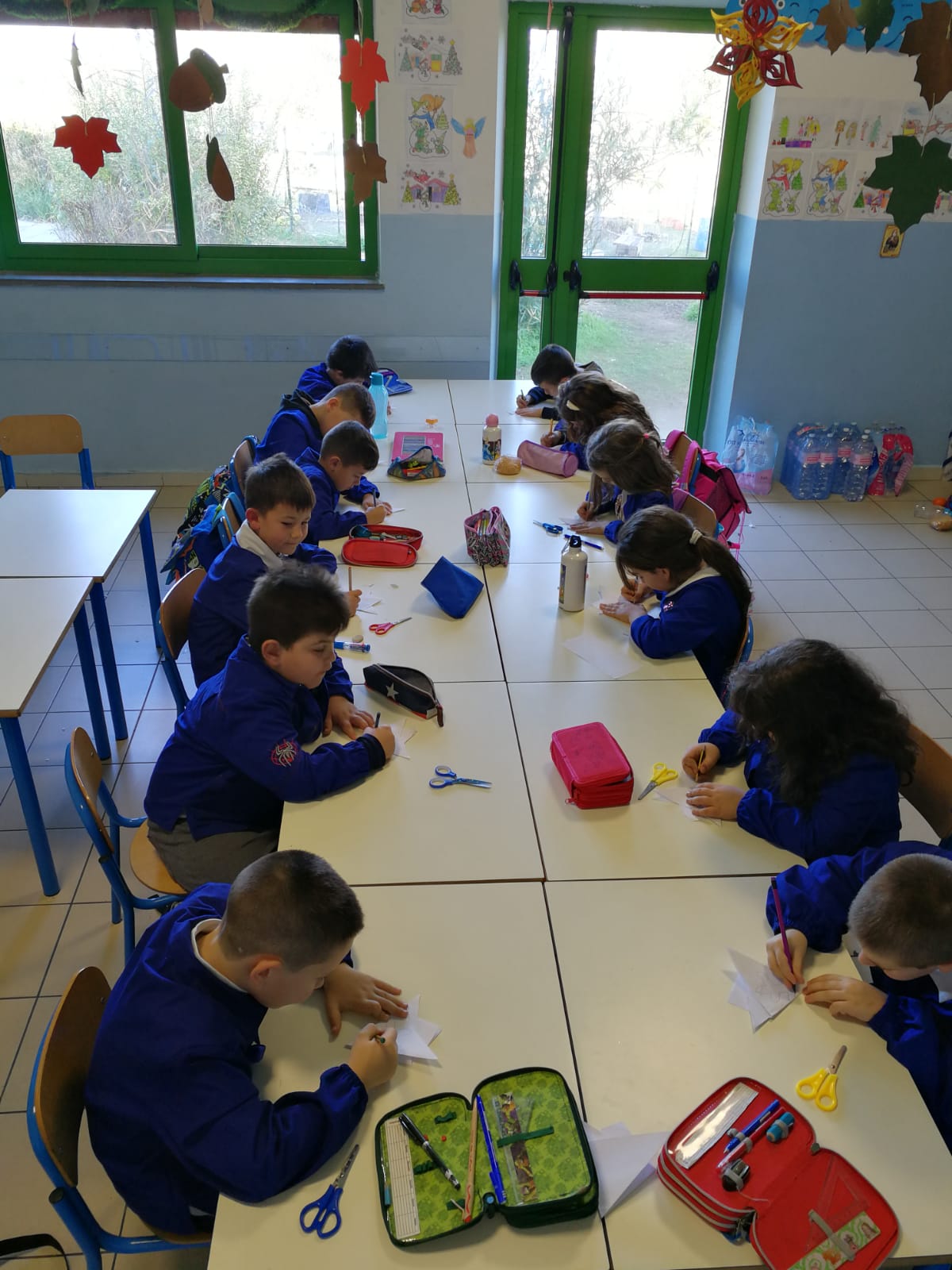 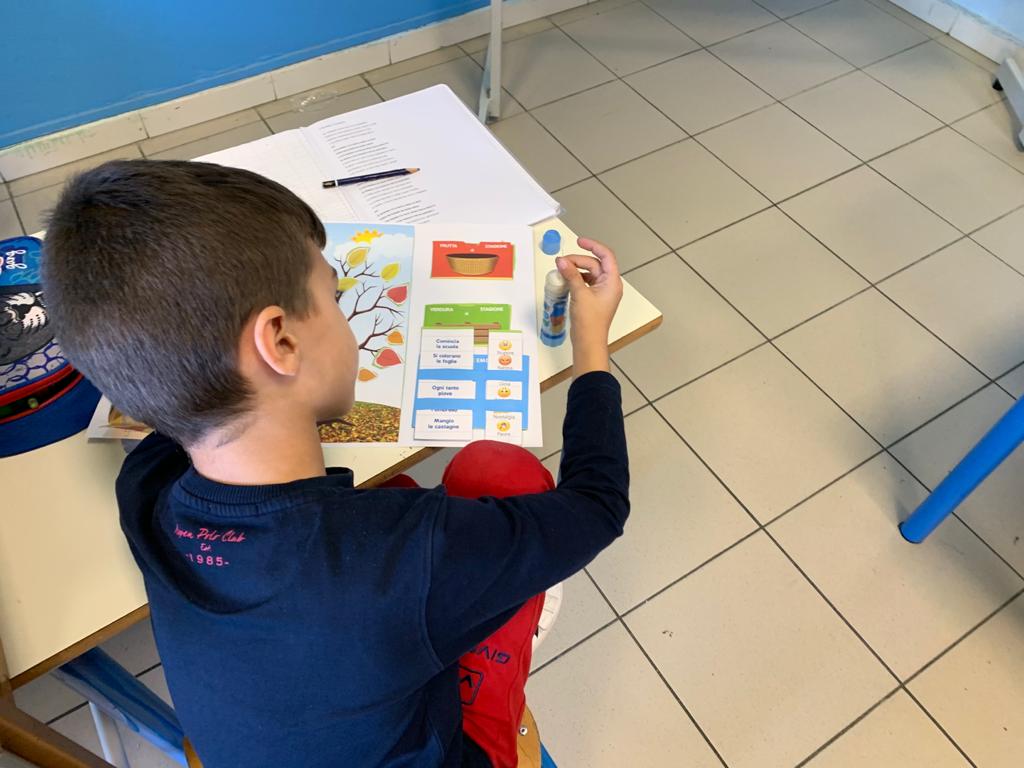 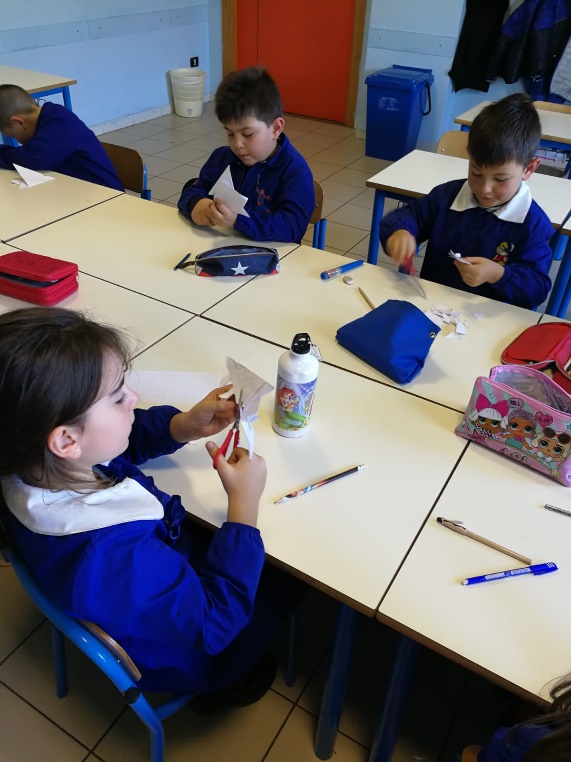 PLASTIC FREE PER L’AMBIENTE
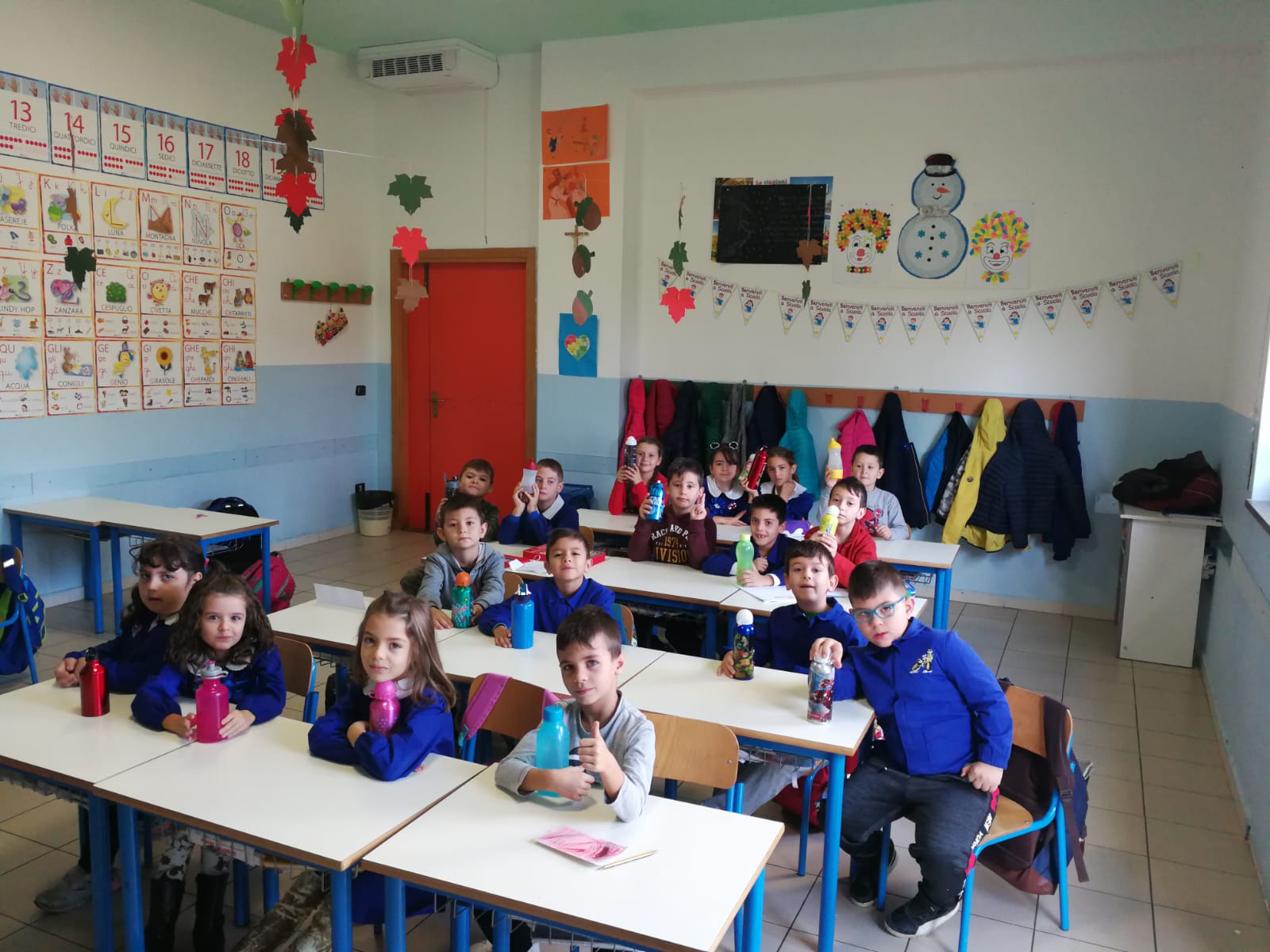 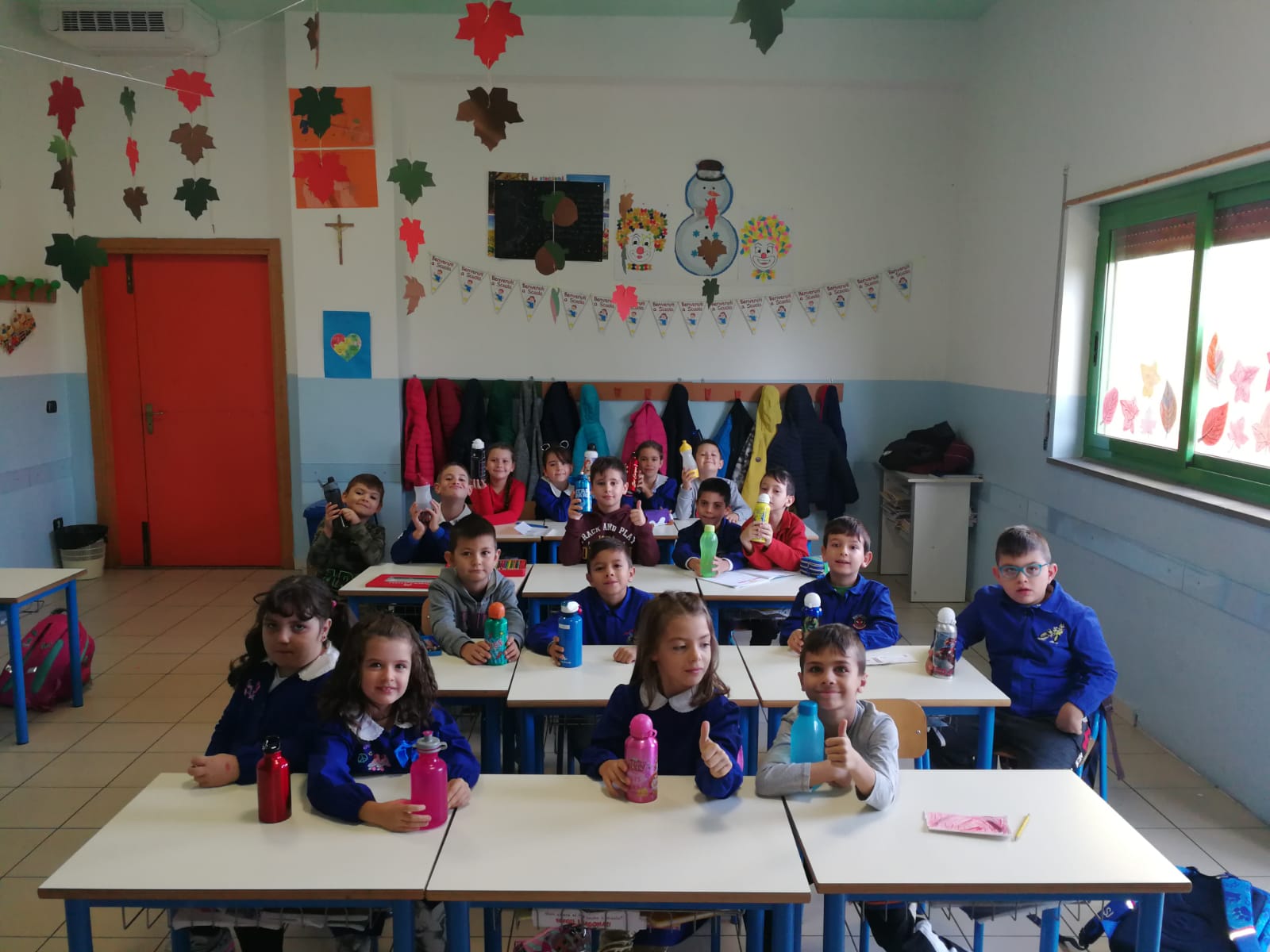 CLASSI TERZE
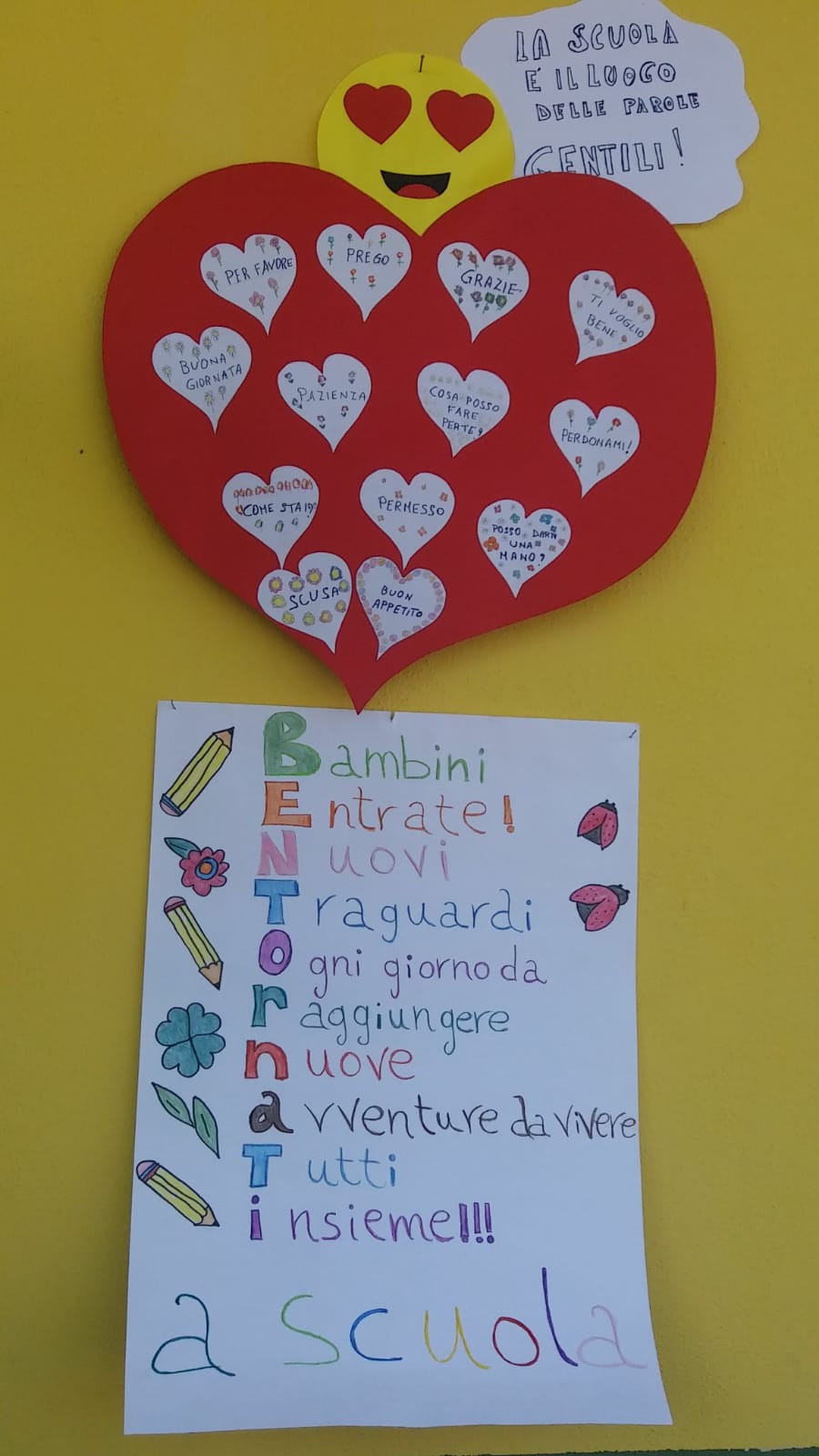 FESTA DELL’ACCOGLIENZA
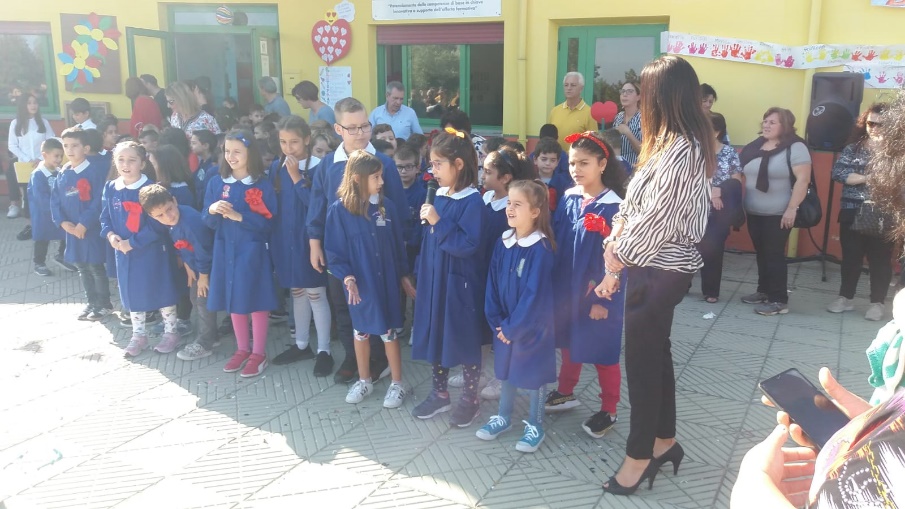 ‘’PLASTIC FREE’’
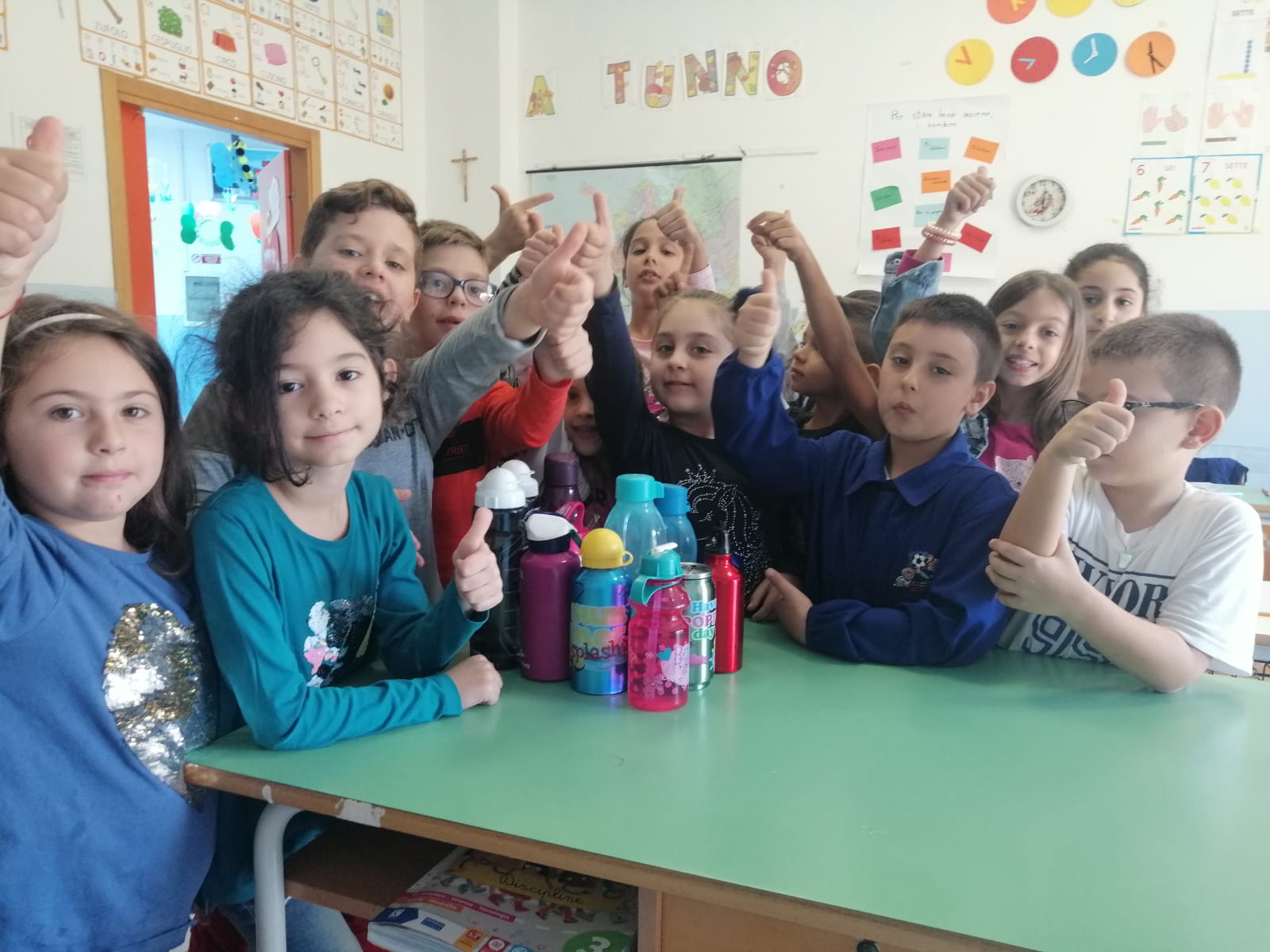 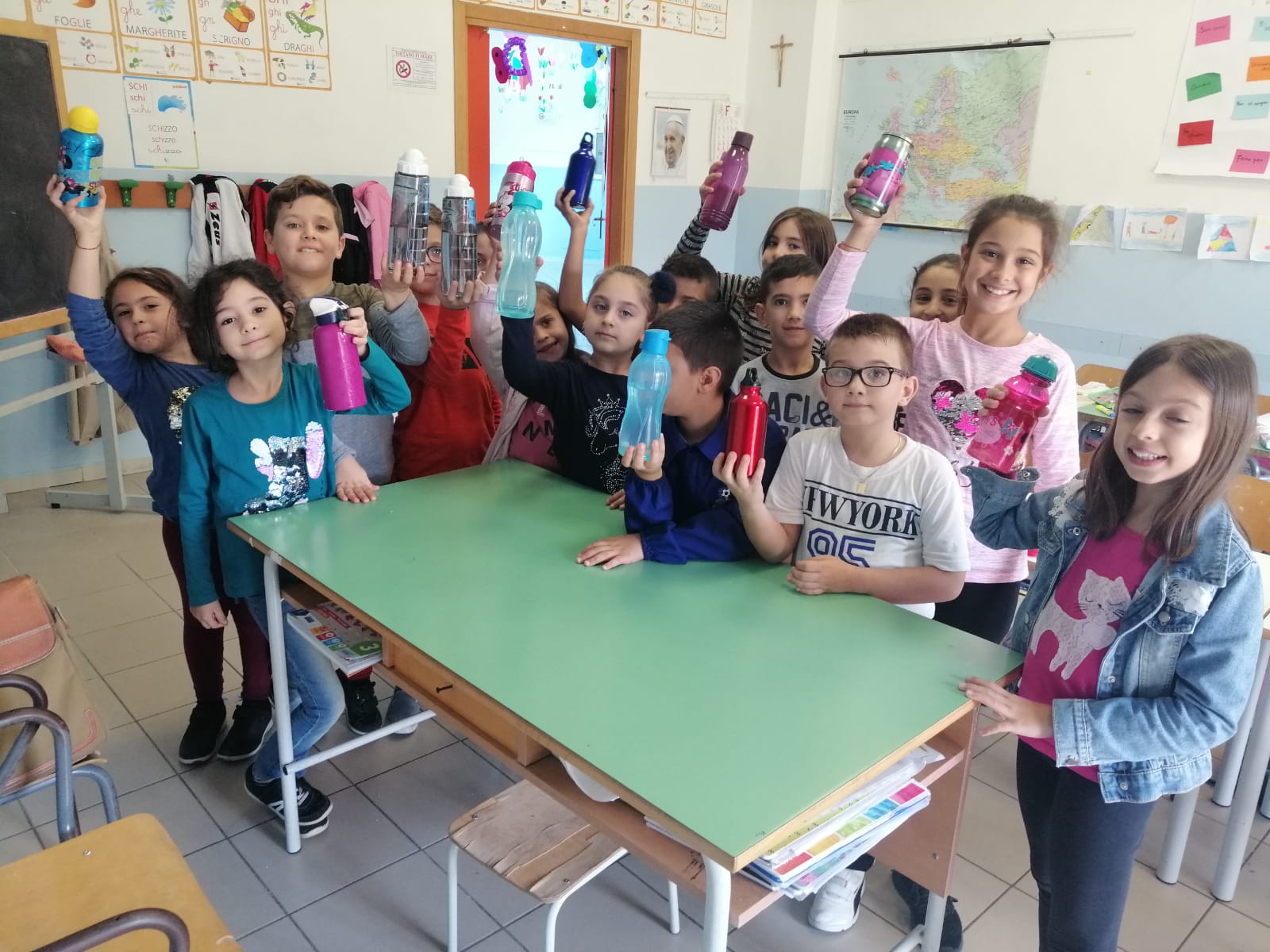 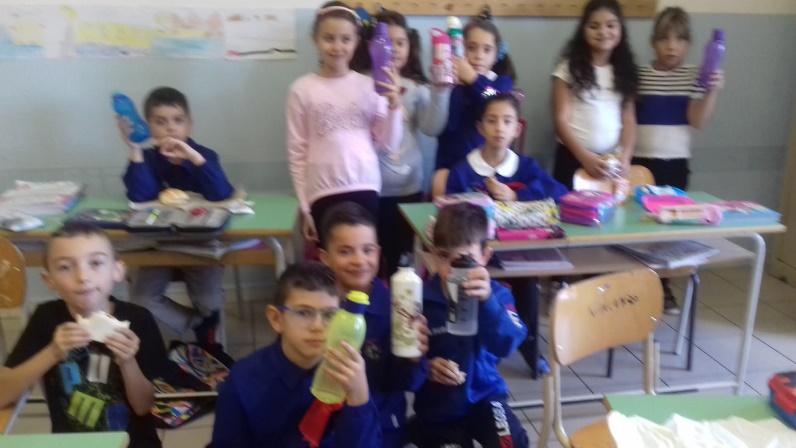 UNITI PER I DIRITTI DEI BAMBINI
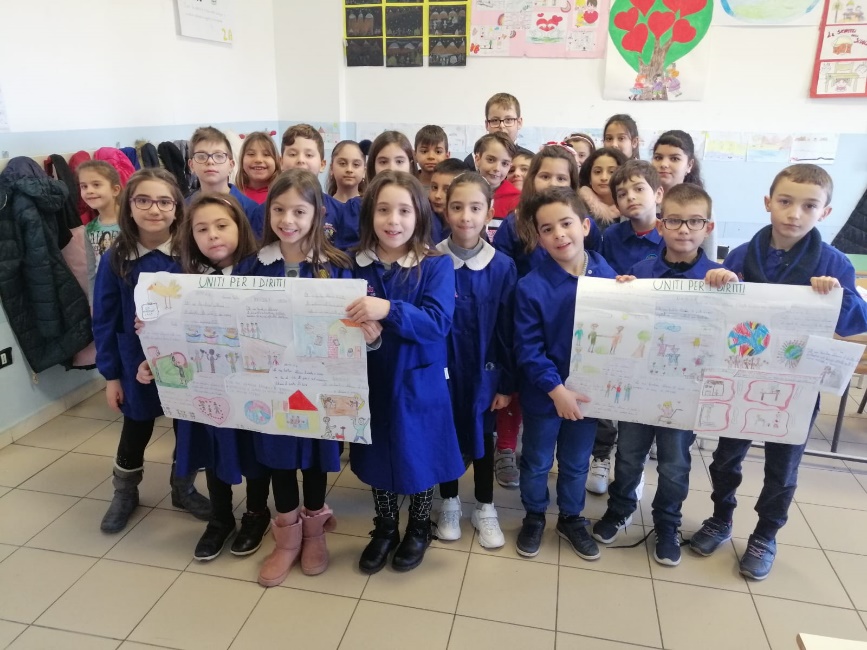 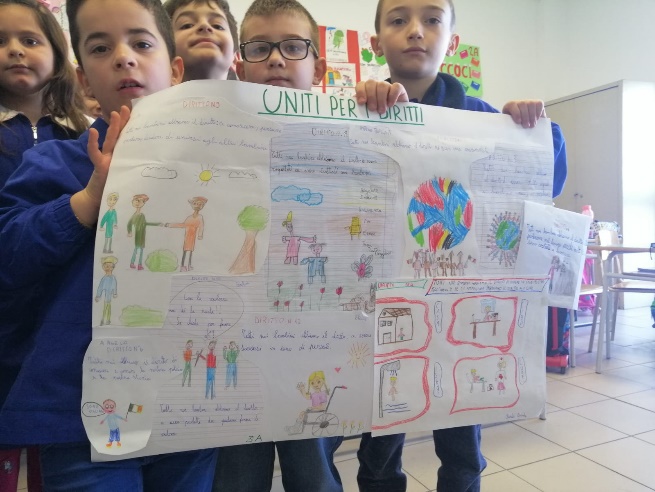 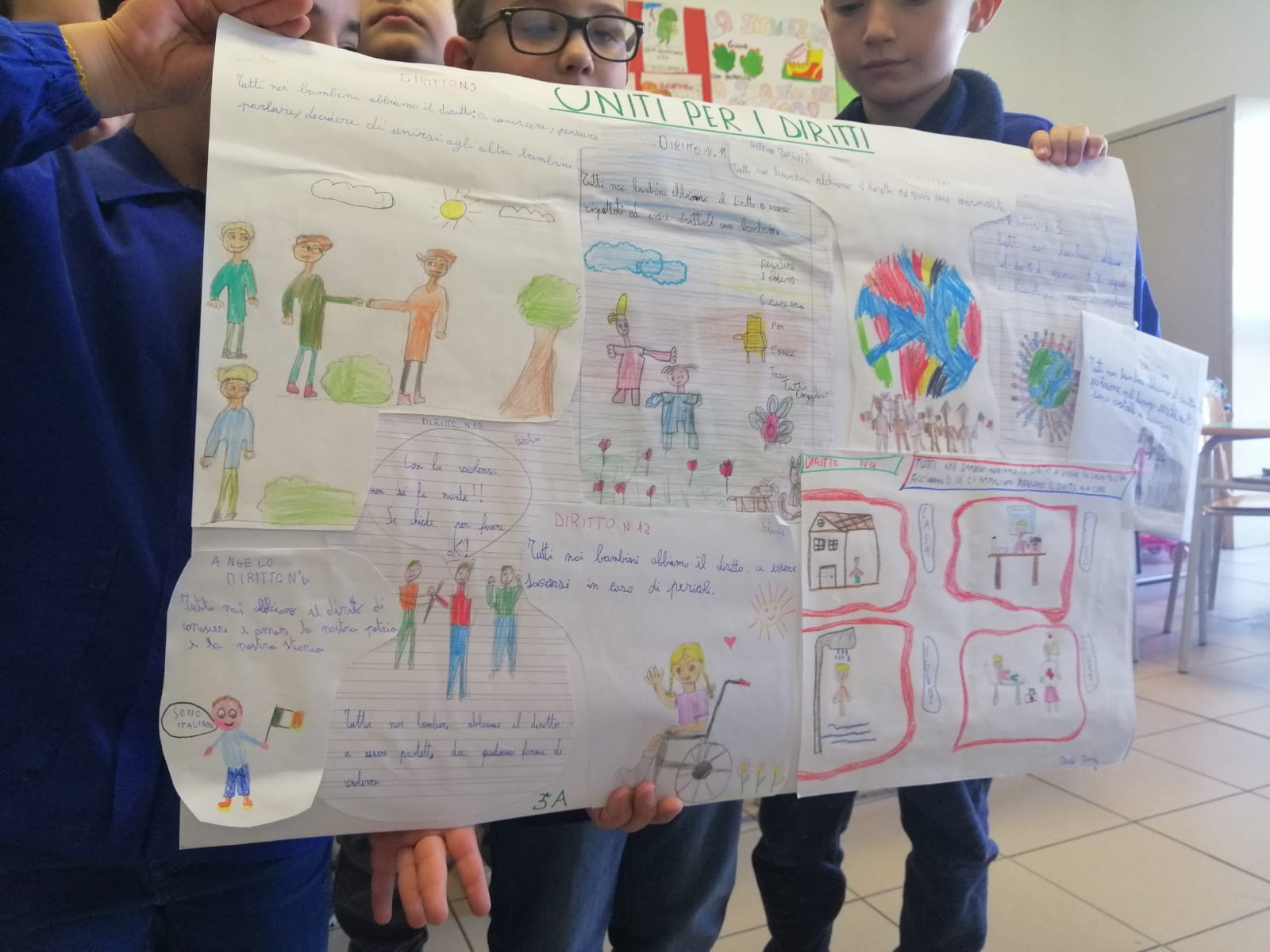 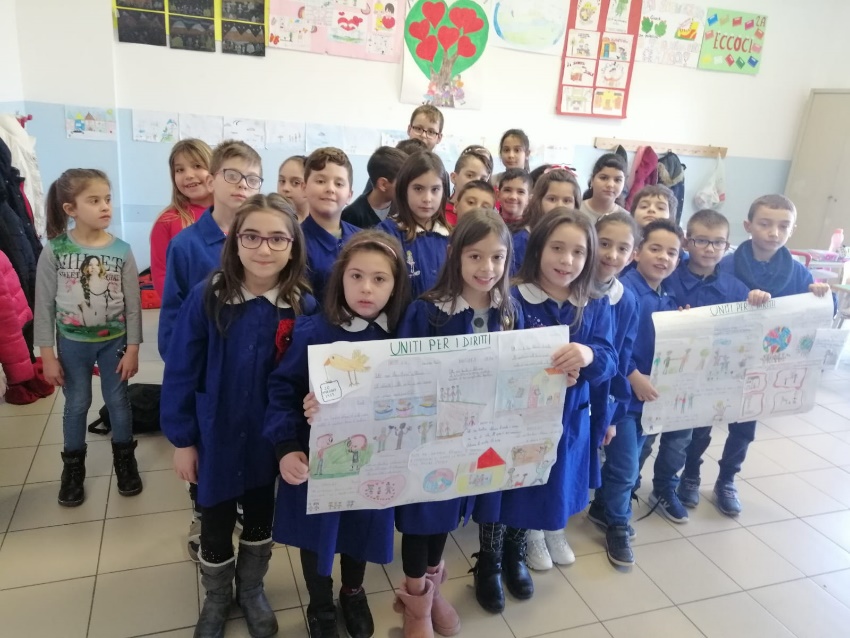 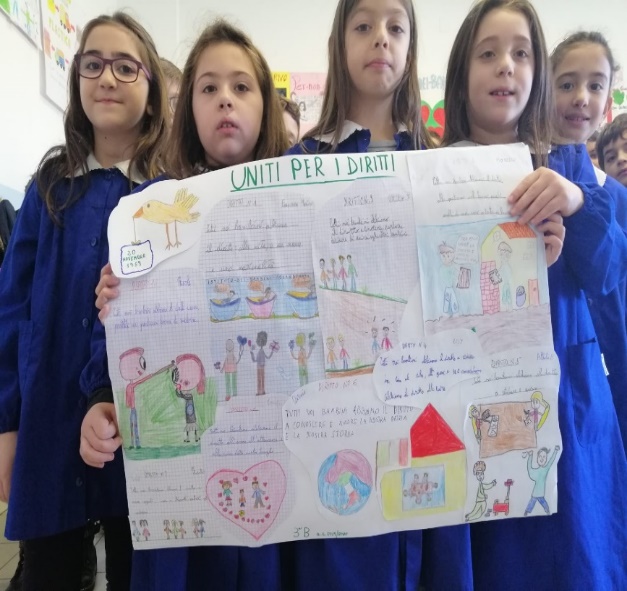 ASPETTANDO IL NATALE. .
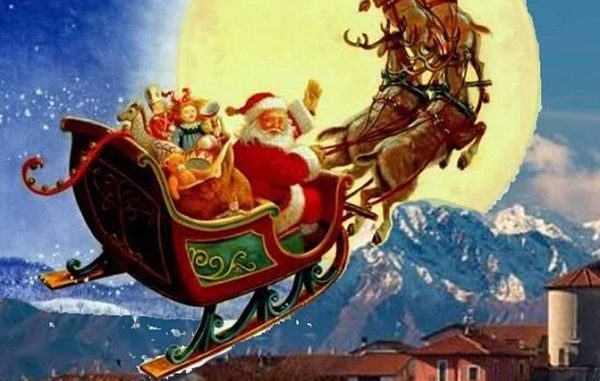 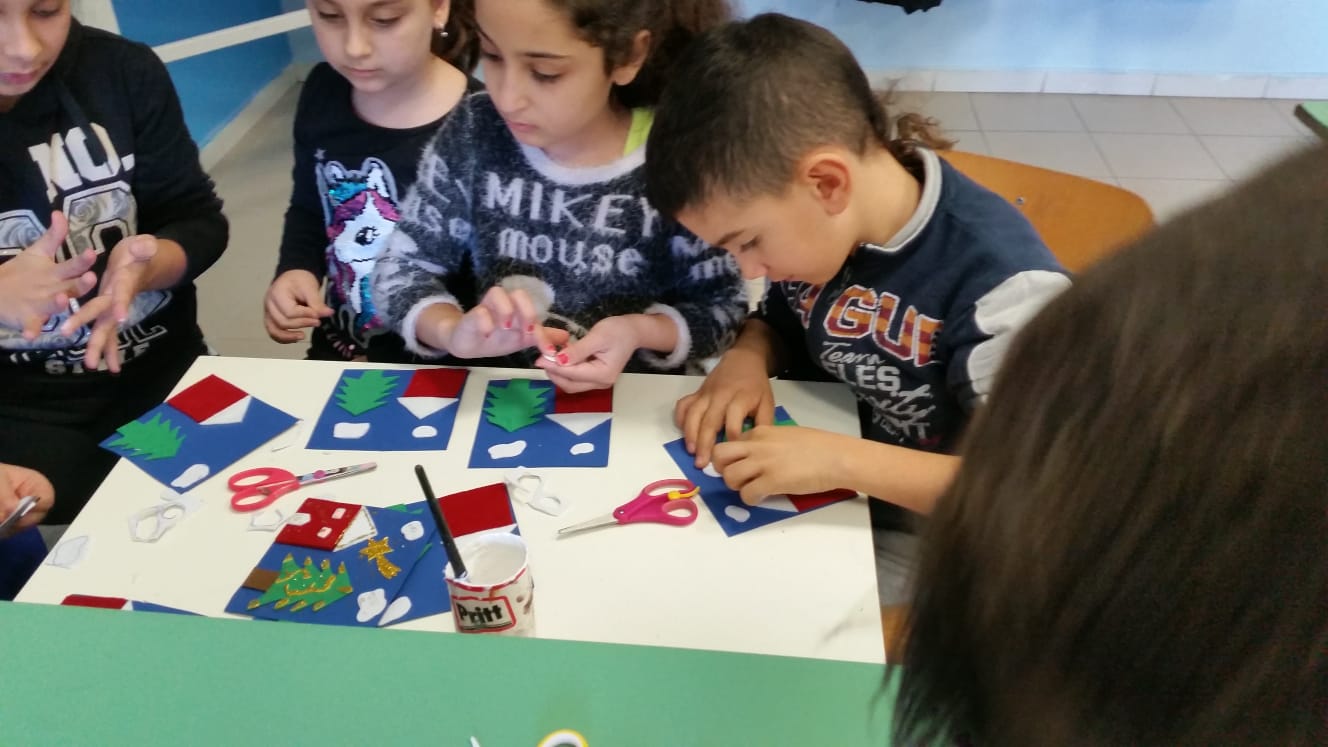 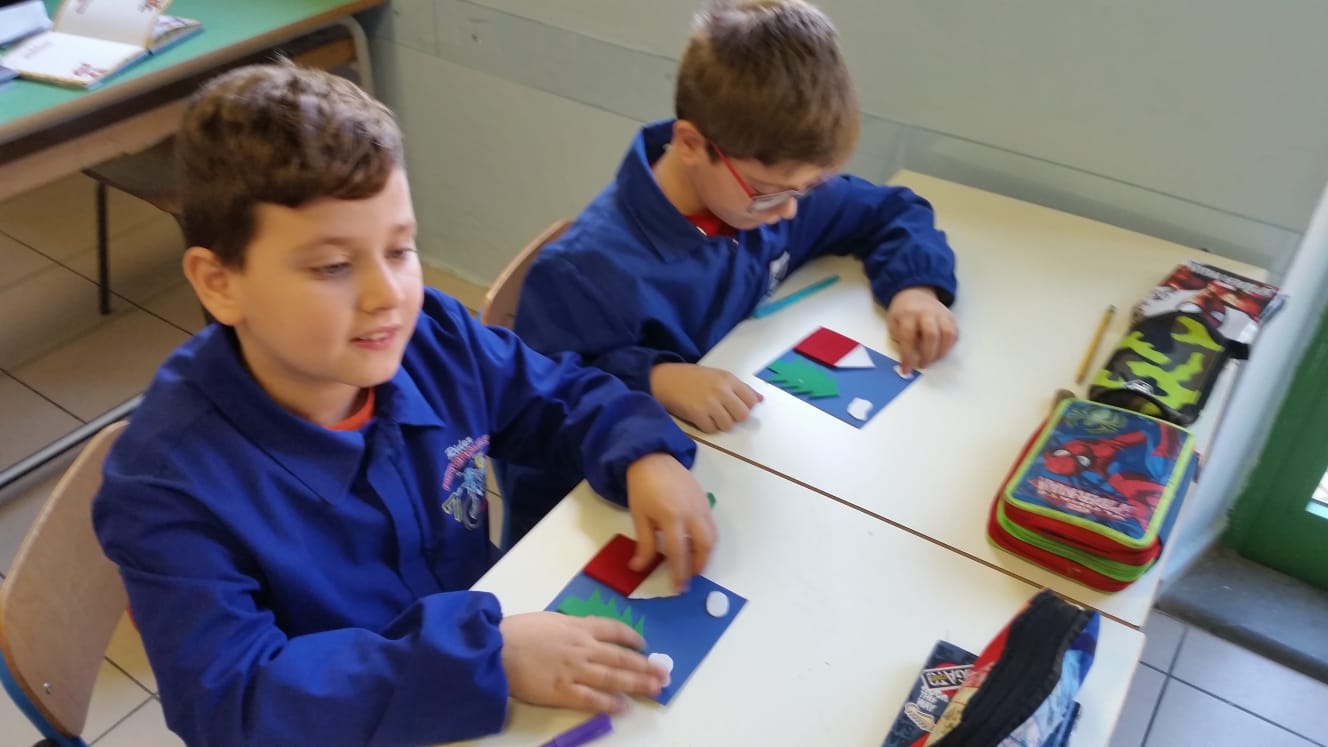 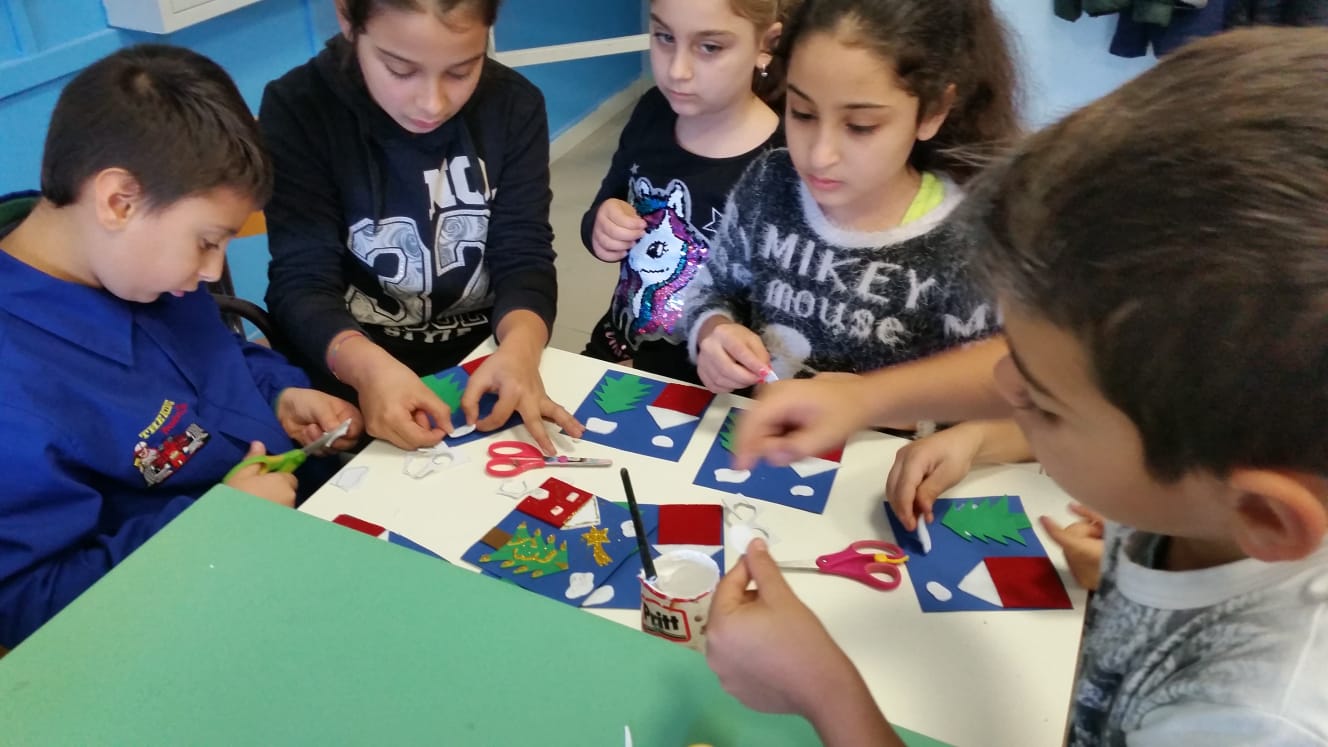 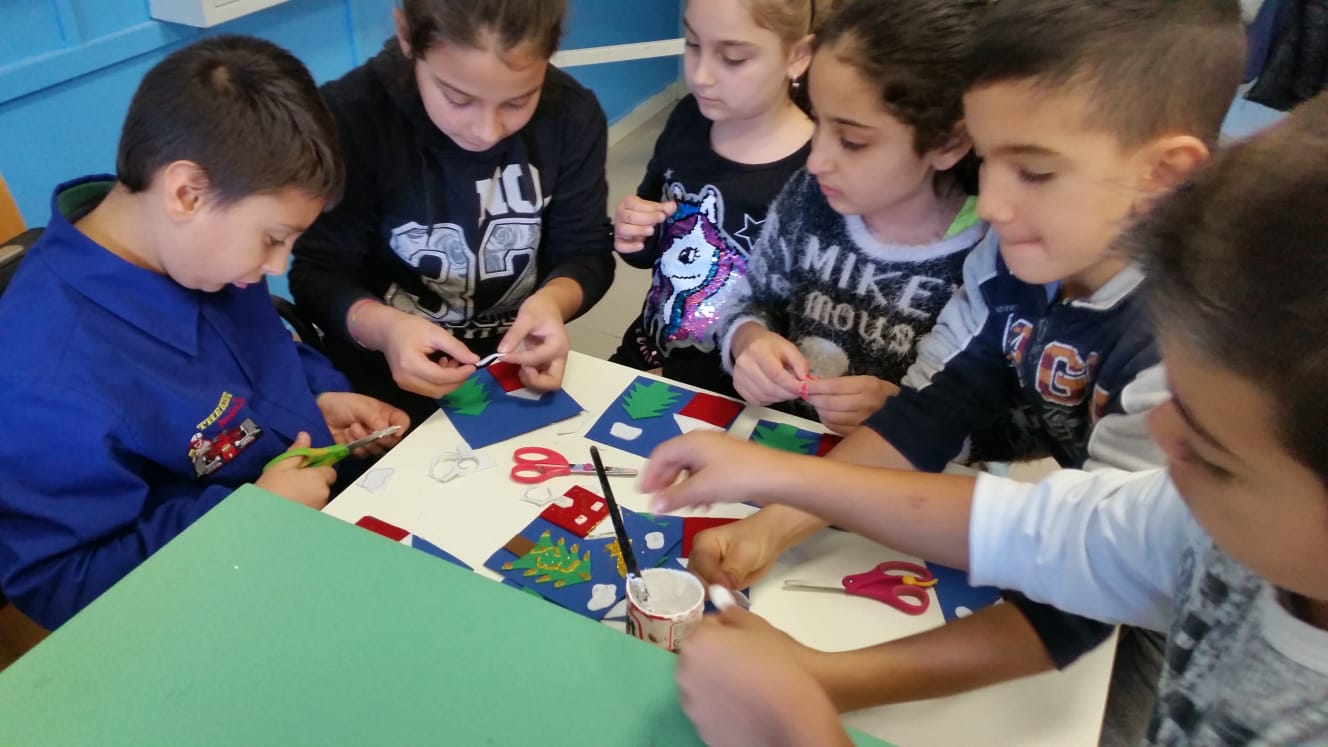 SPETTACOLO MUSICALE NATALIZIO
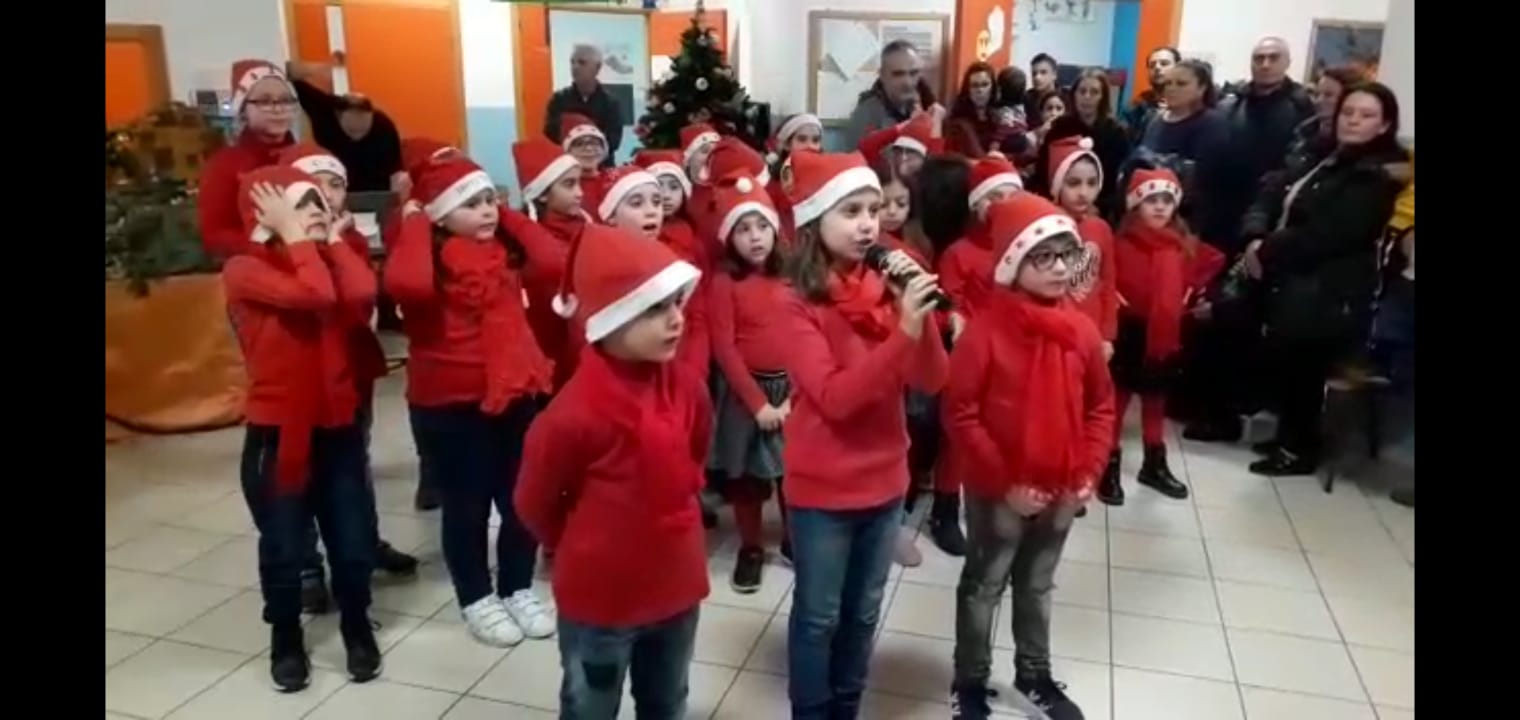 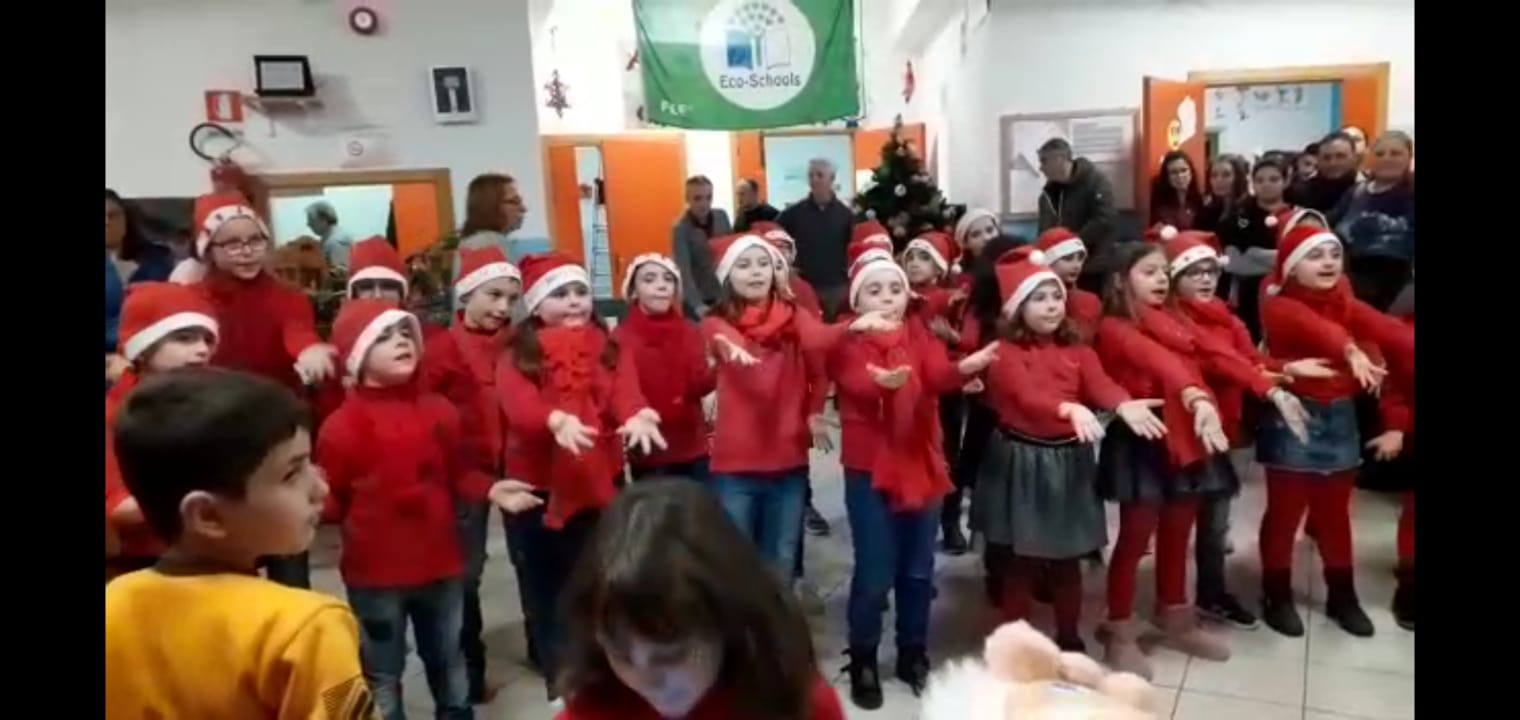 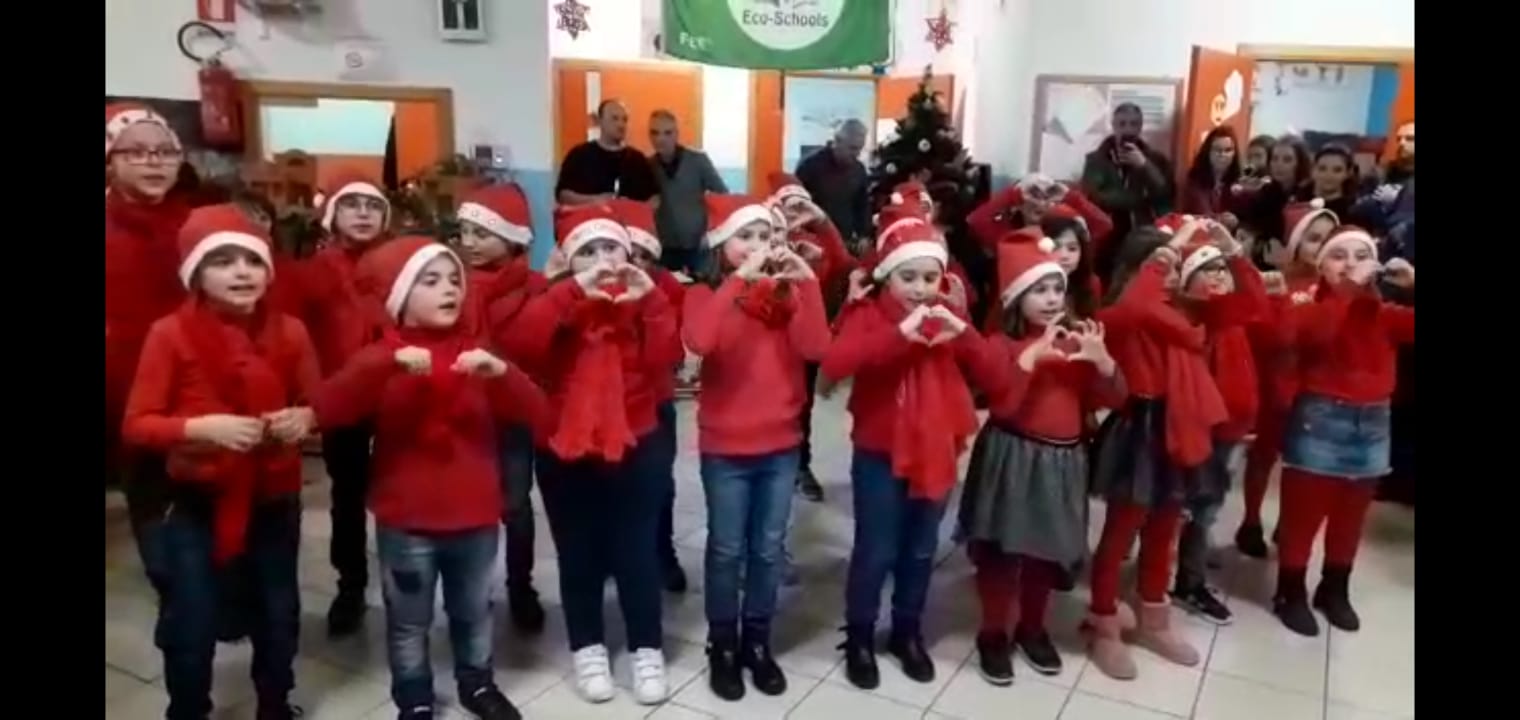 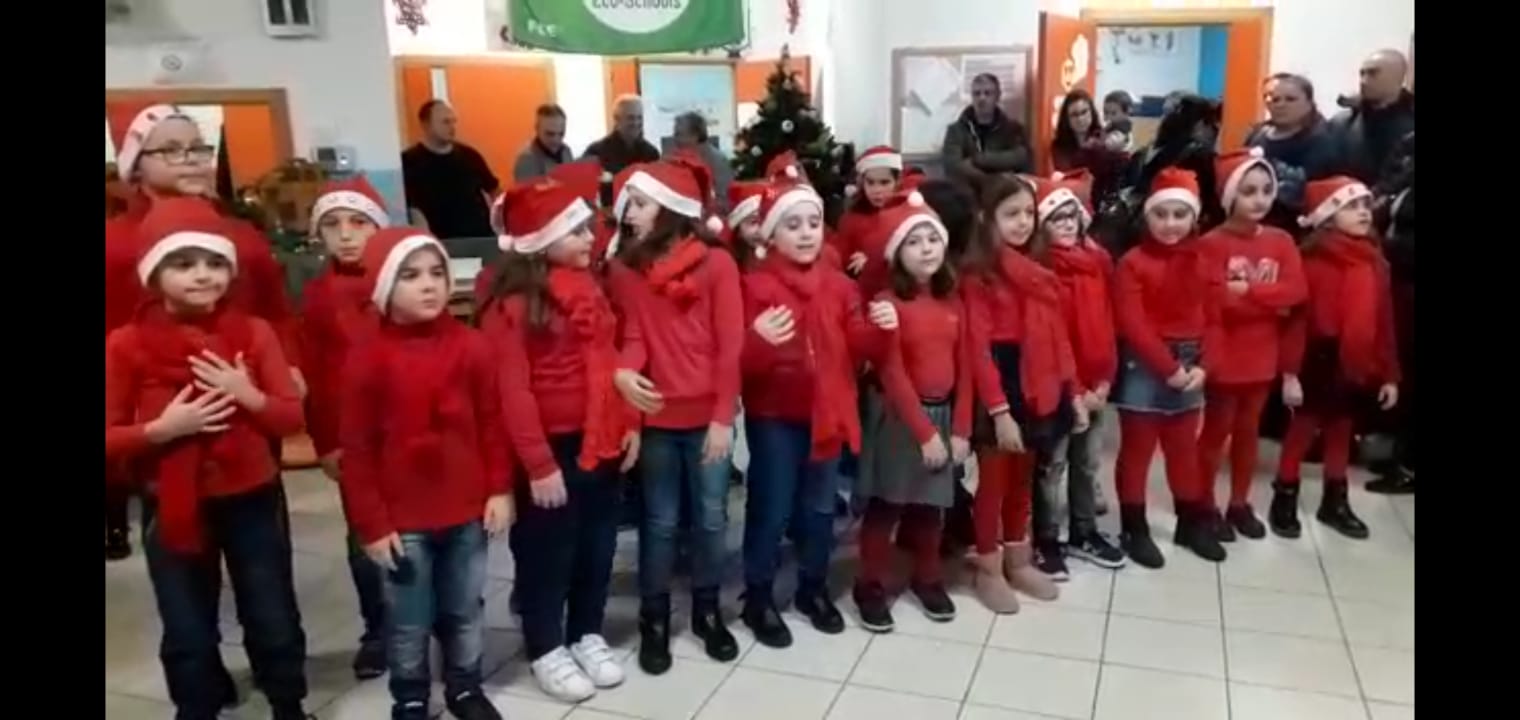 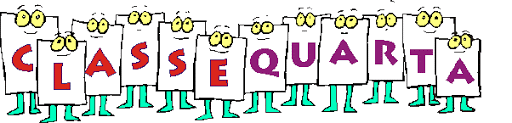 SEZ.   A - B
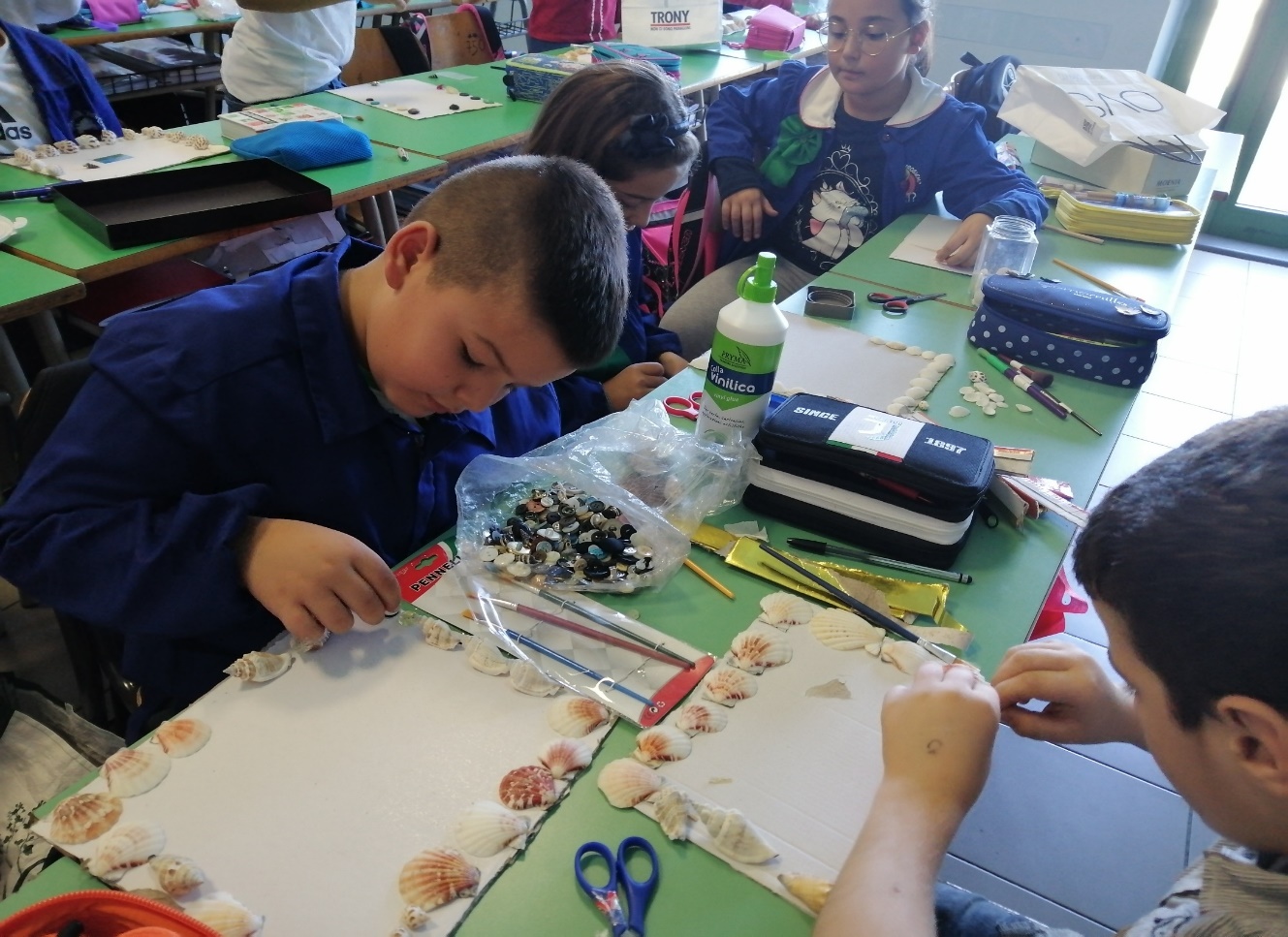 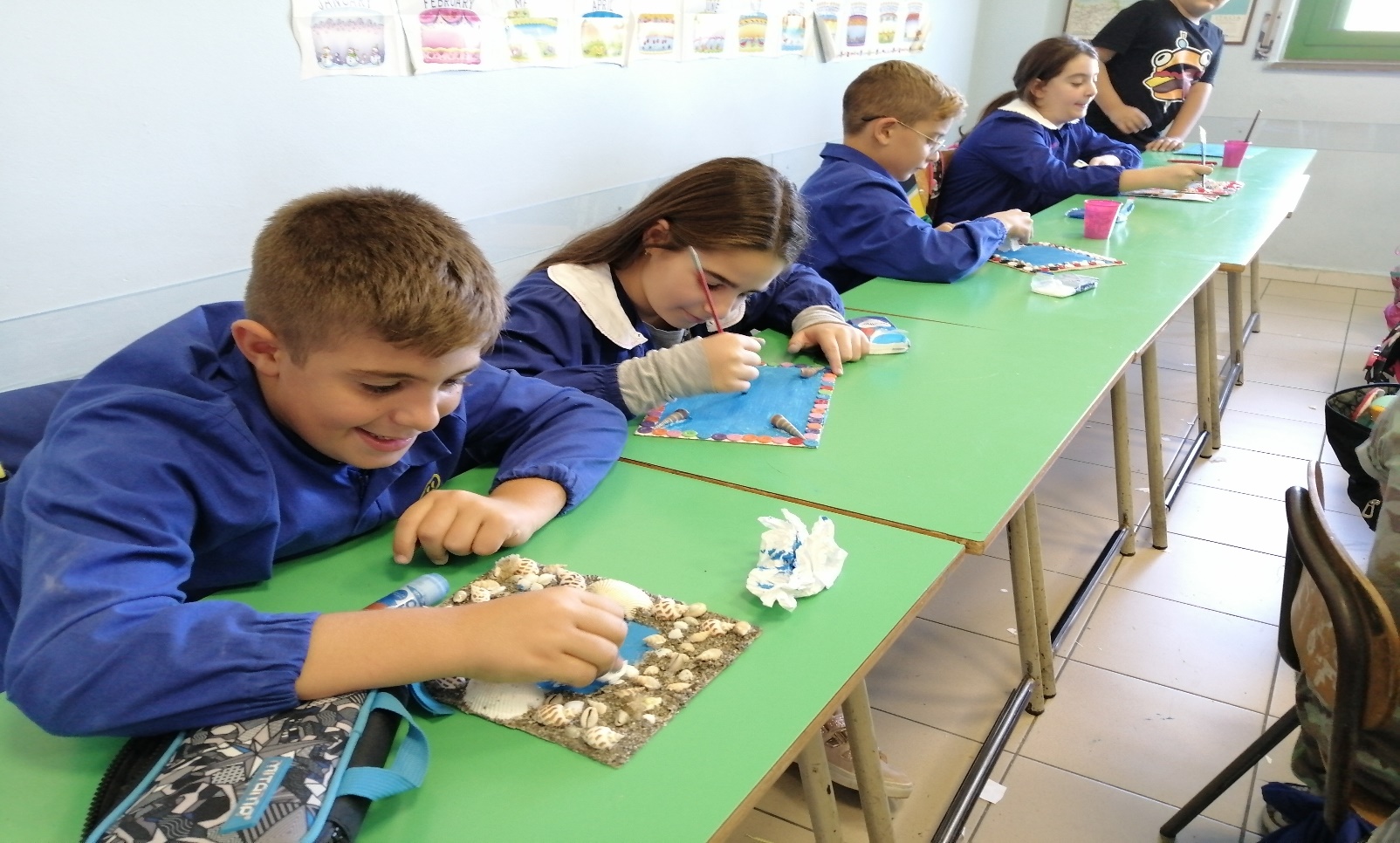 ATTIVITA’ MANIPOLATIVE: « creare riciclando!»
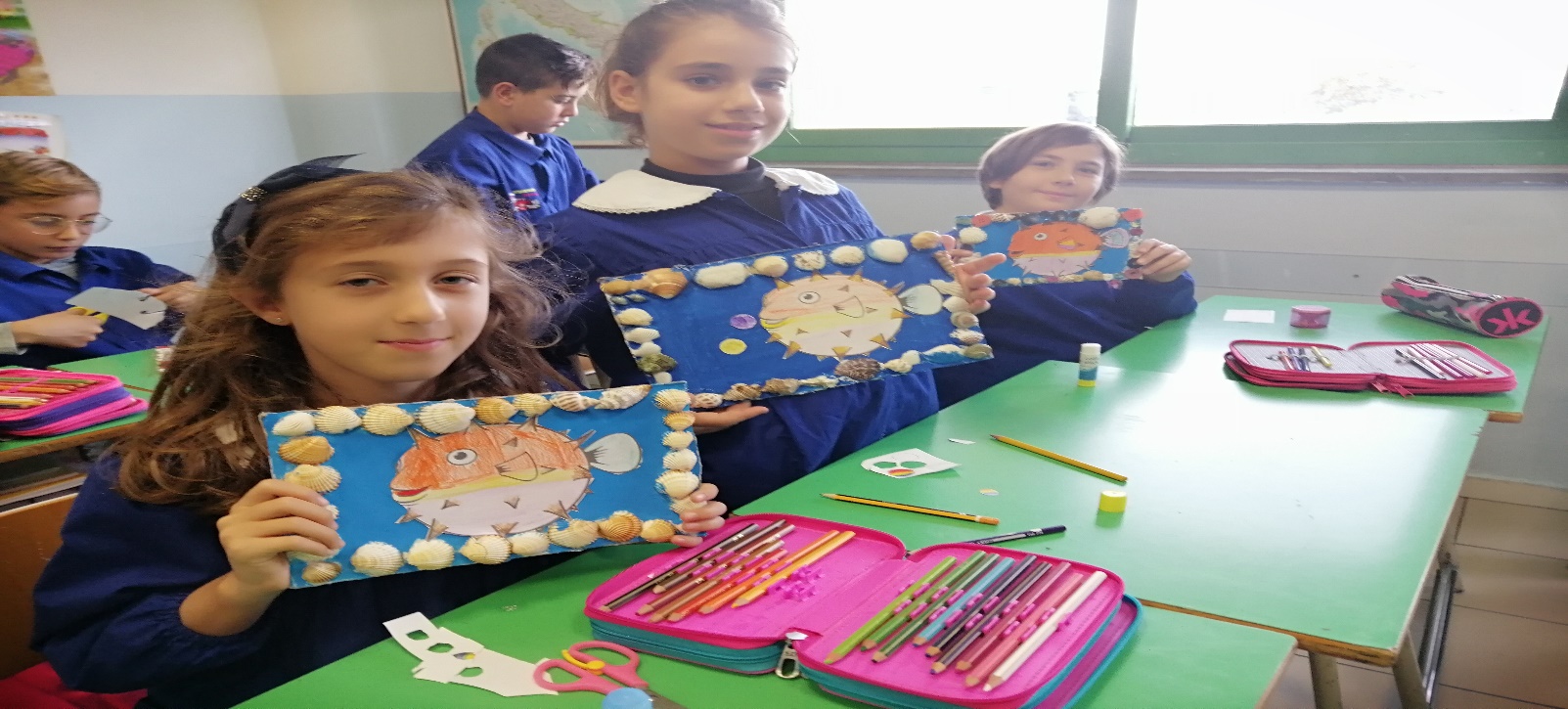 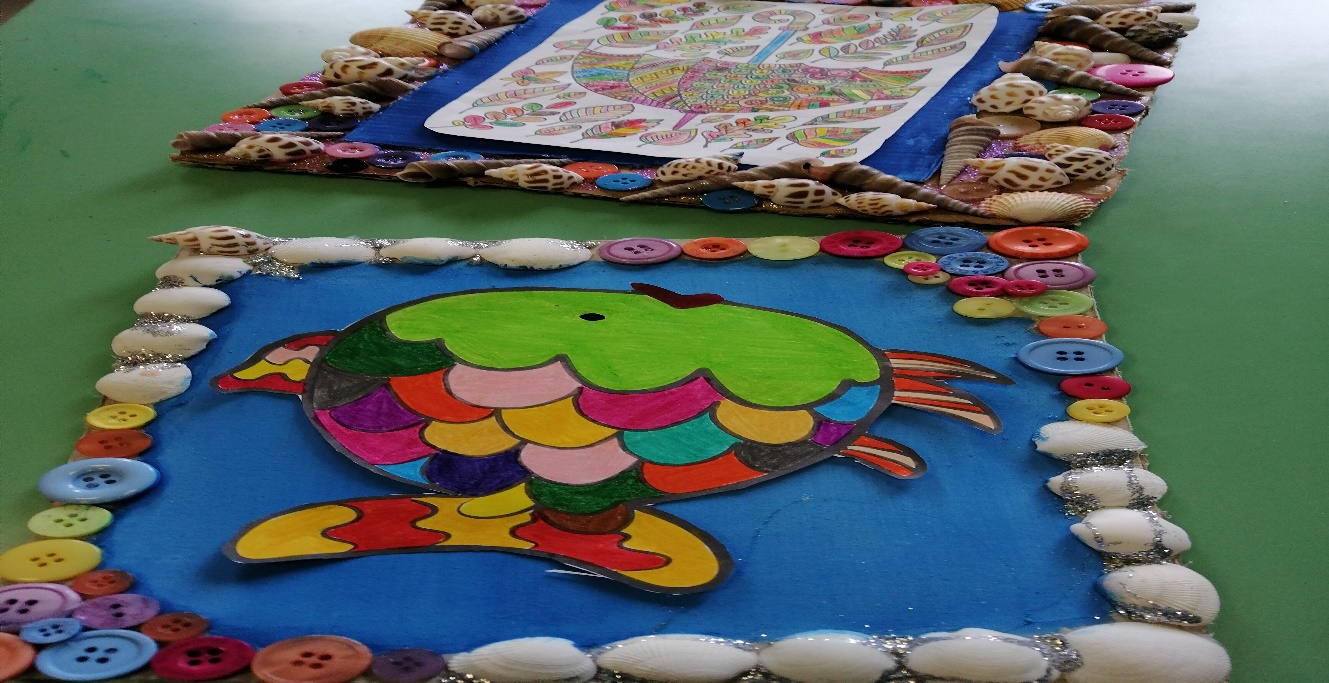 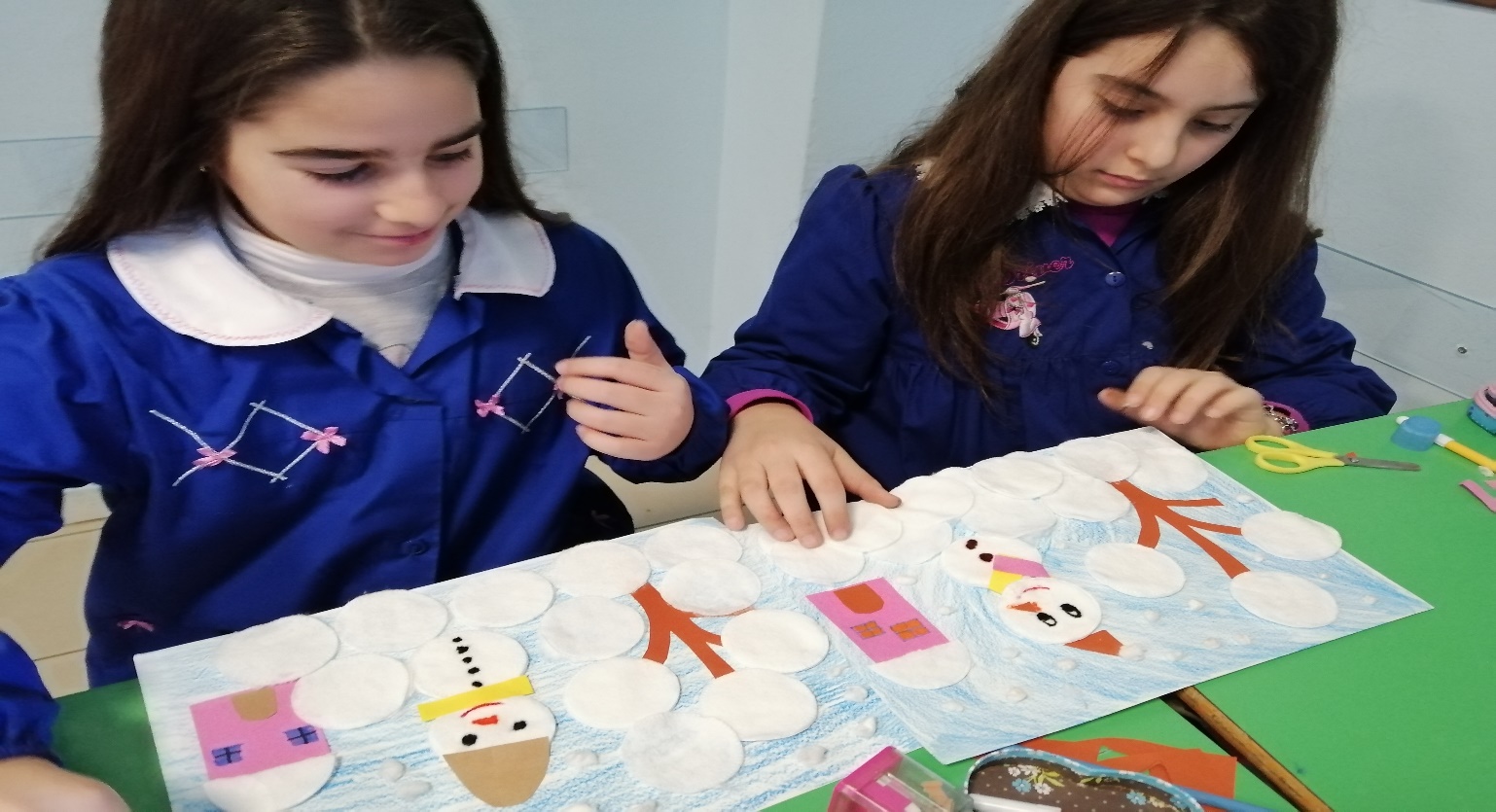 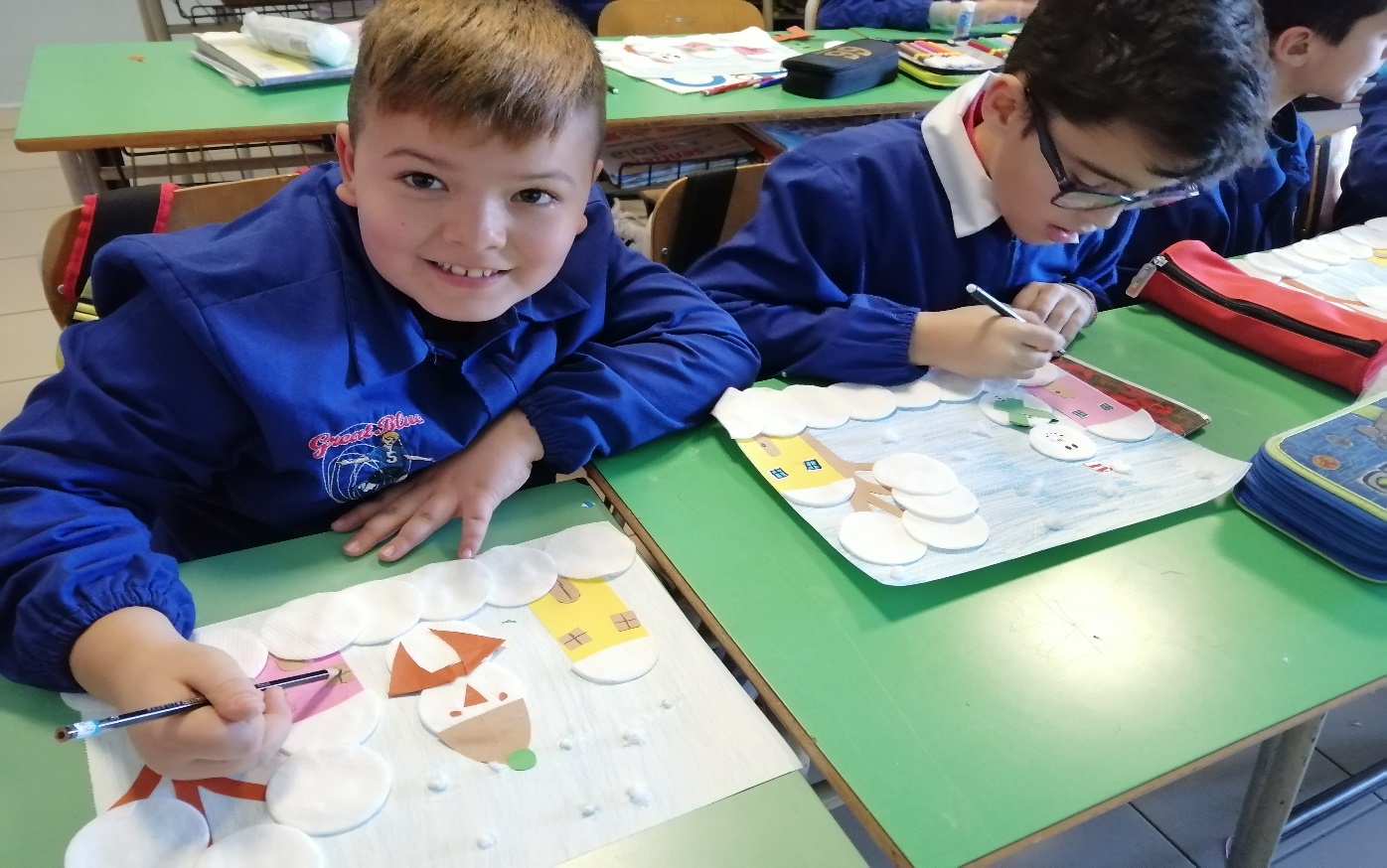 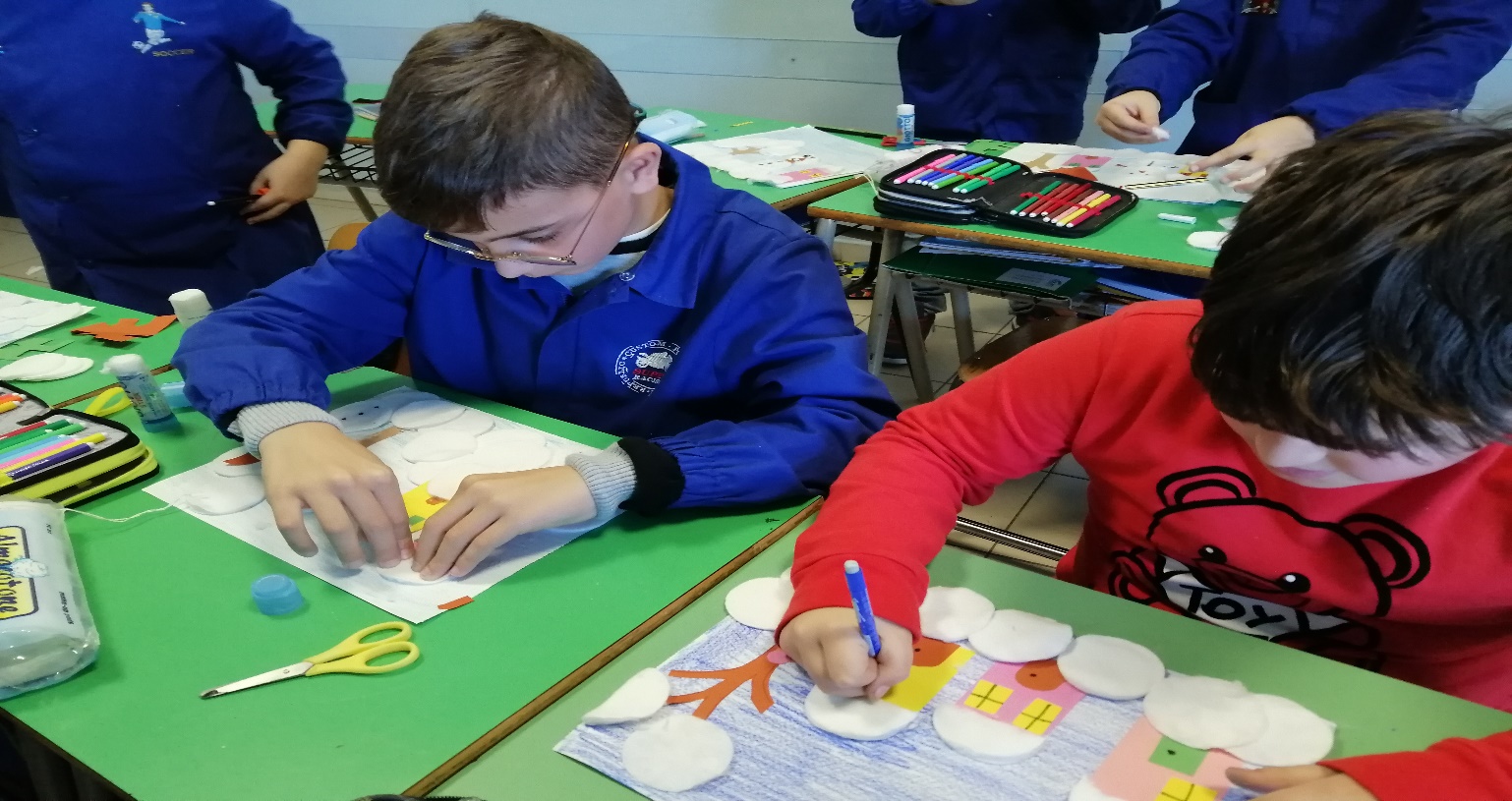 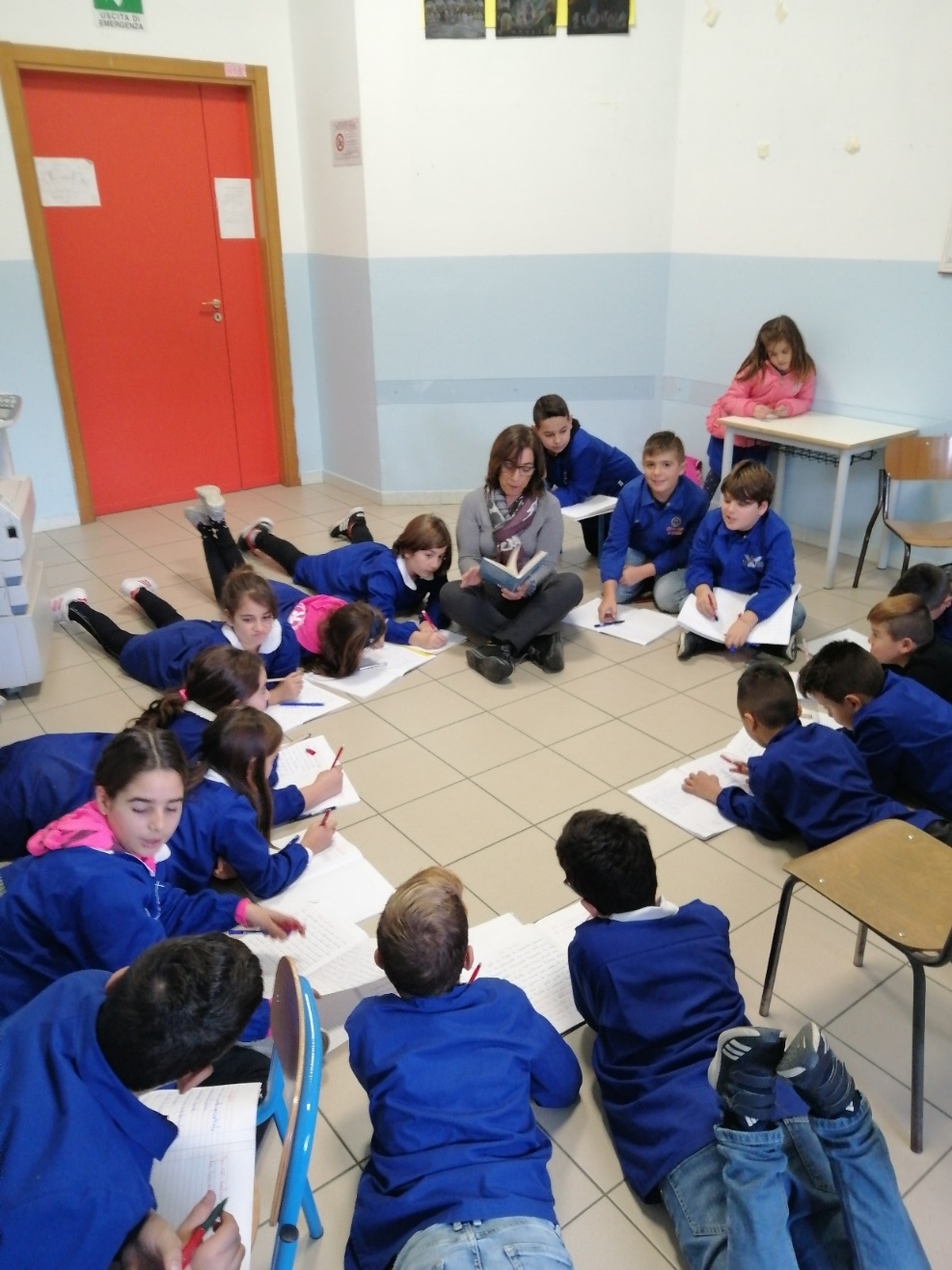 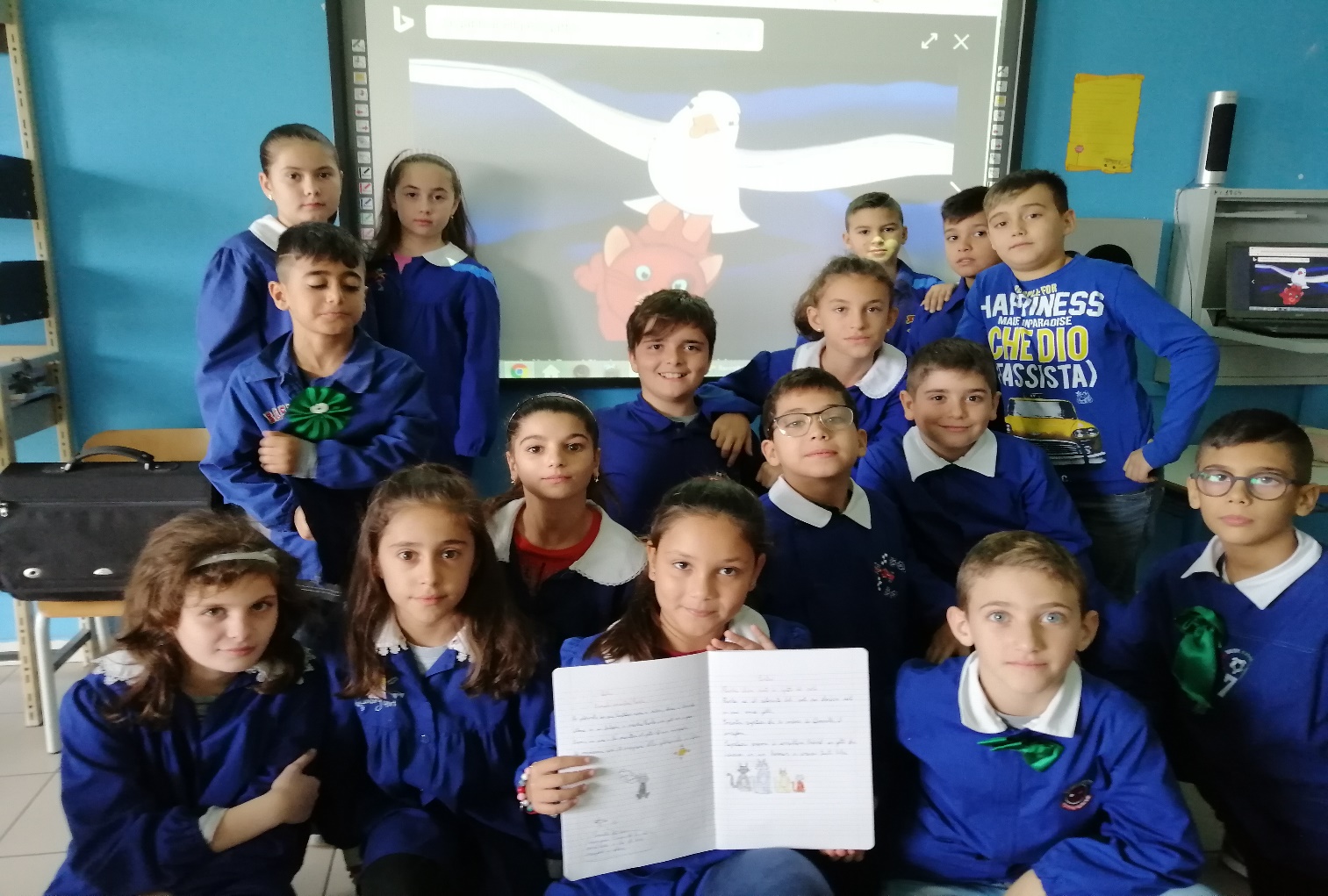 LIBRIAMOCI !
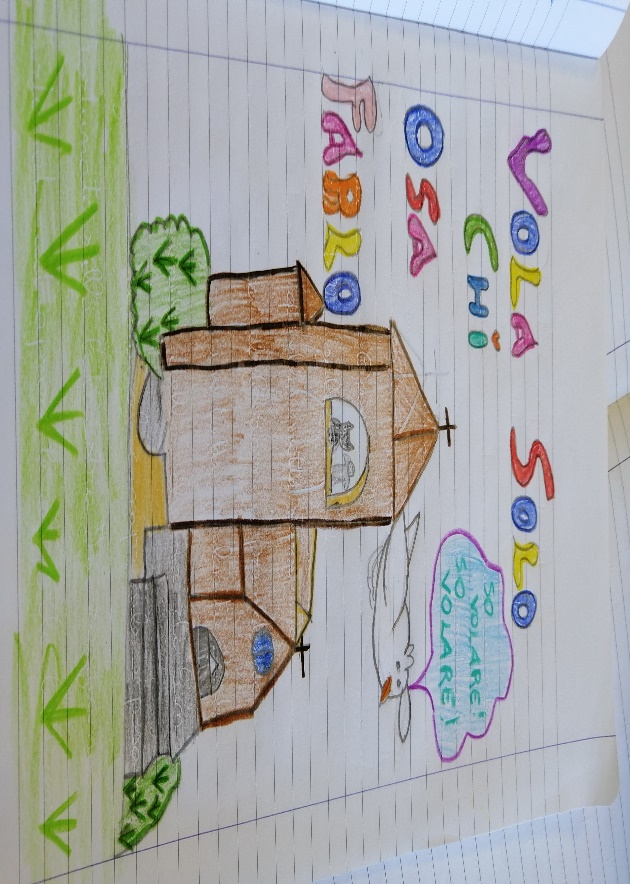 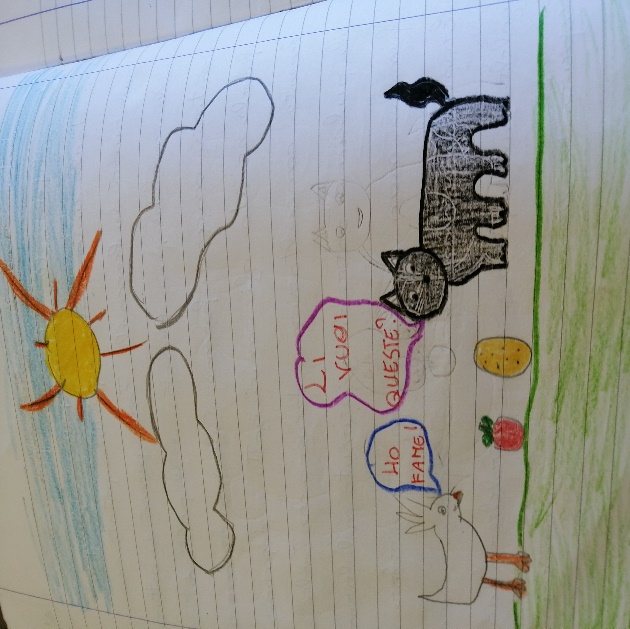 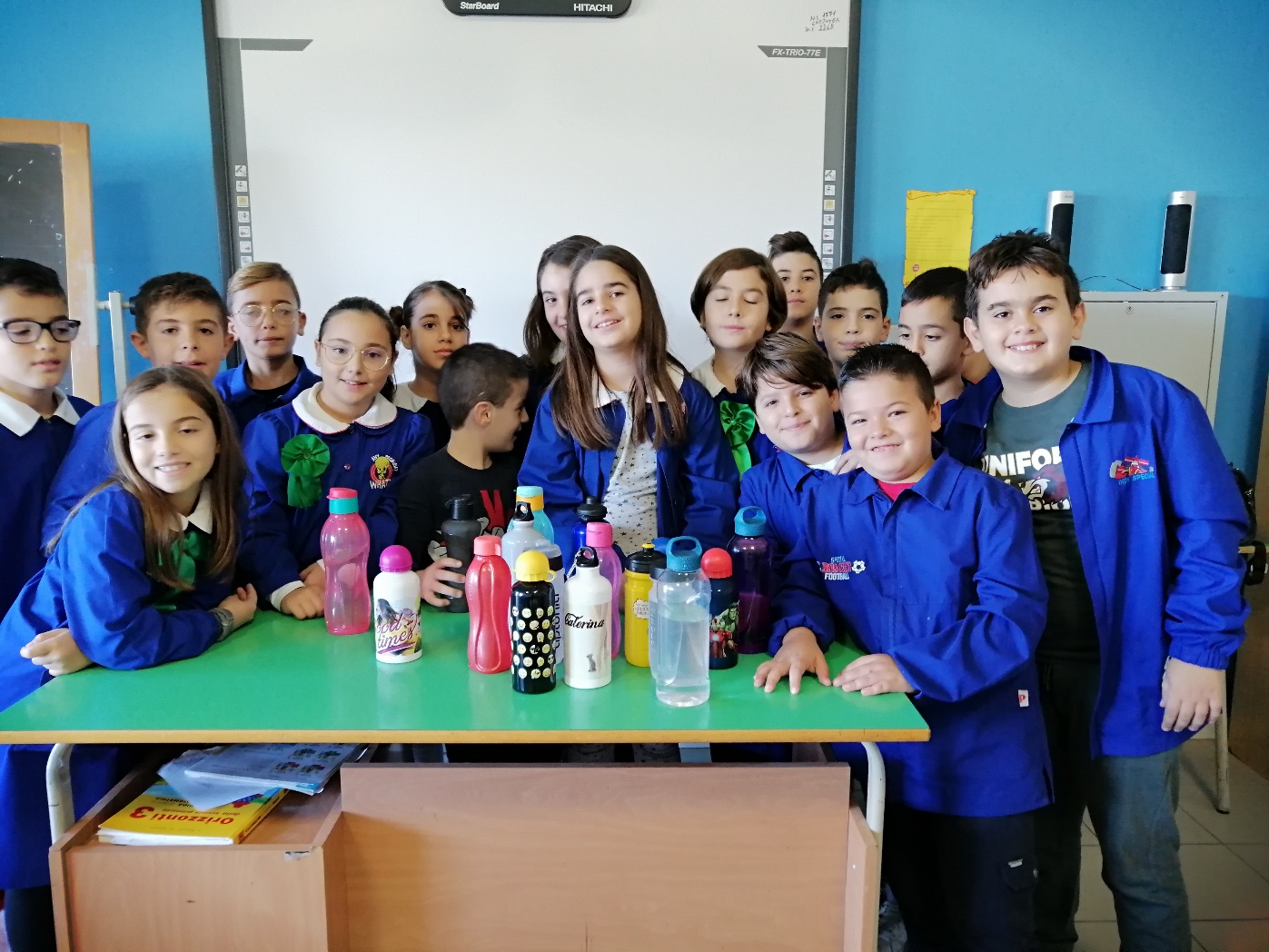 TUTTI INSIEME PER SALVARE IL NOSTRO PIANETA.
I piccoli gesti fanno la differenza.
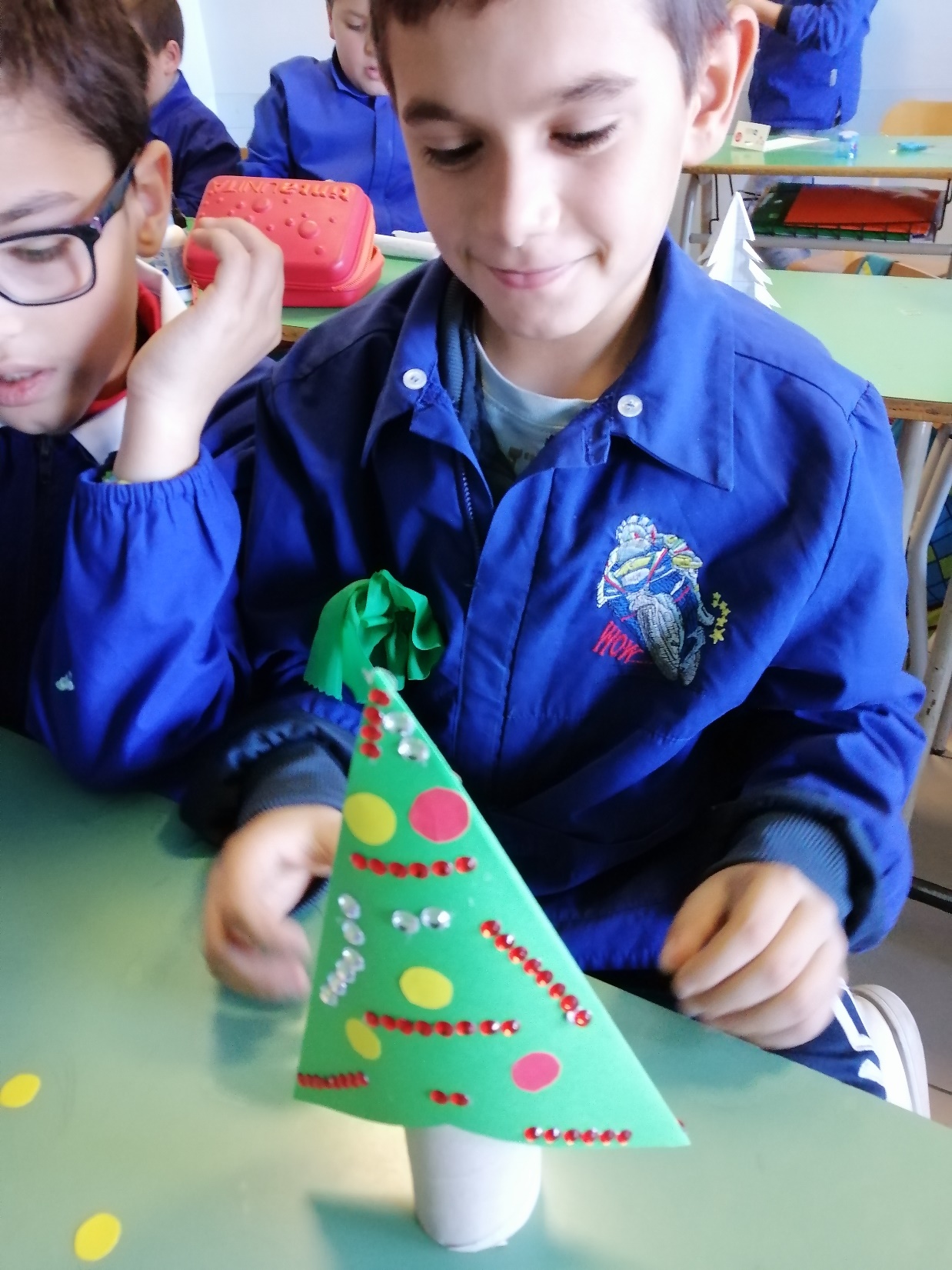 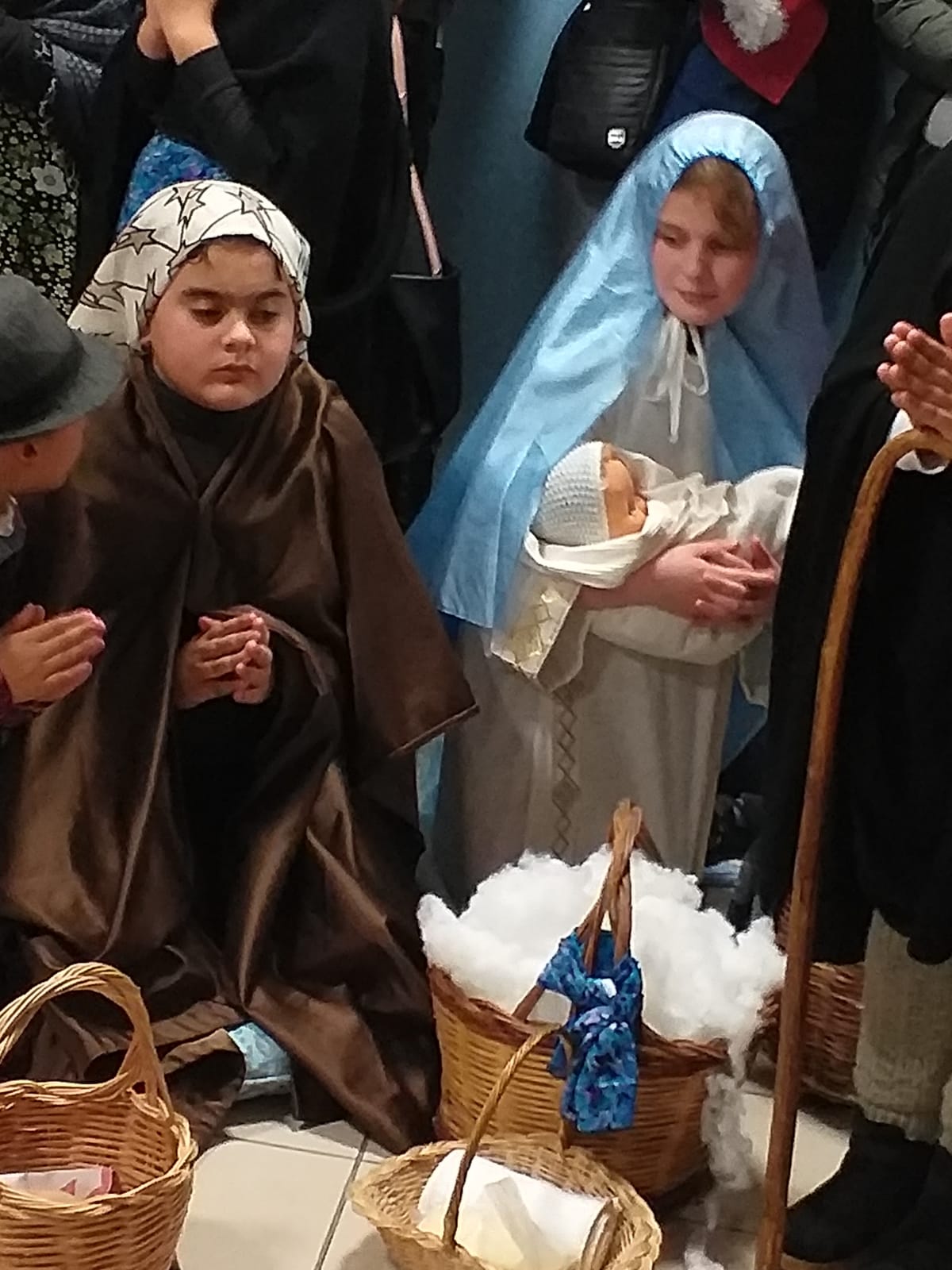 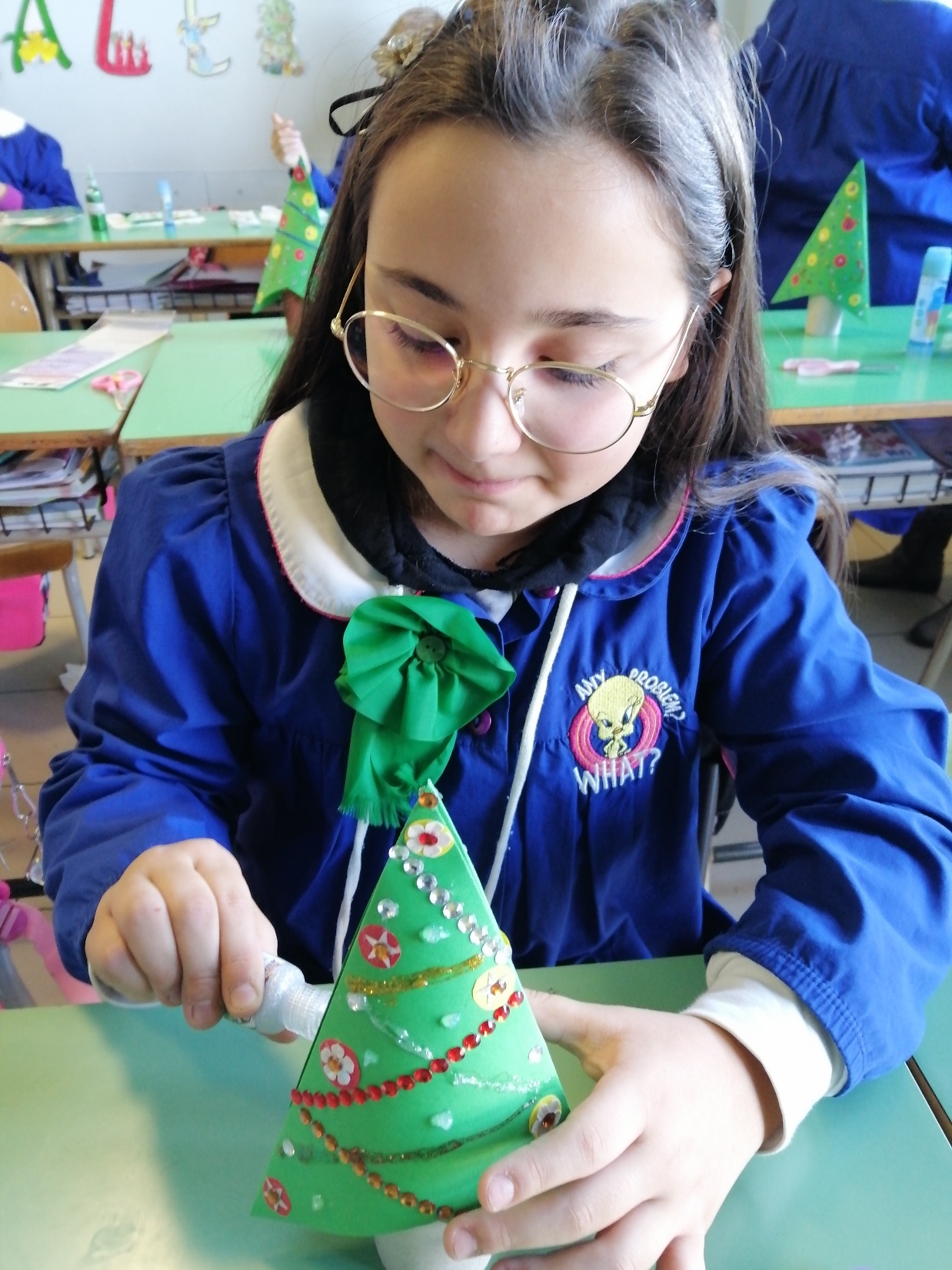 I DOLCI MOMENTI DEL PERIODO  NATALIZIO!
…e i pastori si recarono alla grotta !
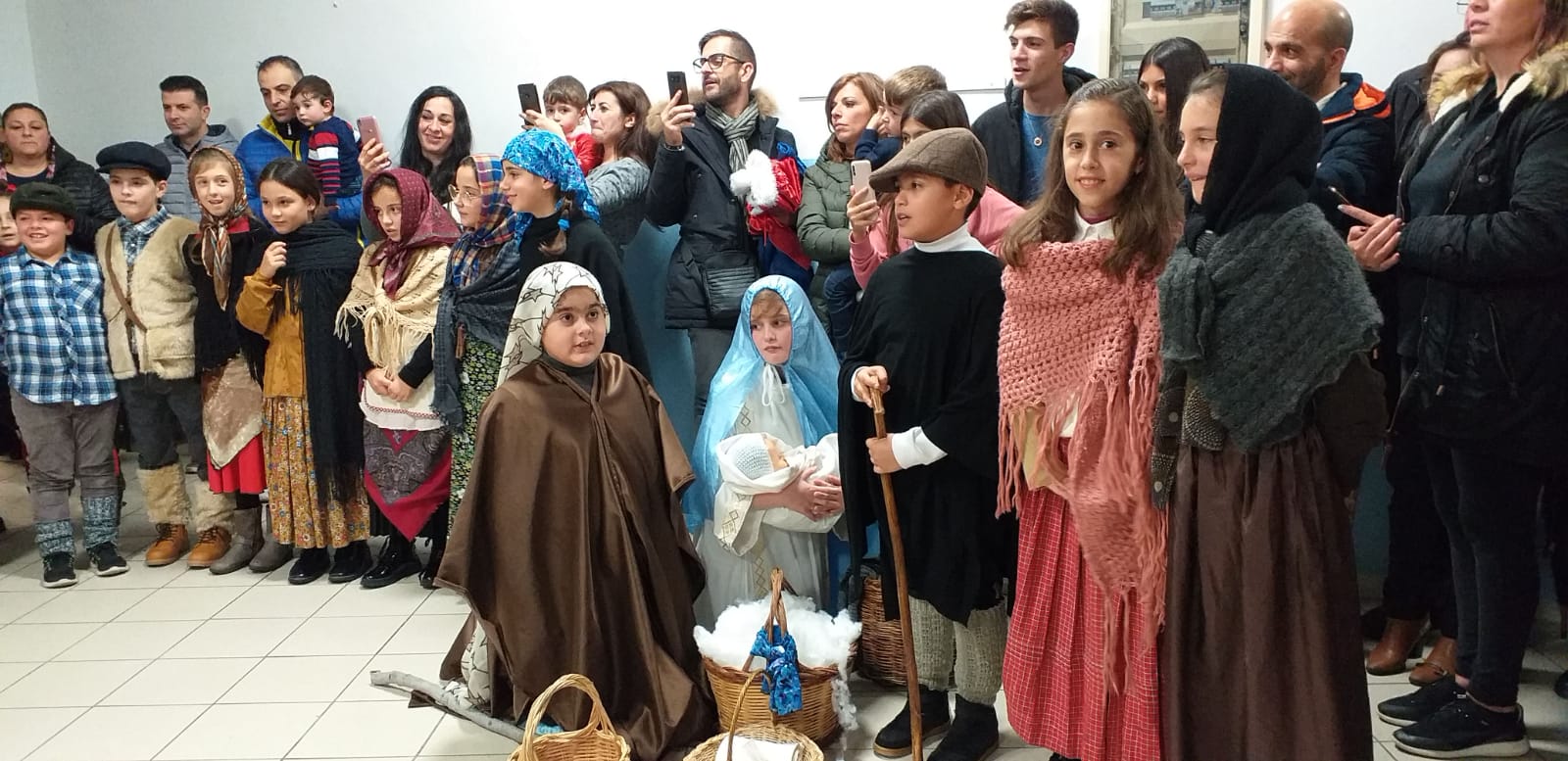 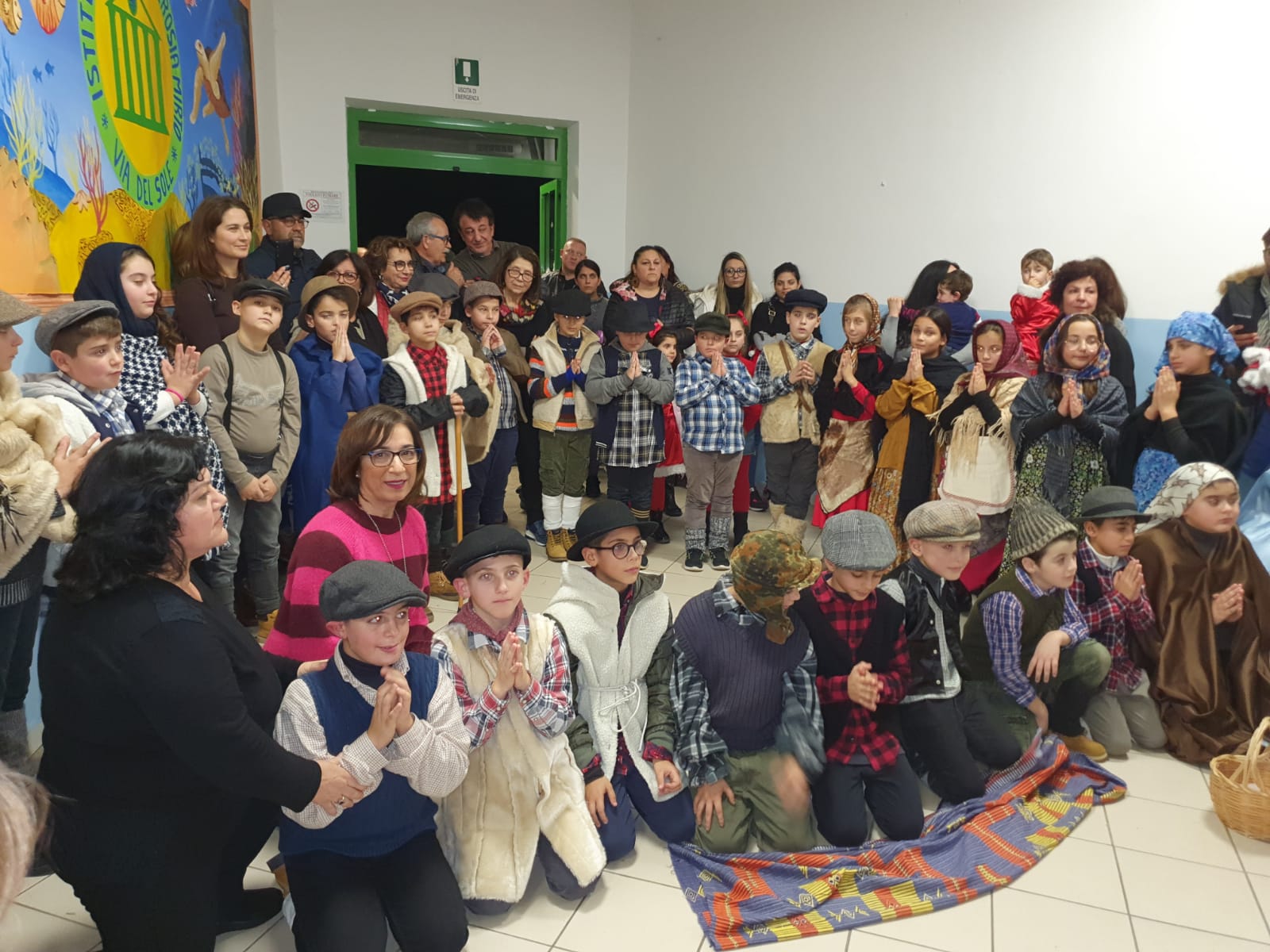 SPERIMENTARE PER APPRENDERE: « IL GALLEGGIAMENTO»
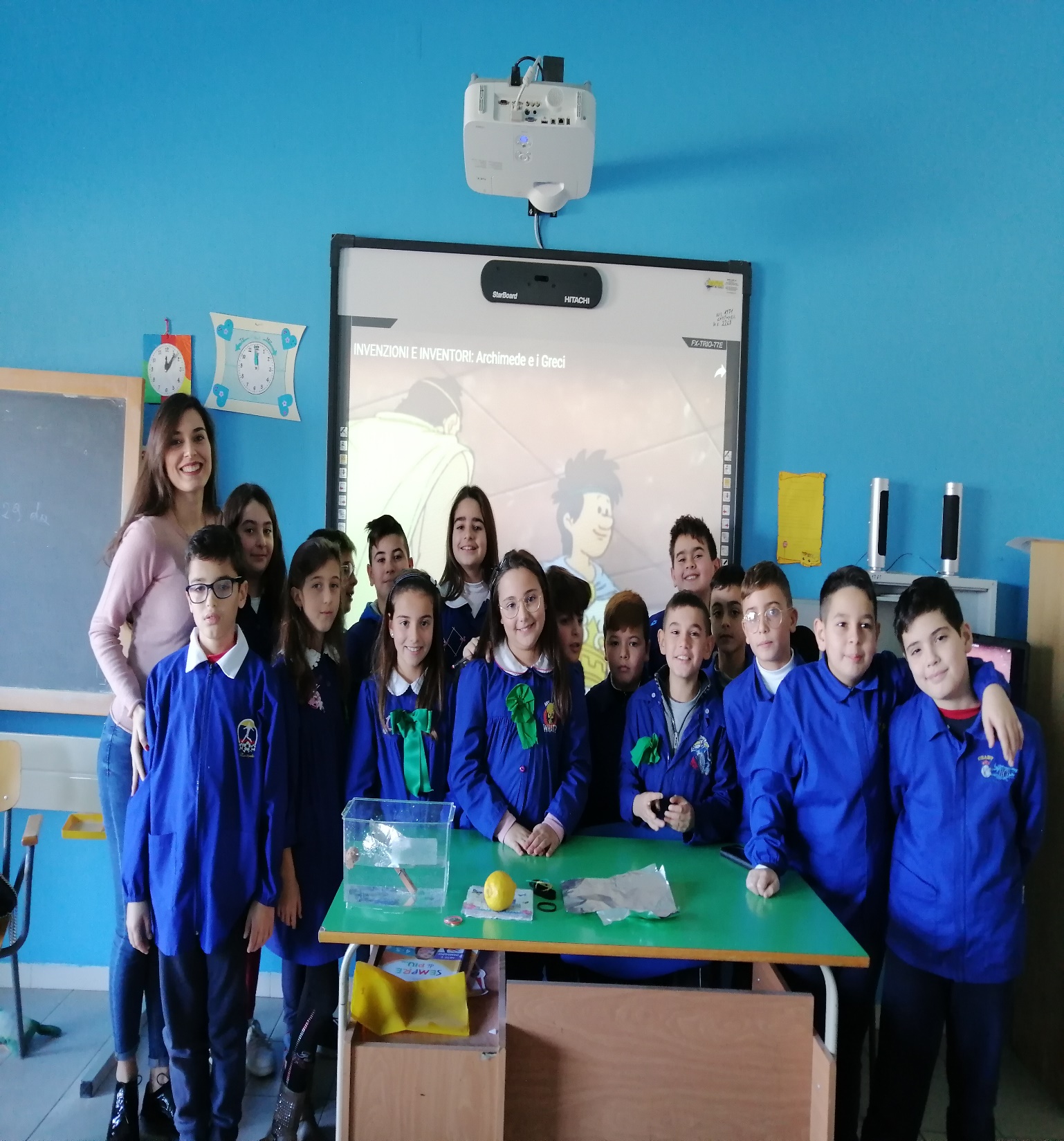 ACCOGLIENZA
C
L
A
S
S
E
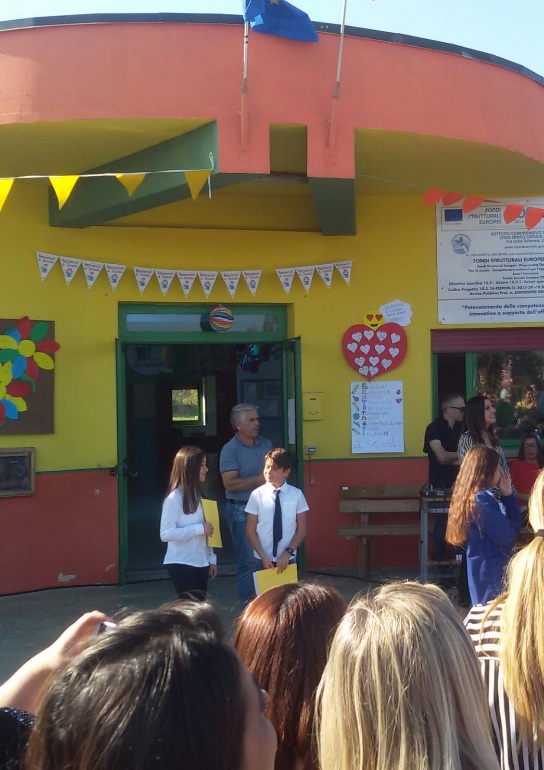 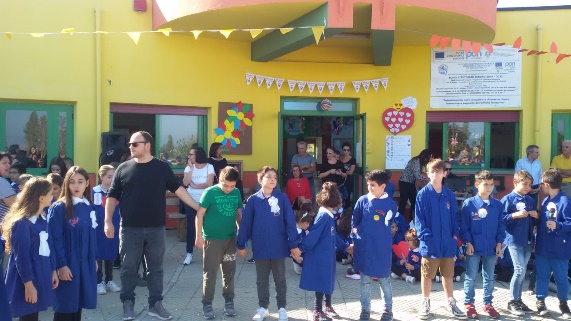 Q
U
I
N
T
A
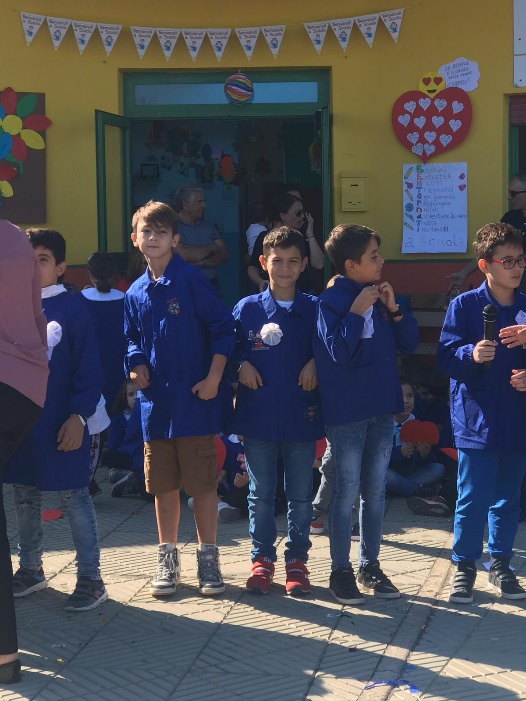 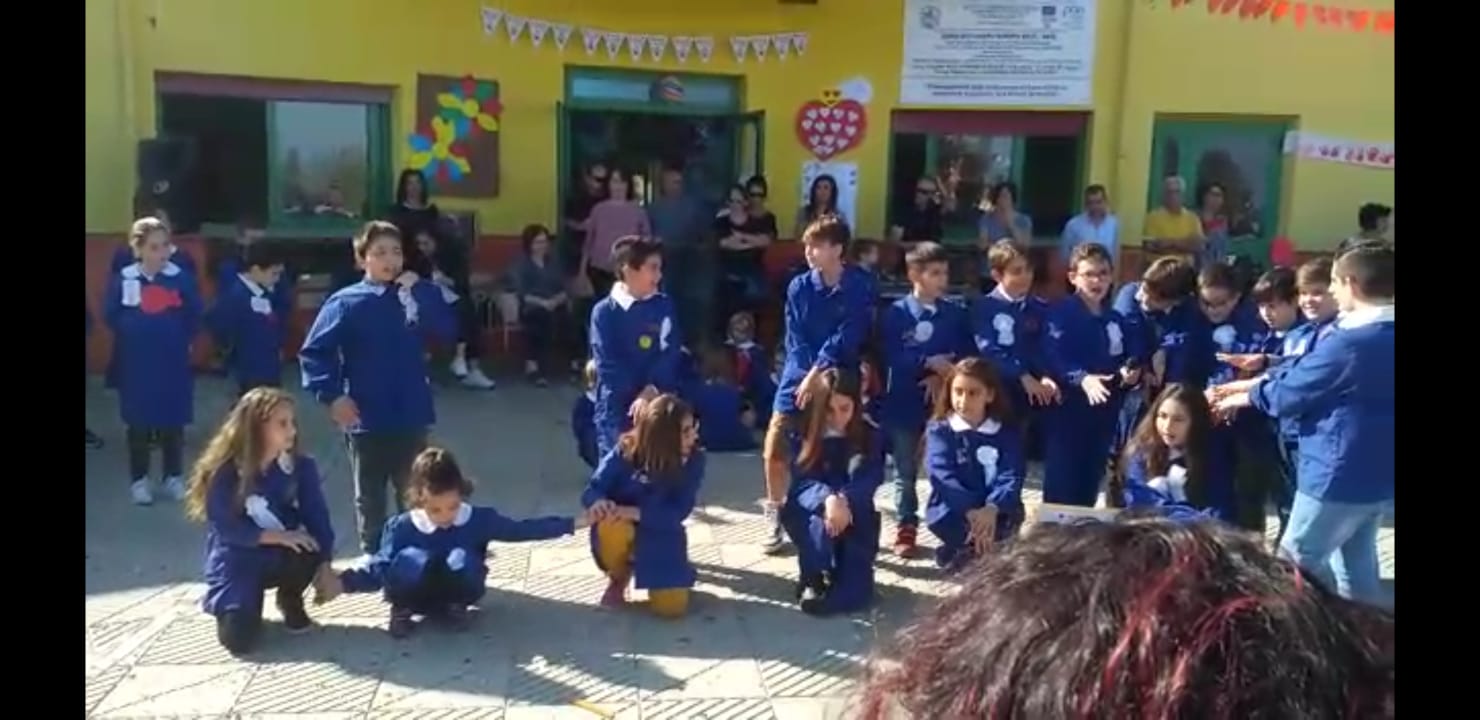 PROGETTO NAZIONALE ‘’LIBRIAMOCI’’
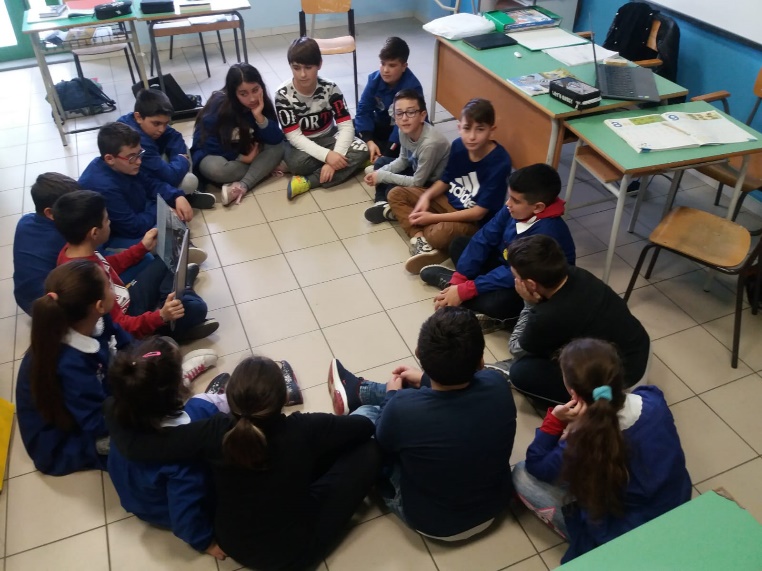 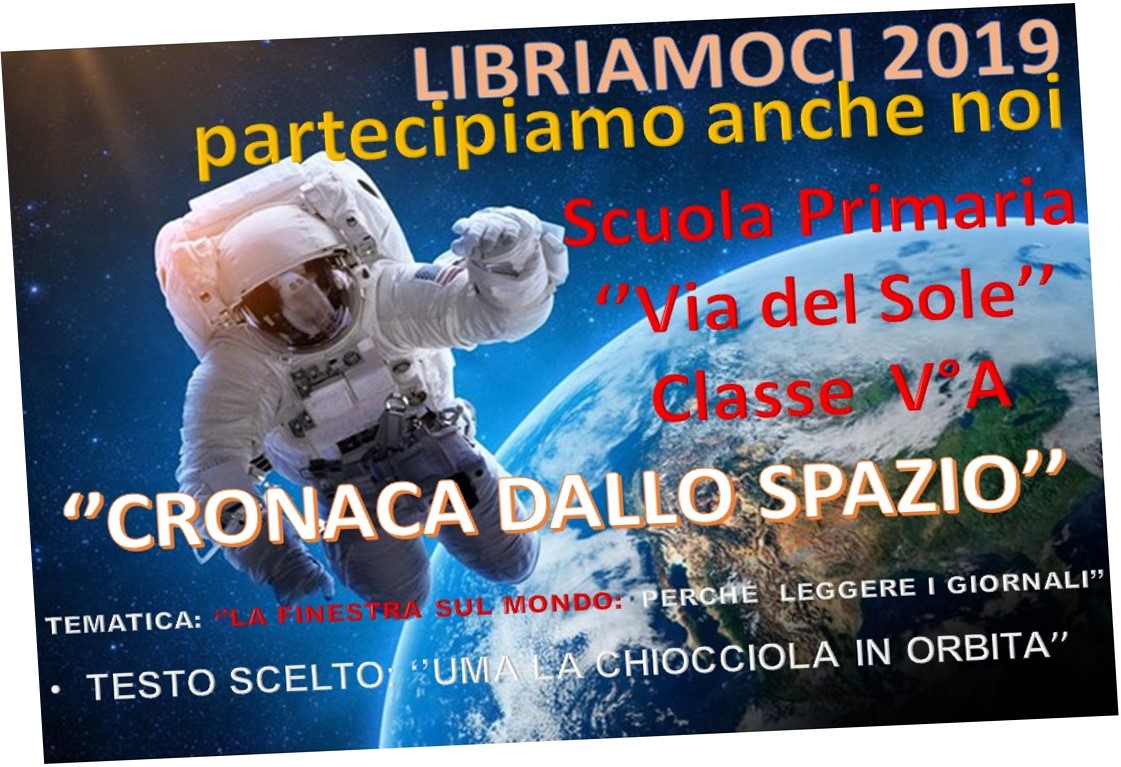 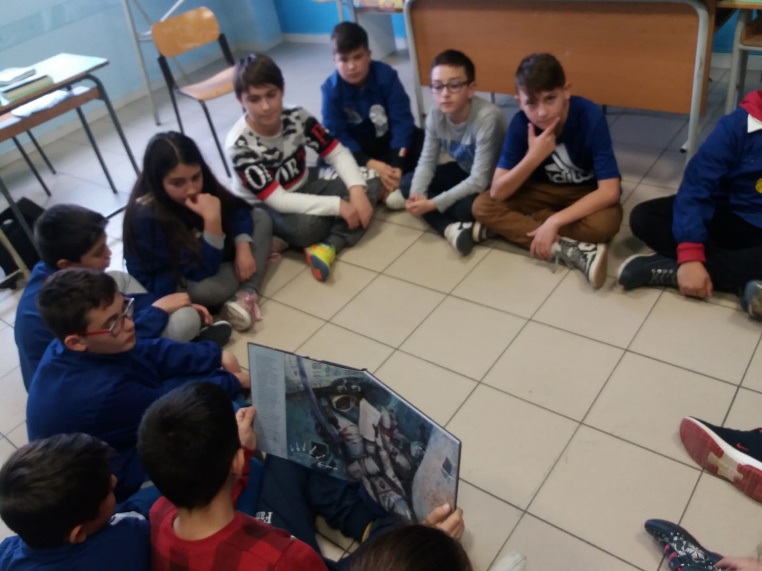 GIORNATA DI LETTURA CON IL GIORNALISTA DOTT. A.I.
IN SENO AL PROGETTO ‘’LIBRIAMOCI’’
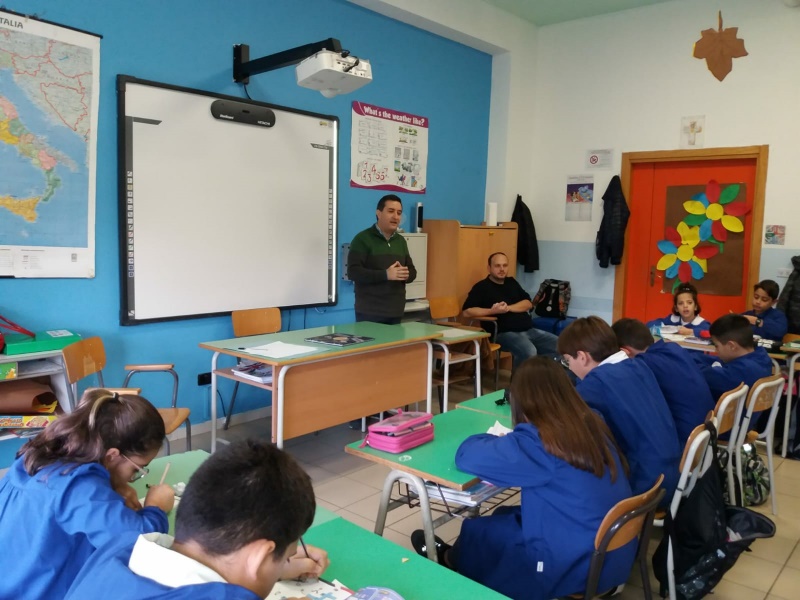 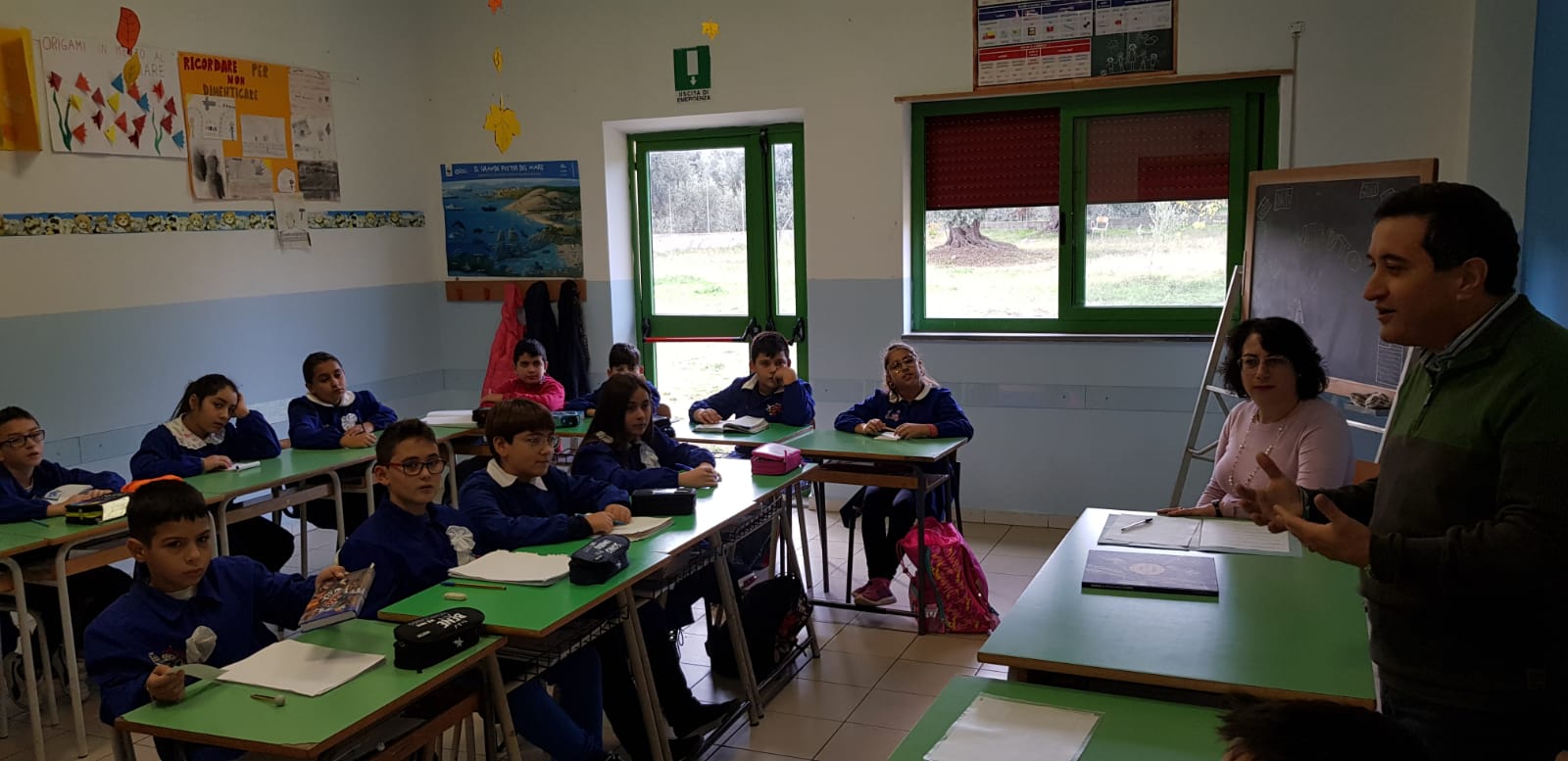 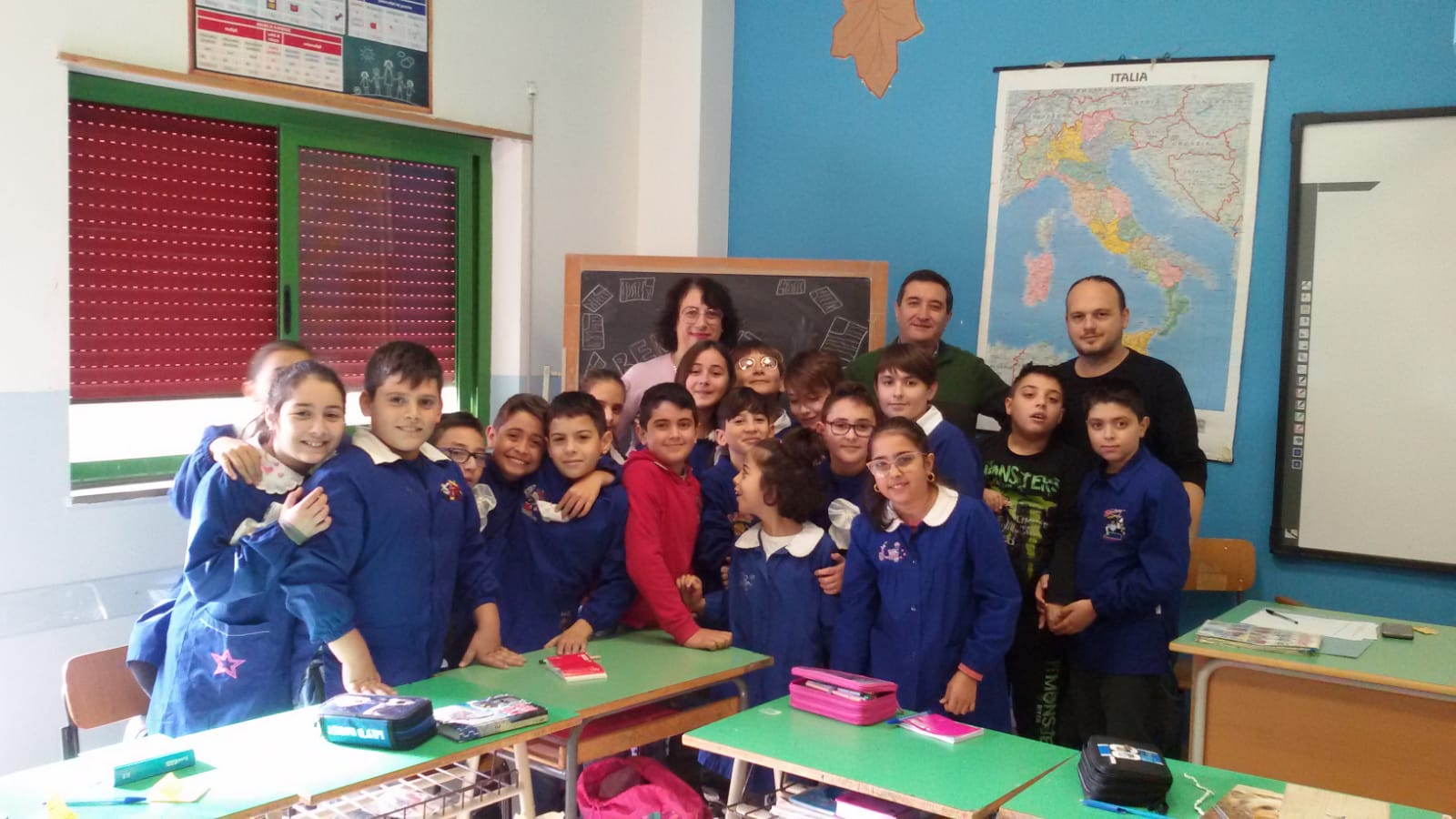 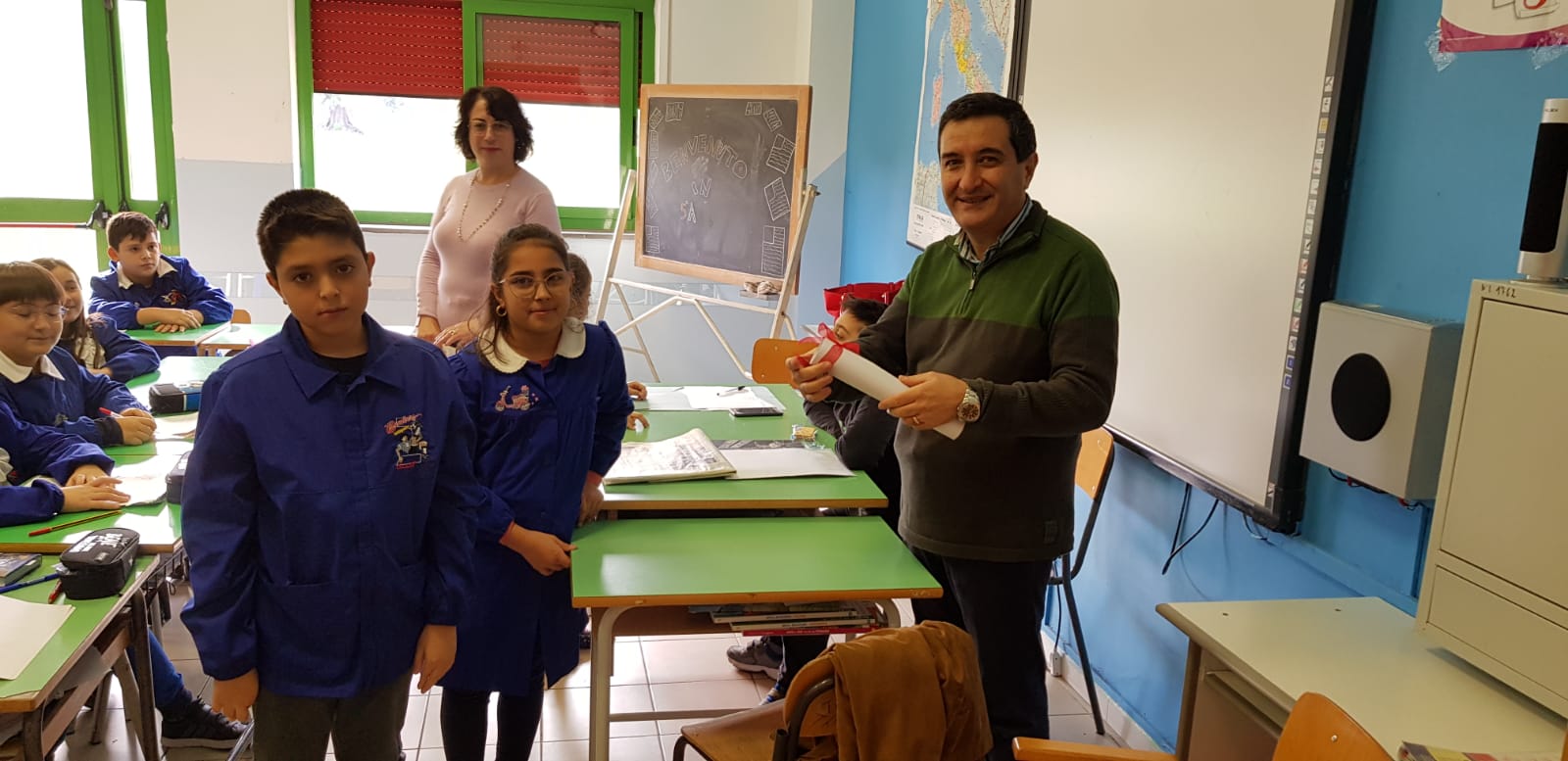 PICCOLI GIORNALISTI . . .
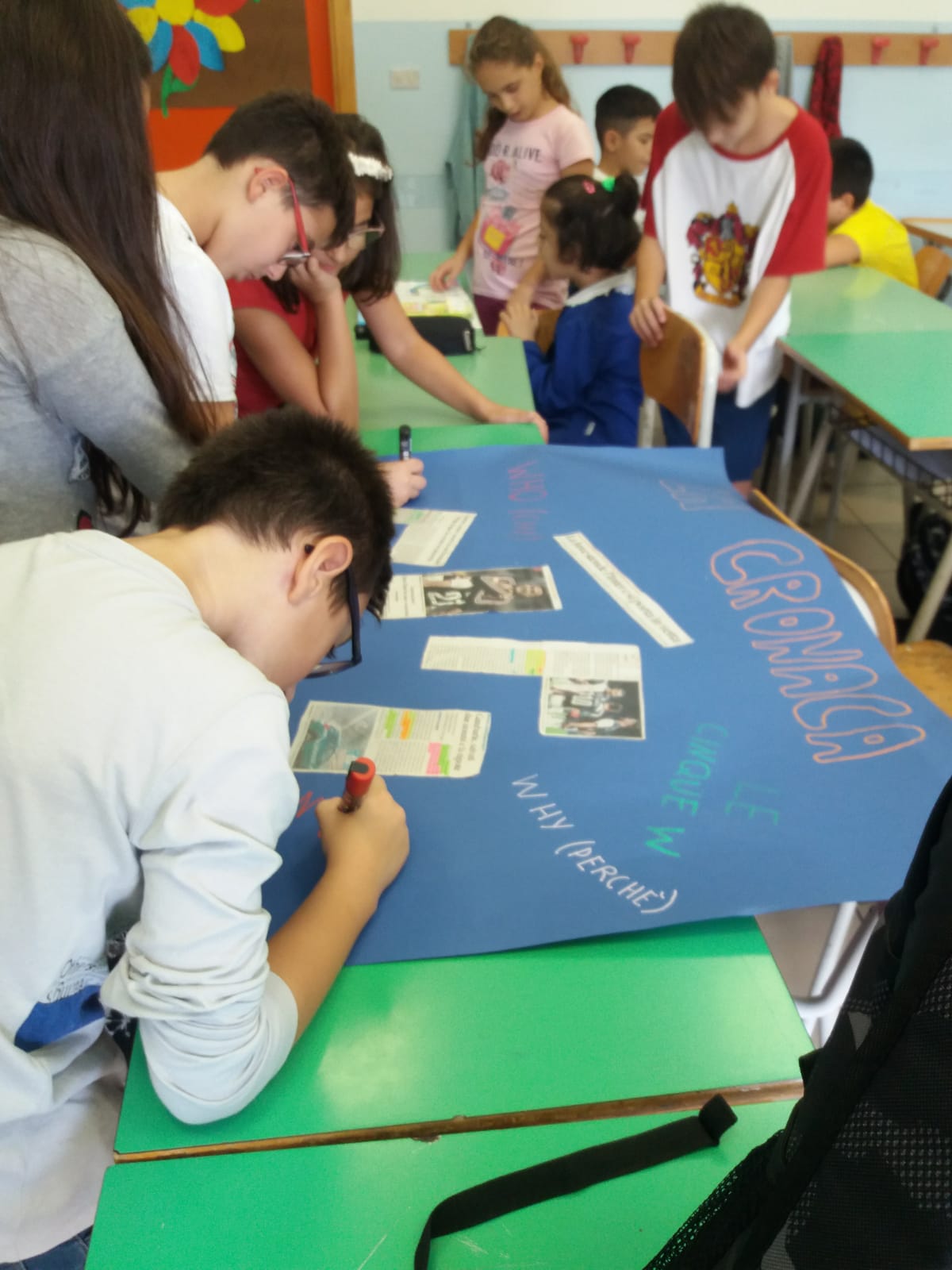 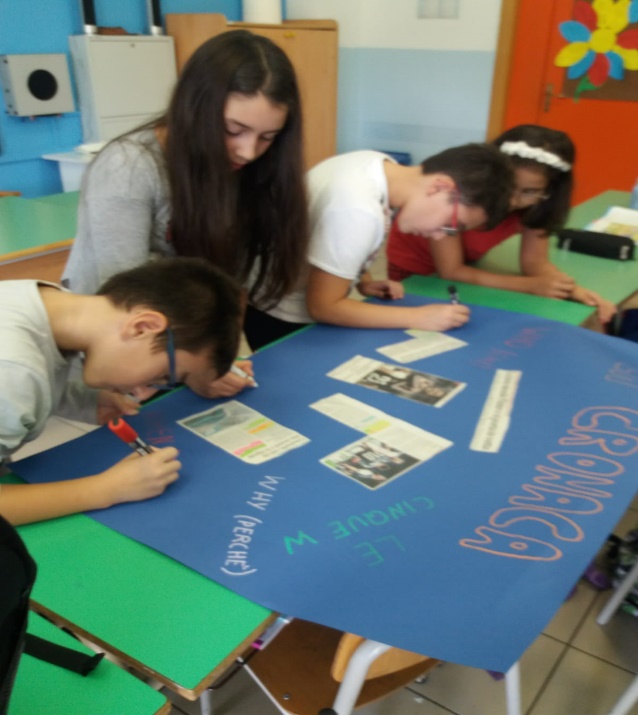 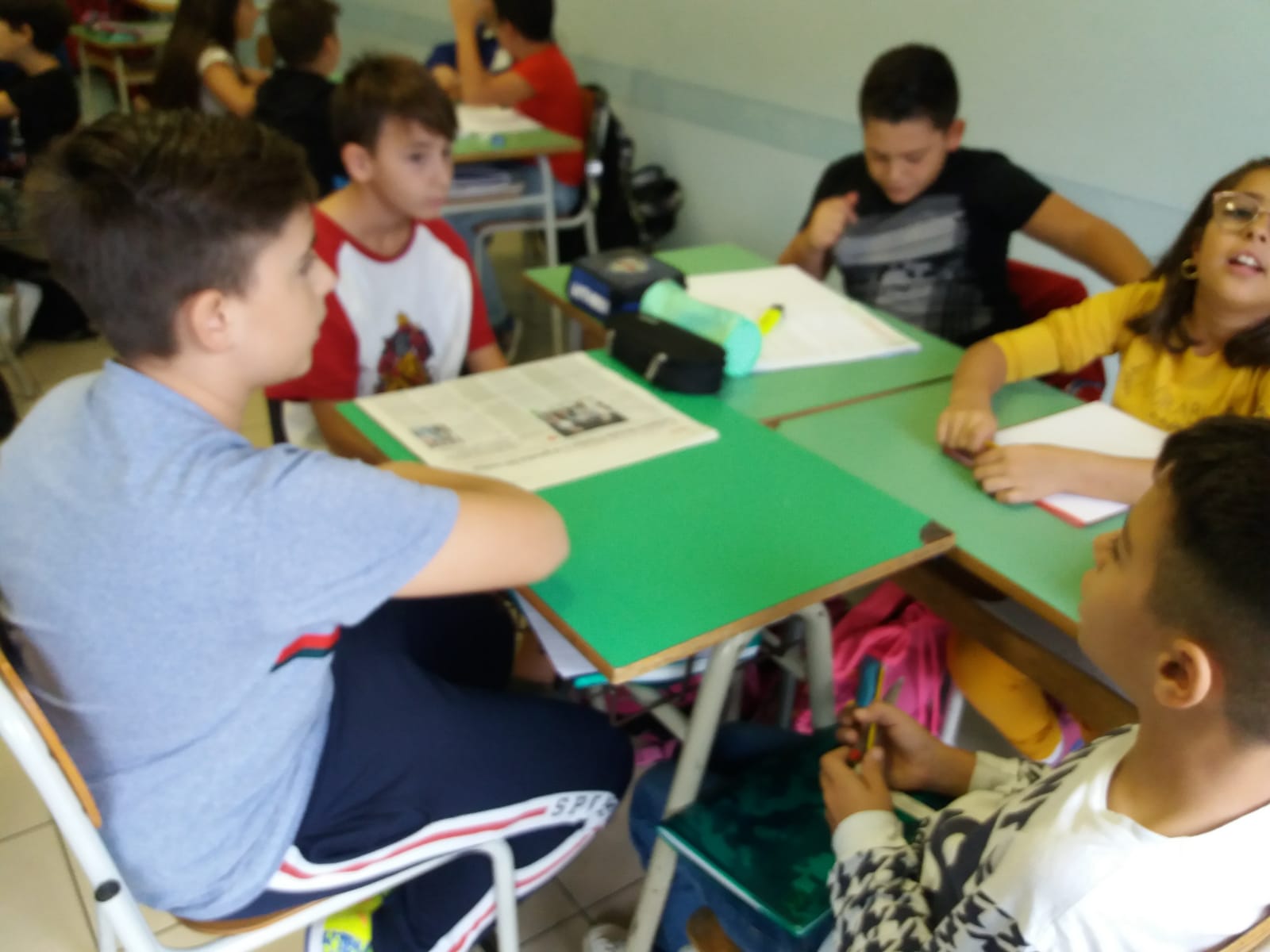 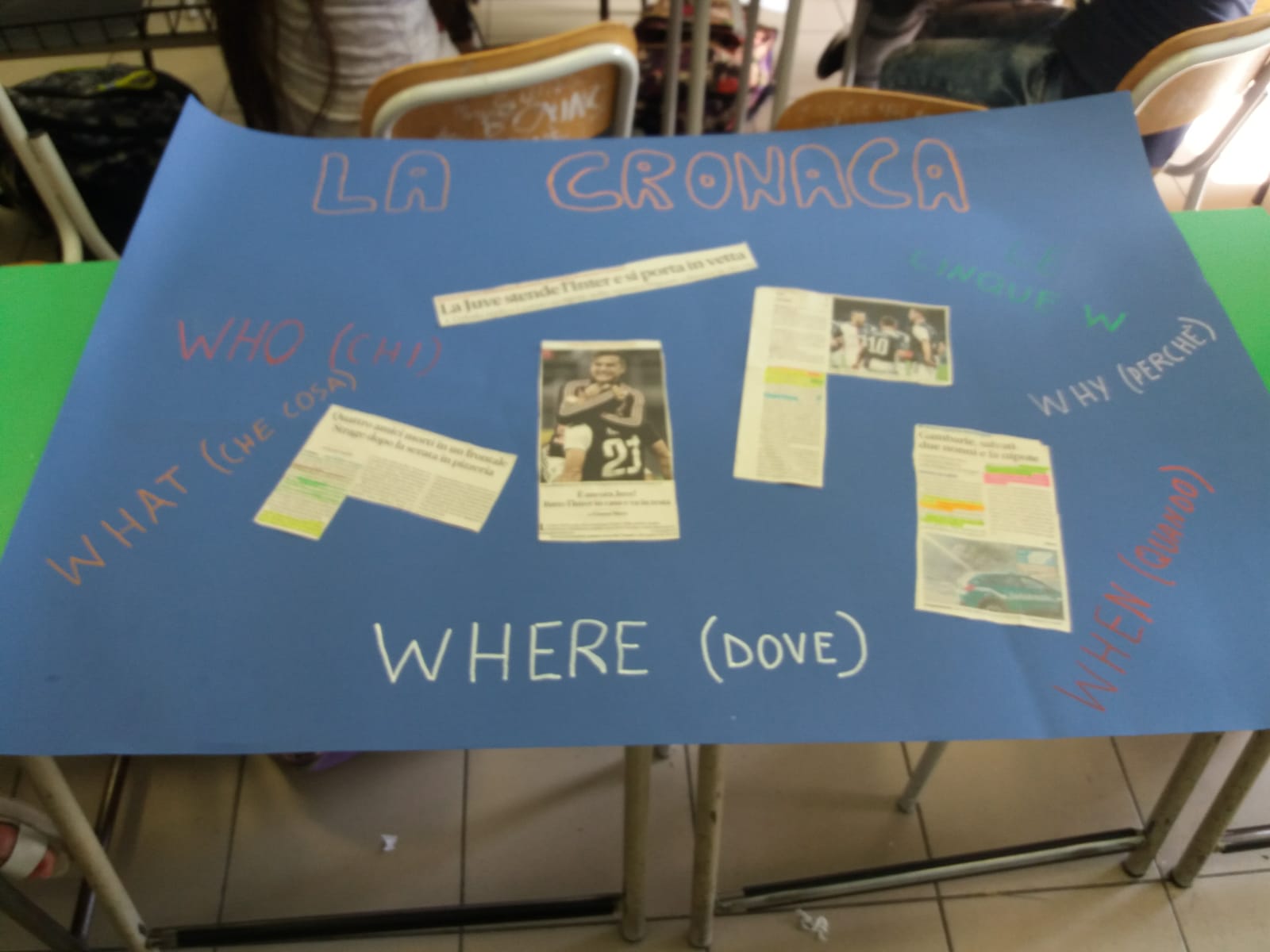 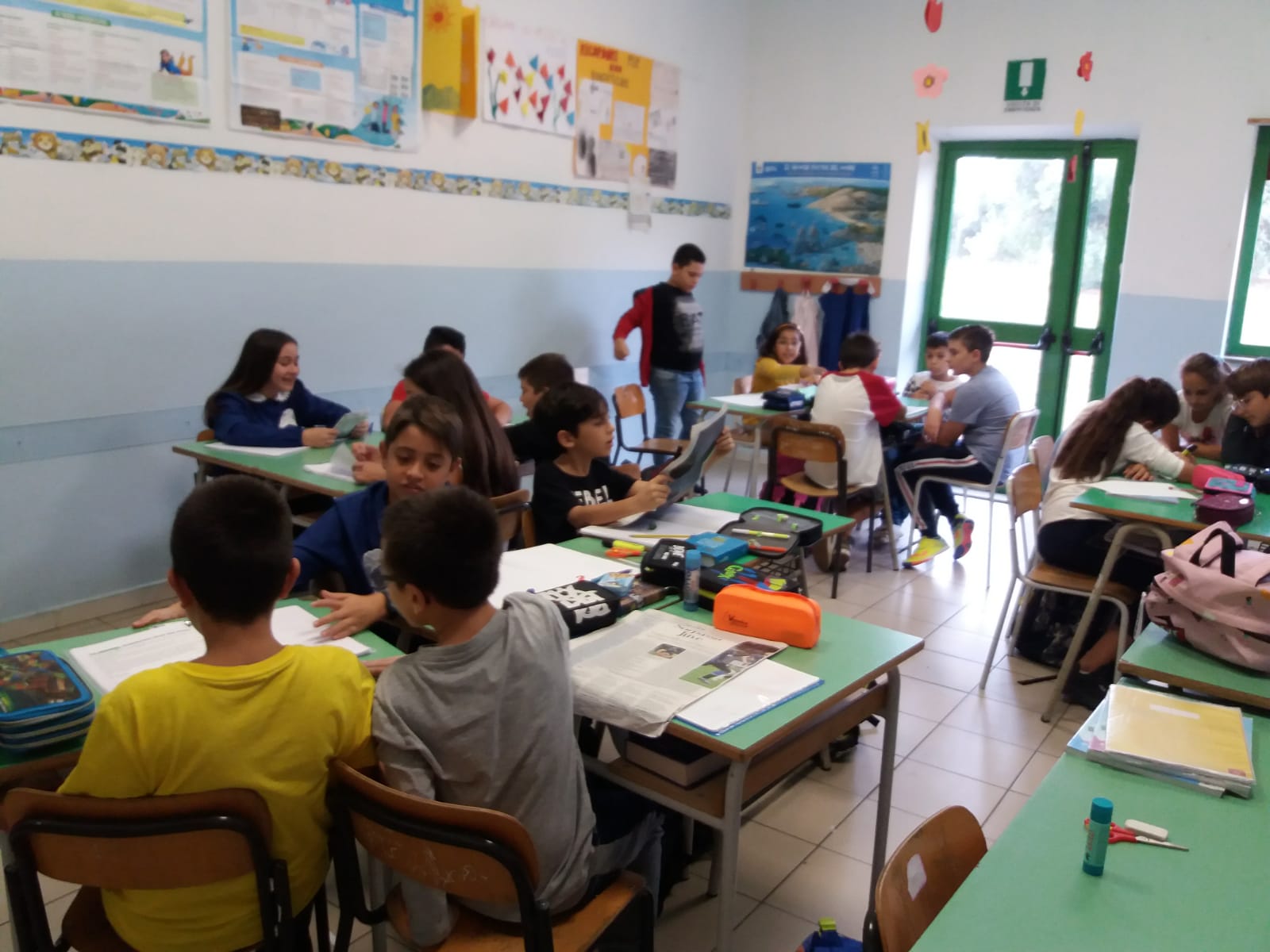 PROGETTO CONTINUITA’:
VISITA SCUOLA SECONDARIA
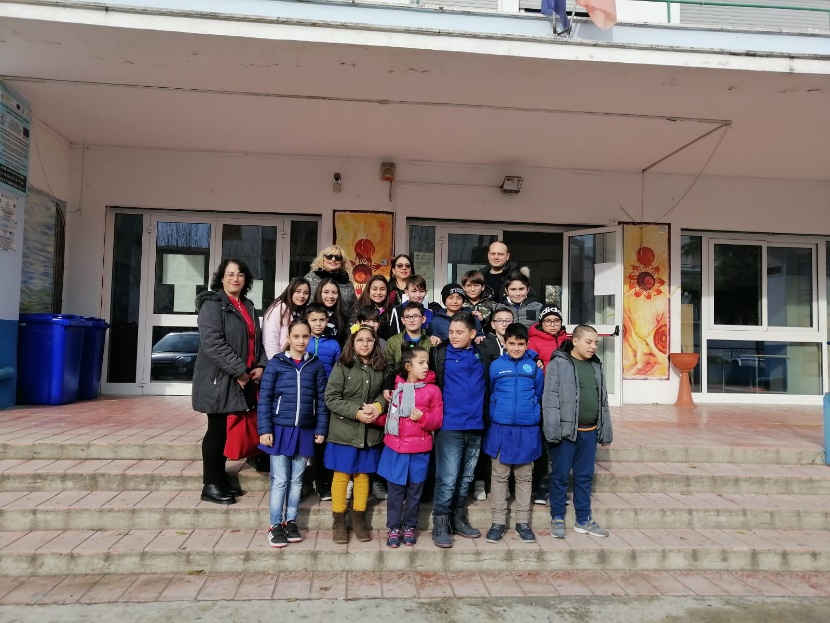 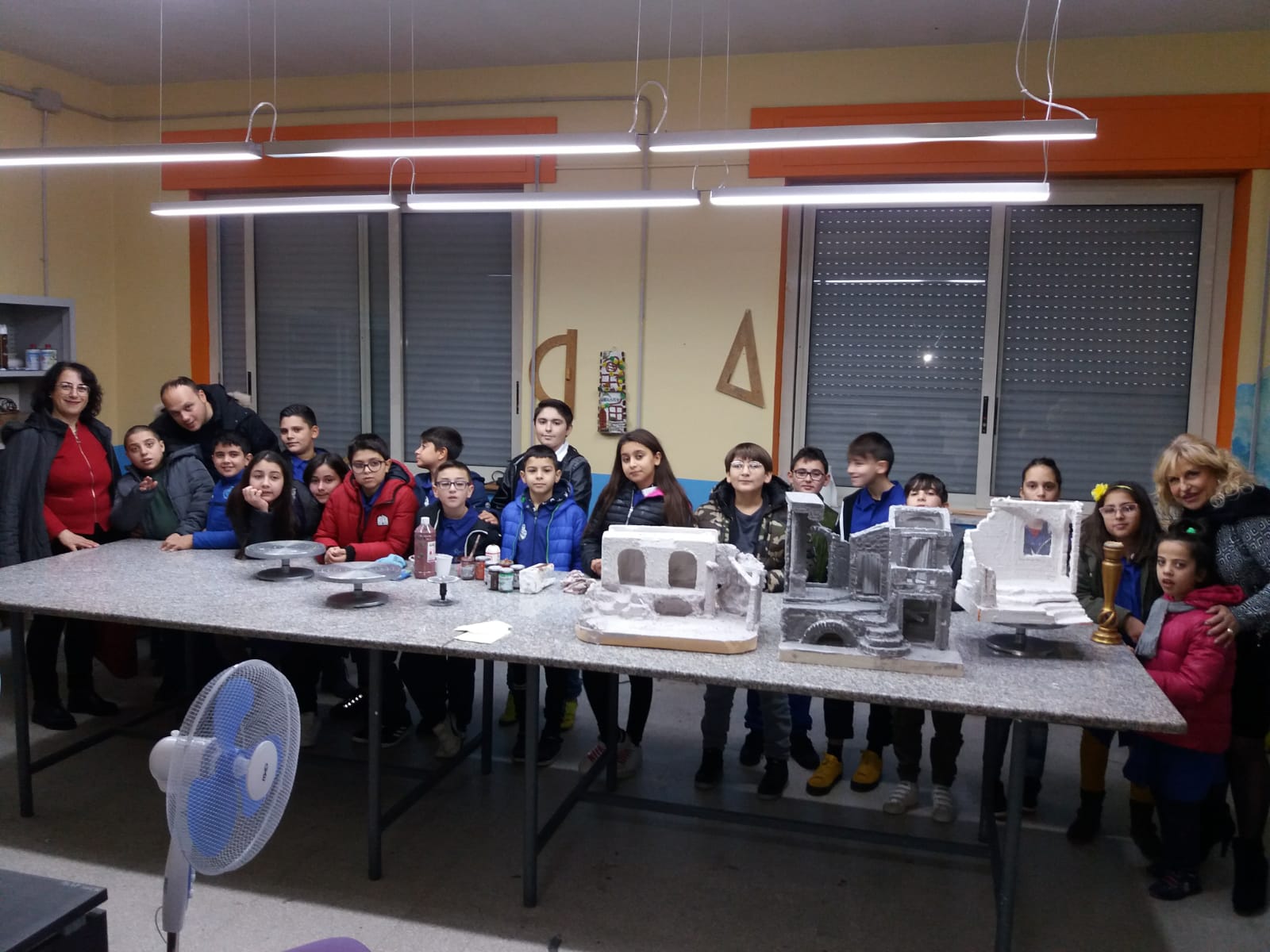 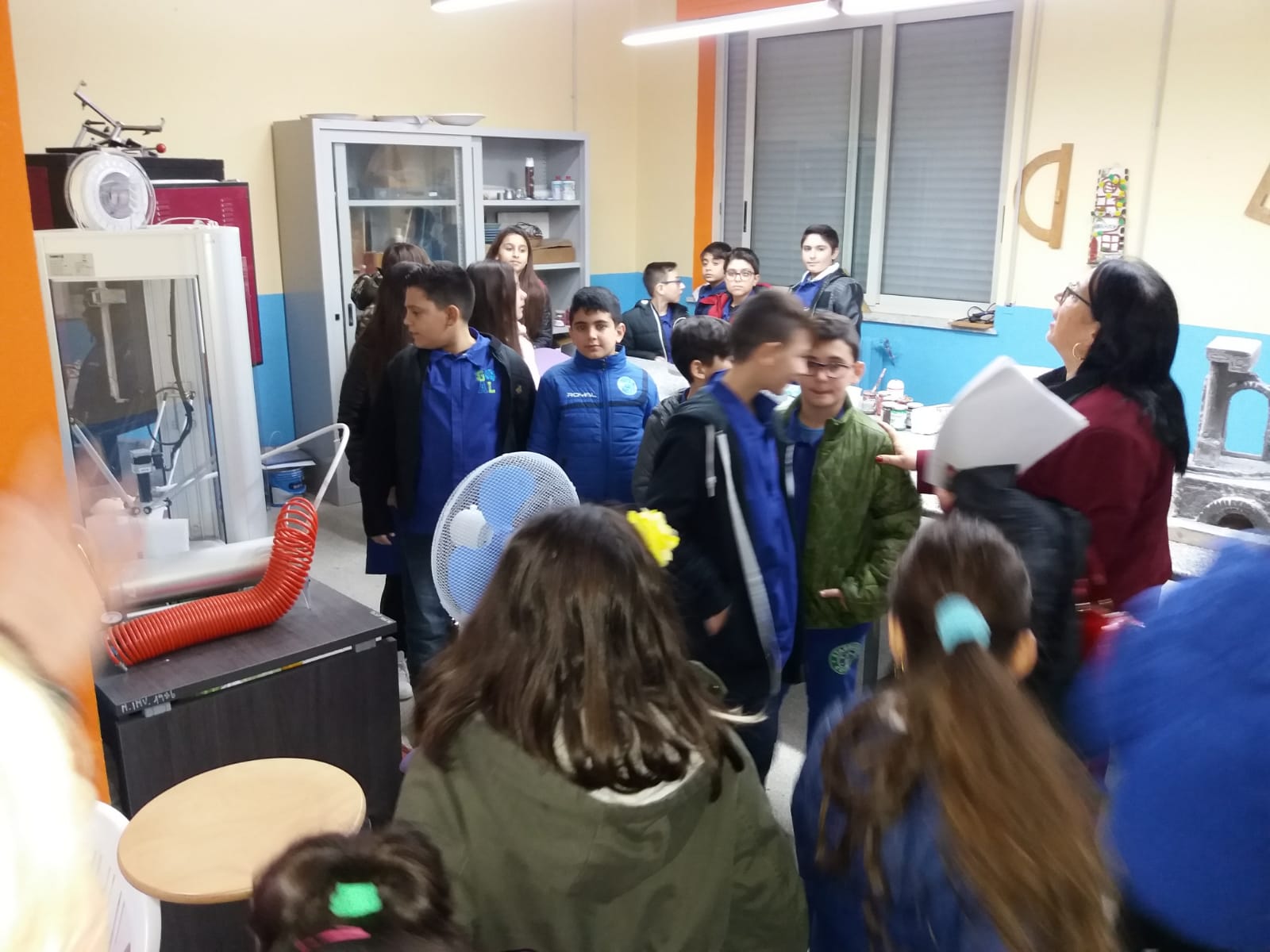 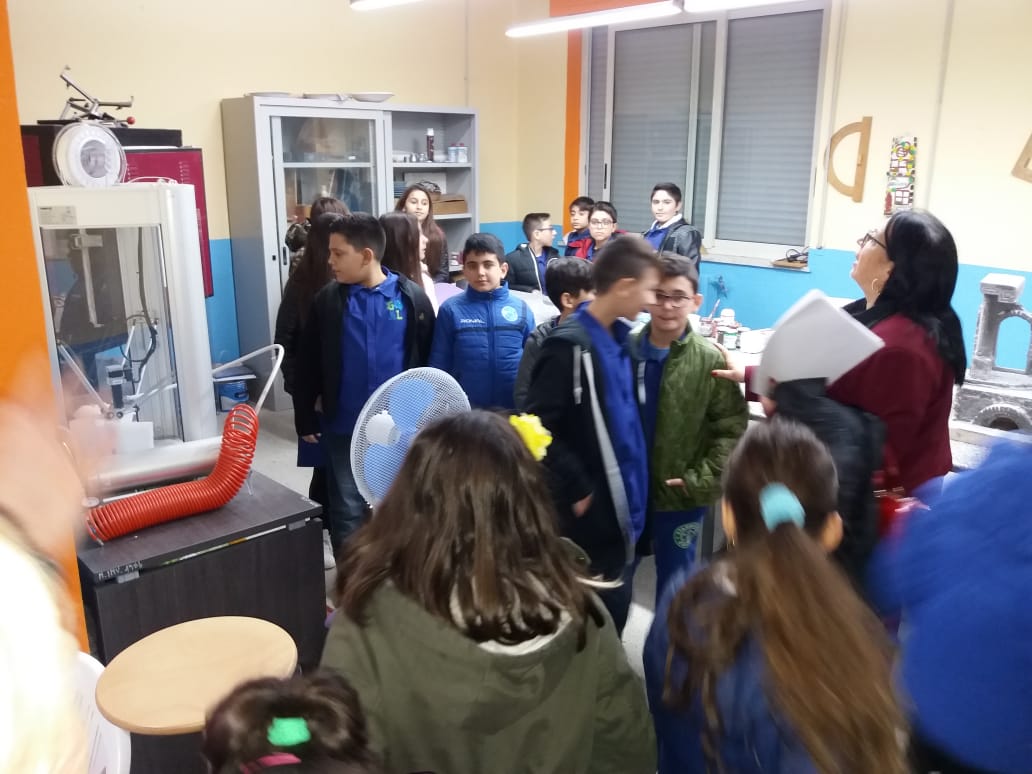 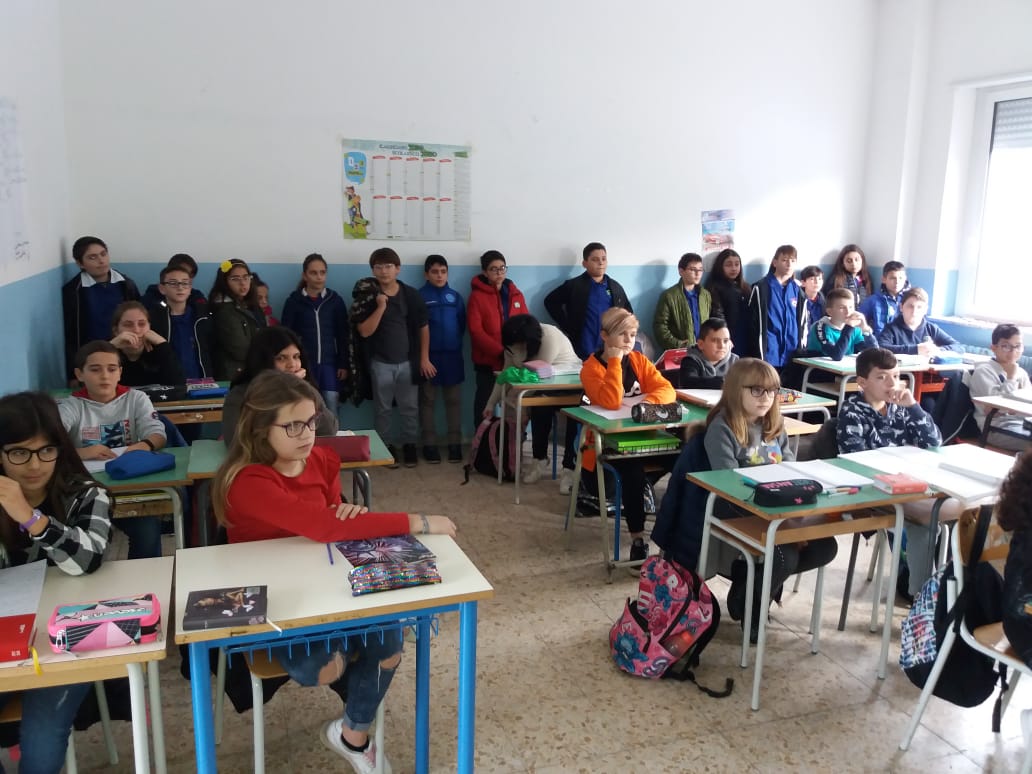 LABORATORIO CREATIVO DI NATALE
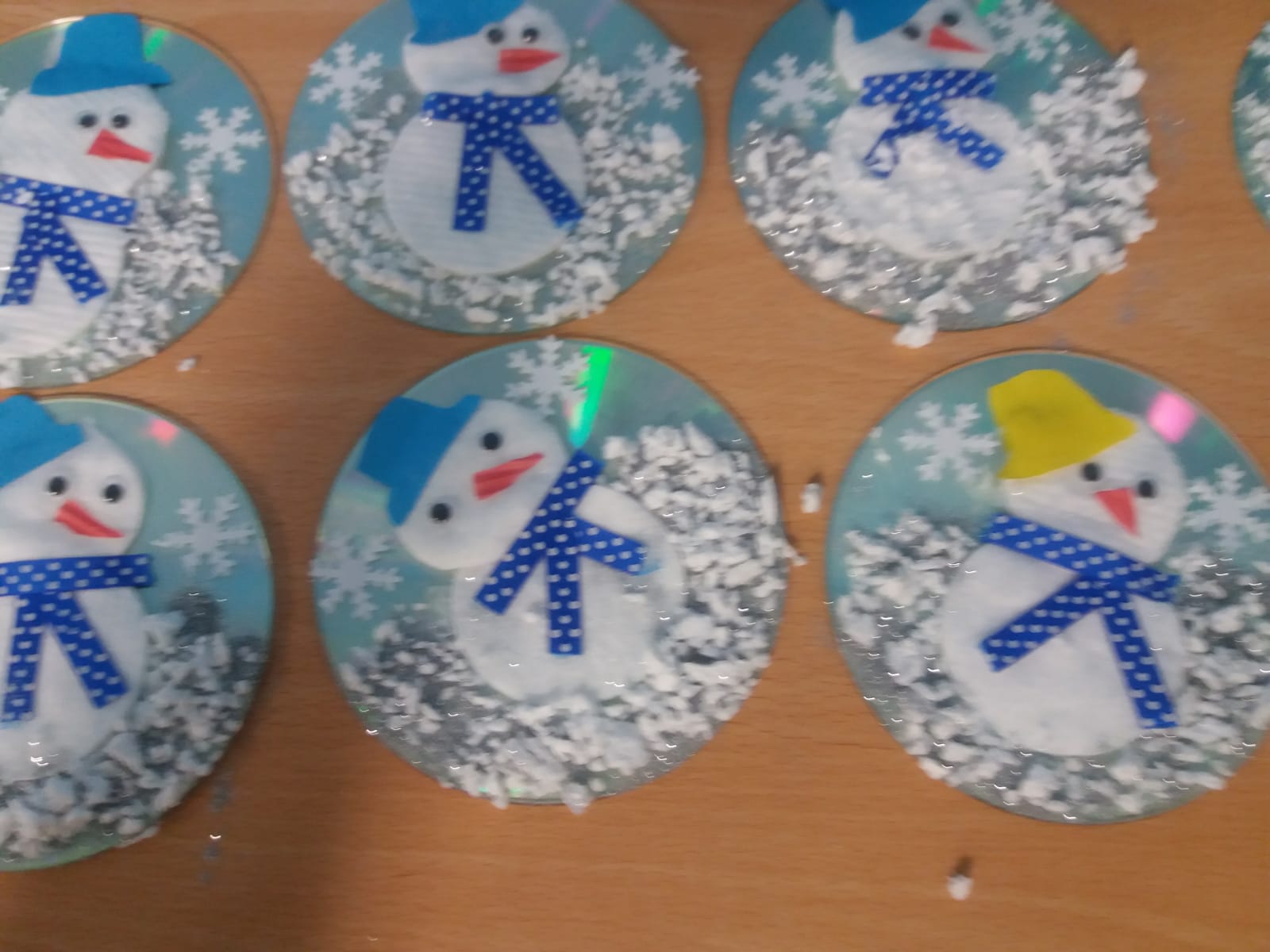 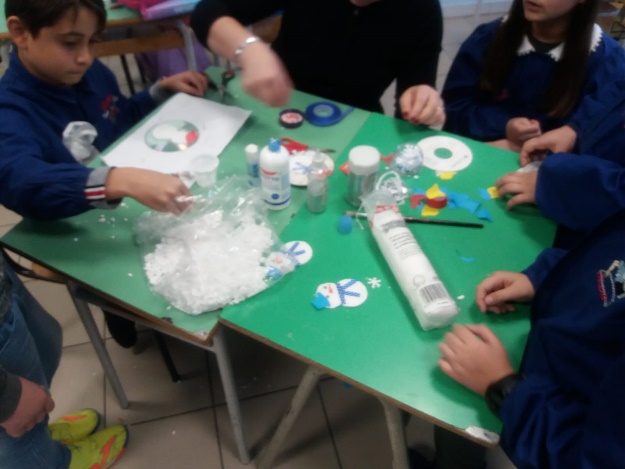 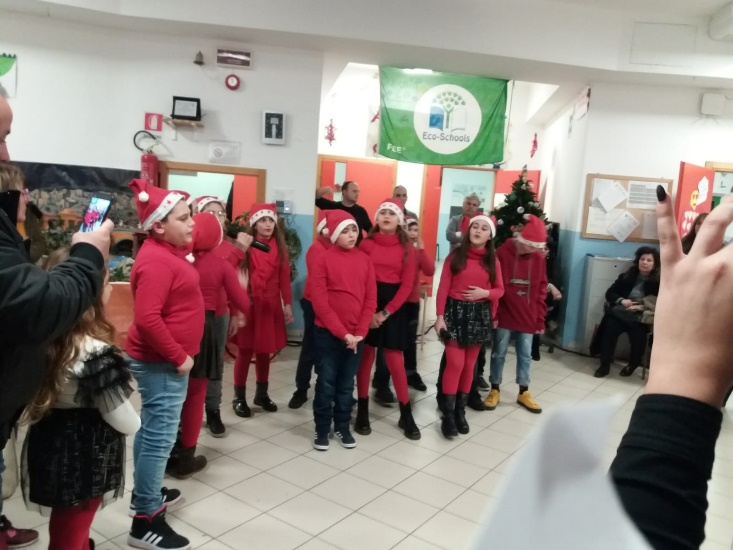 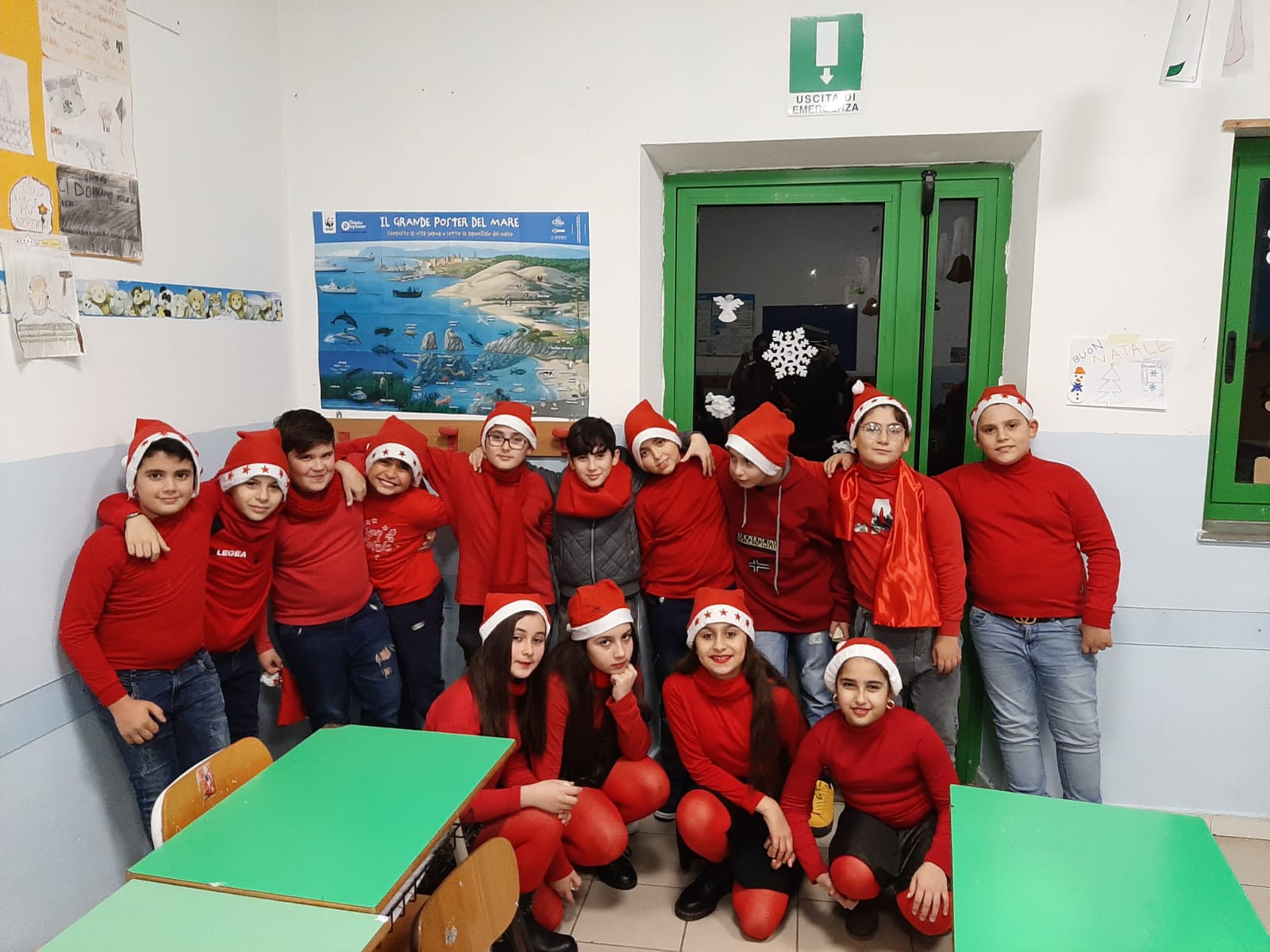 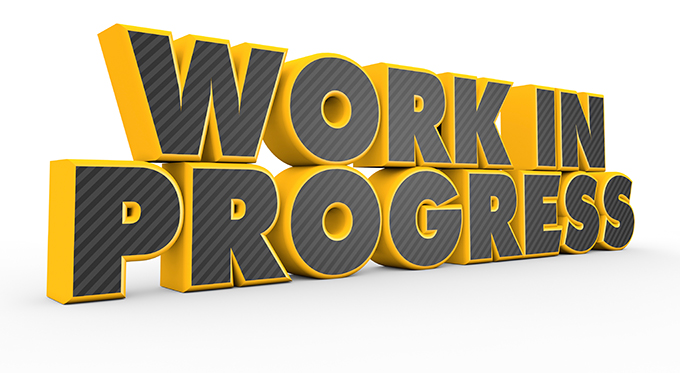